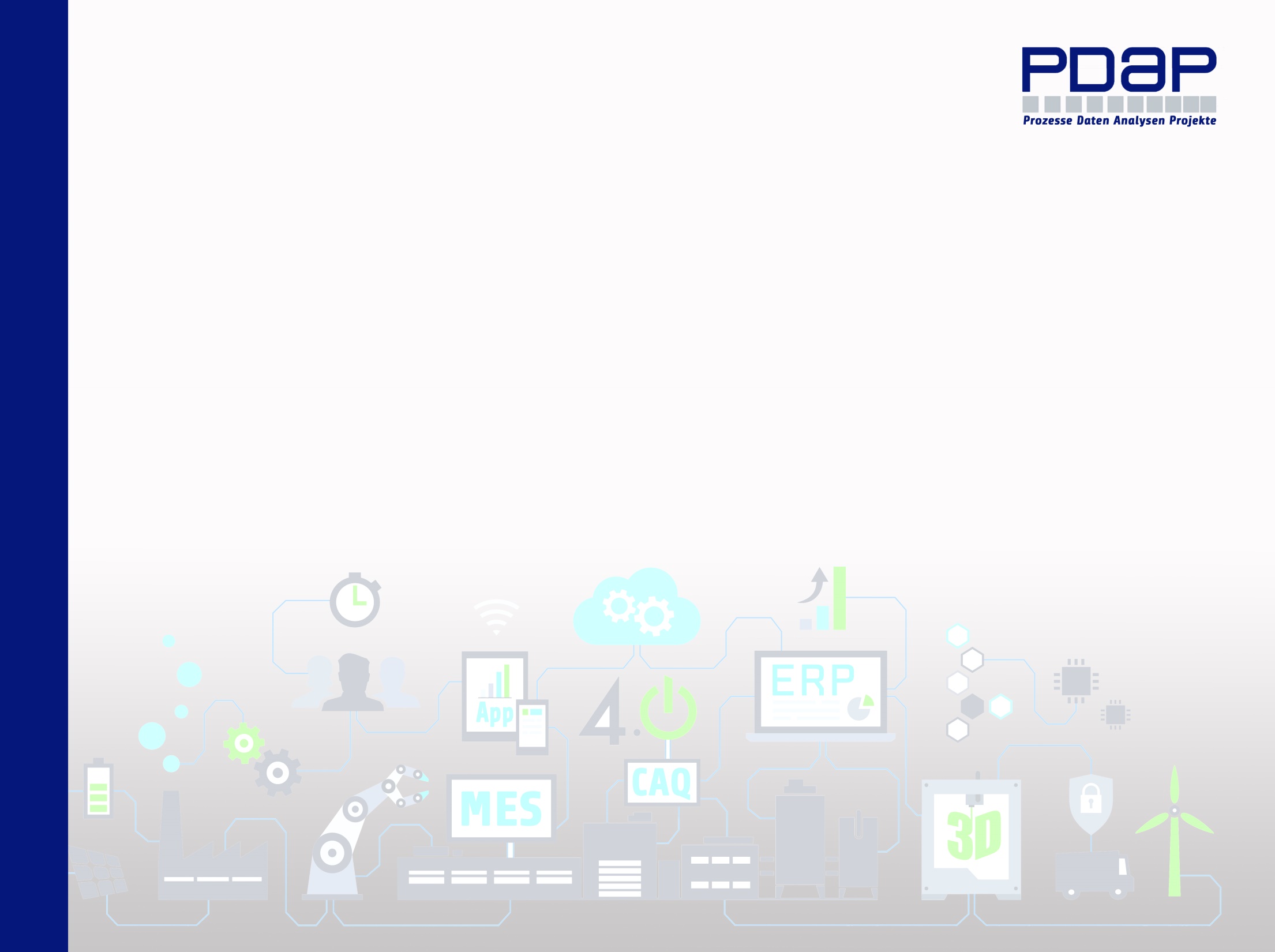 CAQ – Software und Analysesysteme für Ihre Prozesslenkung seit 1983
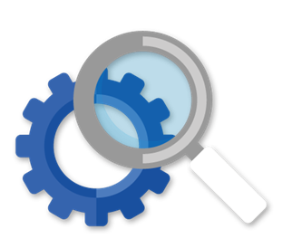 PDAP7.5 – BI und Controlling - die integrierte Kette im CAQ
Interaktion der operativen Prozessbegleitung und den Daten aus den Planungsmodulen, wie
FMEA, Control- und Prüfplänen mit
Bezug zum Gewährleistungsmanagement

=> Verbindung zwischen Planung und operativer Ebene im Sinne des KVP
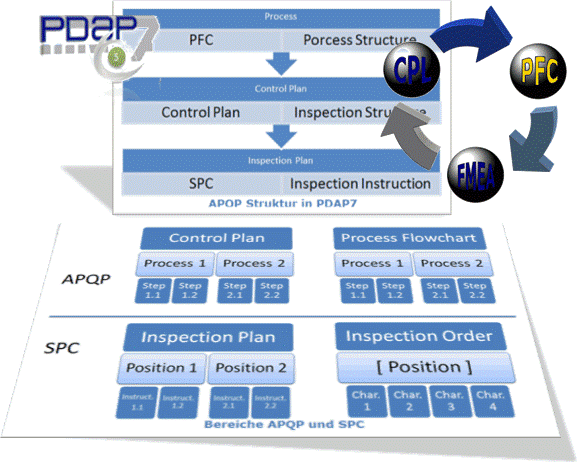 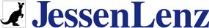 [Speaker Notes: Moderne ganzheitlich integrierende Systeme helfen dabei, dass die Umsetzung von Anforderungen nicht mehr “vergessen” werden kann. Sie automatisieren alle Abläufe zur Maßnahmenverfolgung und dem Erinnerungsmanagement und stellen sicher, dass auch modulübergreifend die Worklfows miteinander verzahnt werden. Die Norm korreliert natürlich mit dem technischen Fortschritt. Industrie 4.0 und die IATF sind aus einem bestimmten Blickwinkel so etwas  wie die 2 Seiten einer Medallie.]
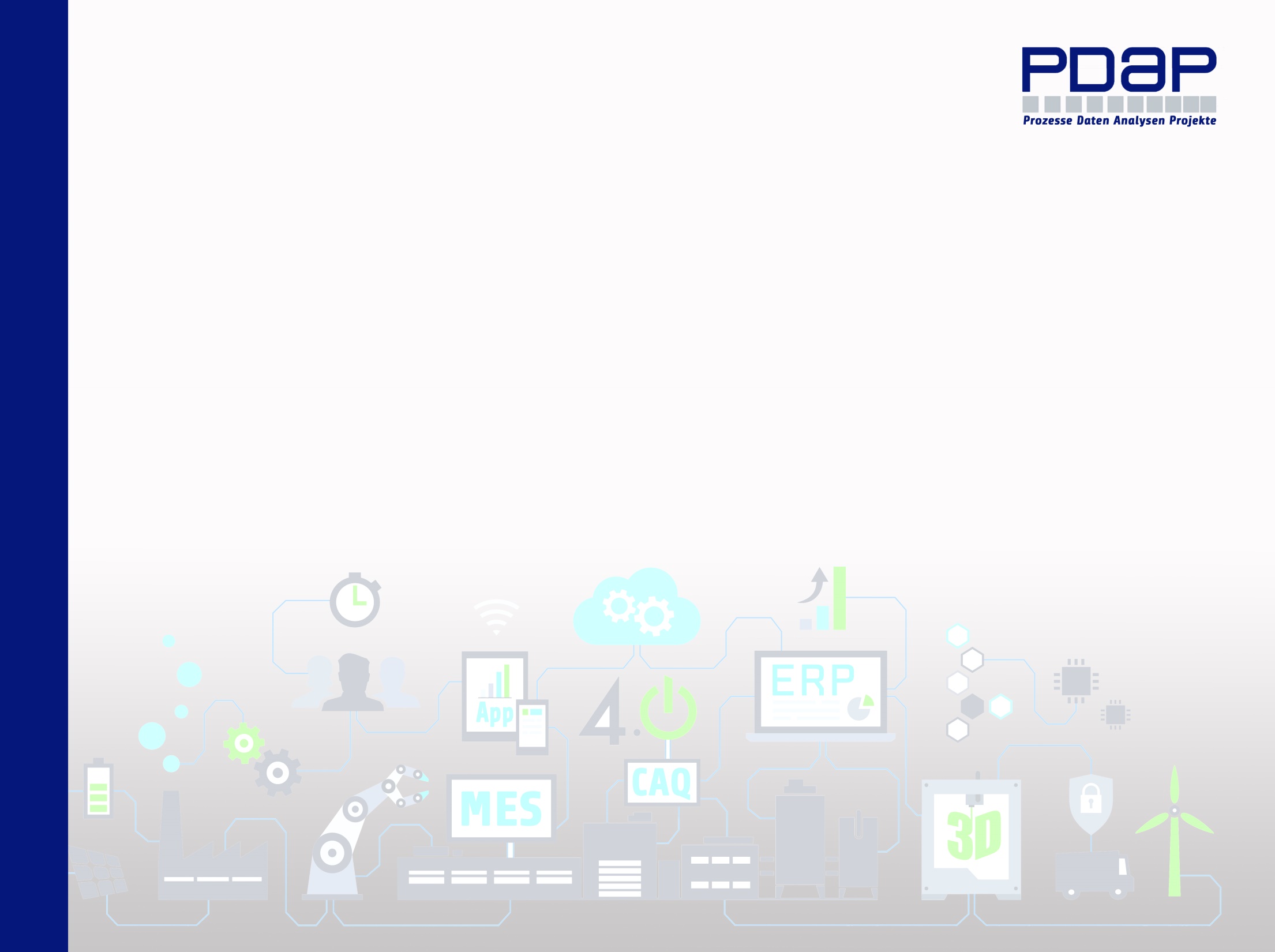 CAQ – Software und Analysesysteme für Ihre Prozesslenkung
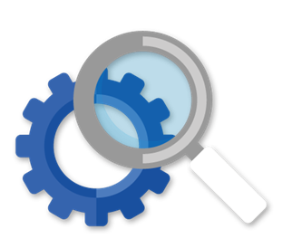 Stetige Umsetzung normativer Anforderungen an die Systeme
Harmonisierung der europäischen und amerikanischen Normen VDA und AIAG
Internationale Standardisierung für eine robuste, genaue und vollständige FMEA und Risikobewertung
Rückkopplungen APQP, SPC und REKL im CAQ-System 

Systemreaktionen mit Remindern und automatischer Maßnahmenerzeugung

Durchverknüpfung bei Bildung neuer Revisionen

Vereinfachung bei der Datenpflege 

Prozess- und Workflowübergreifende Informationsgewinnung
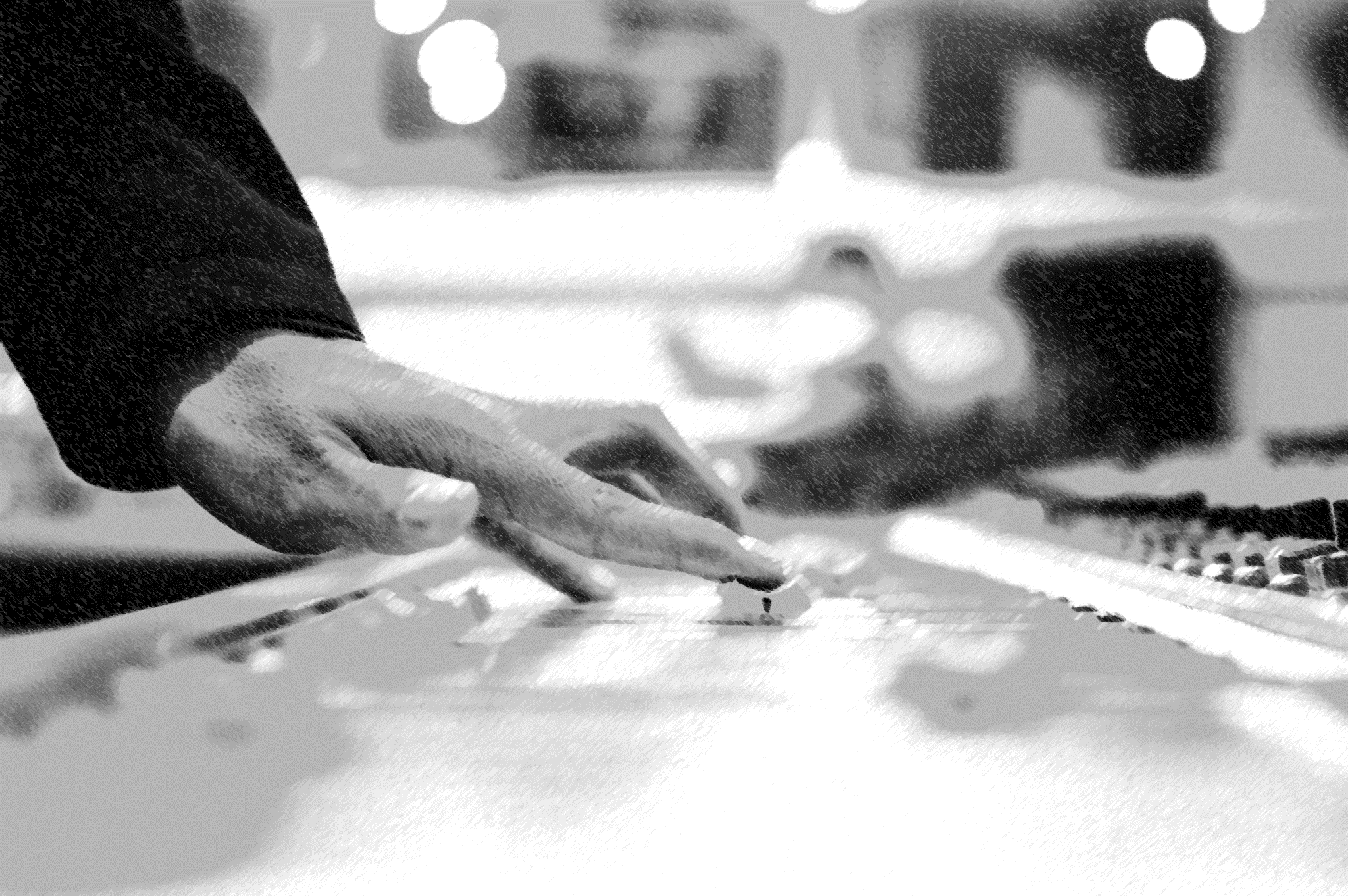 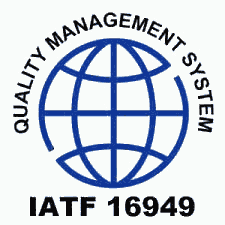 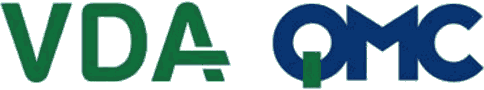 Beantwortung der Frage – wie stellen Sie sicher, dass das nicht vergessen werden kann?
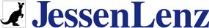 [Speaker Notes: Ziel ist die Vereinheitlichung der Normenstrukturen  -  Hier werden die Ziele aufgeführt, bei den denen CAQ-Systeme gefordert sind hier optimieren zu können. Sie verbinden Mensch und Maschine im Prozess und bilden Audit-Anforderungen automatisch und regelbasiert ab.]
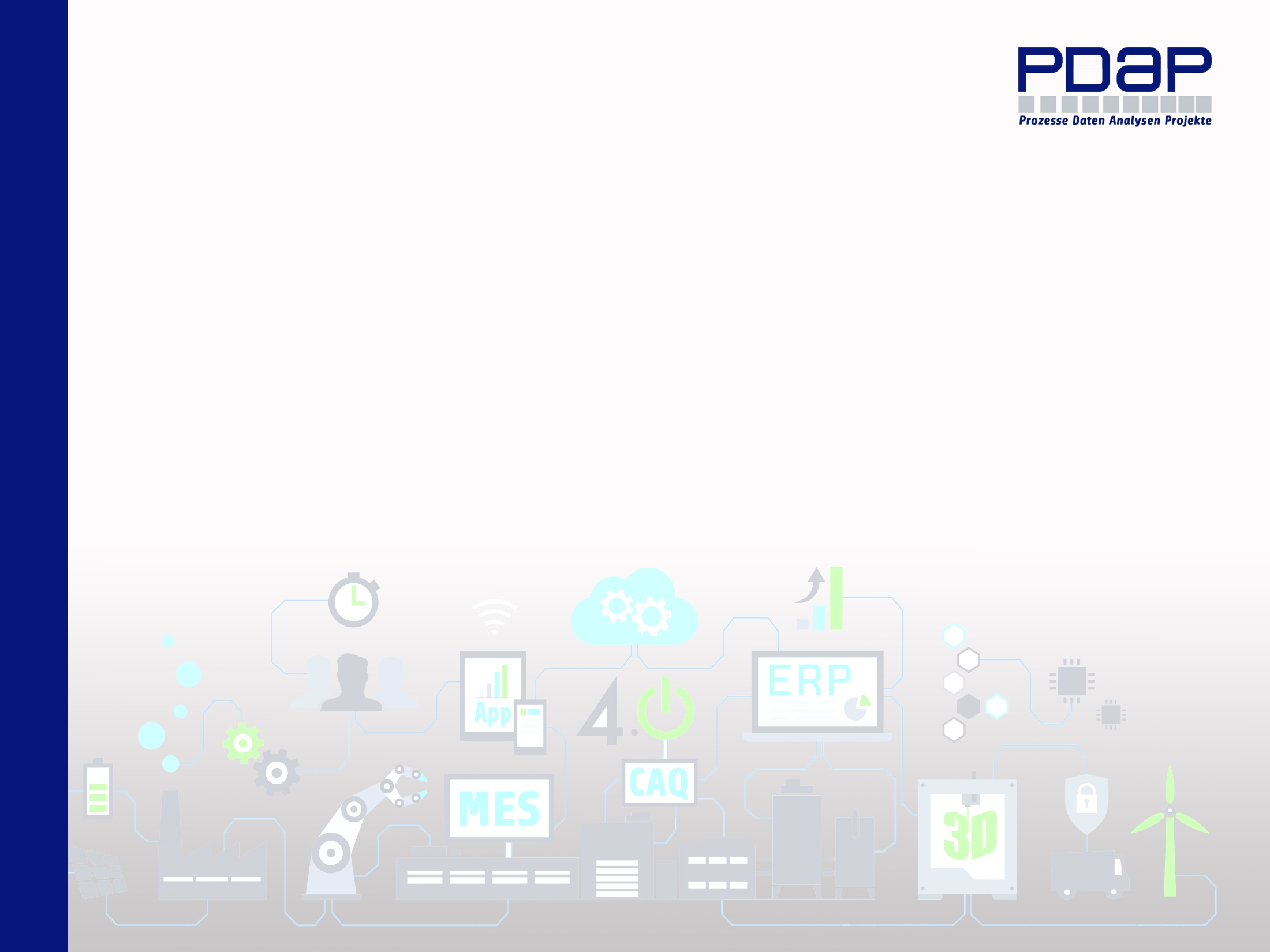 Mit uns auf dem Weg der digitalen Vernetzung
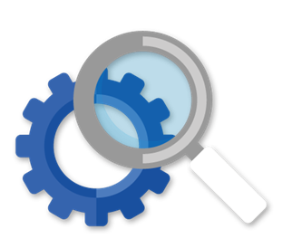 Referenzauszug
ZF Friedrichshafen AG
     Internationale Konzernlizenz
     Automobilzuliefererindustrie

SOKRATHERM GmbH
     Energie- und Wärmetechnik    
     dezentrale Energieversorgung   

Dometic Group
     Verschiedene Standorte
     Produzent von Automobilzubehör
  
2E Mechatronic
     MID-Technologie und Sensoren
Schwartauer Werke
     Prozess- und Datenmanagement     Lebensmittelindustrie  
    
GPE Group
     Medizintechnik-Komponenten
     Systemlieferant

Cherry
     Standortlizenz
     Hersteller von Computer-Peripheriegeräten

Honeywell Fall Protection 
     Standortlizenz     High Risk Absturzsicherung Systeme
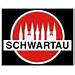 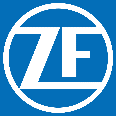 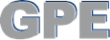 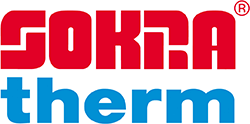 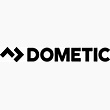 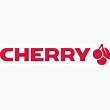 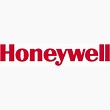 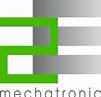 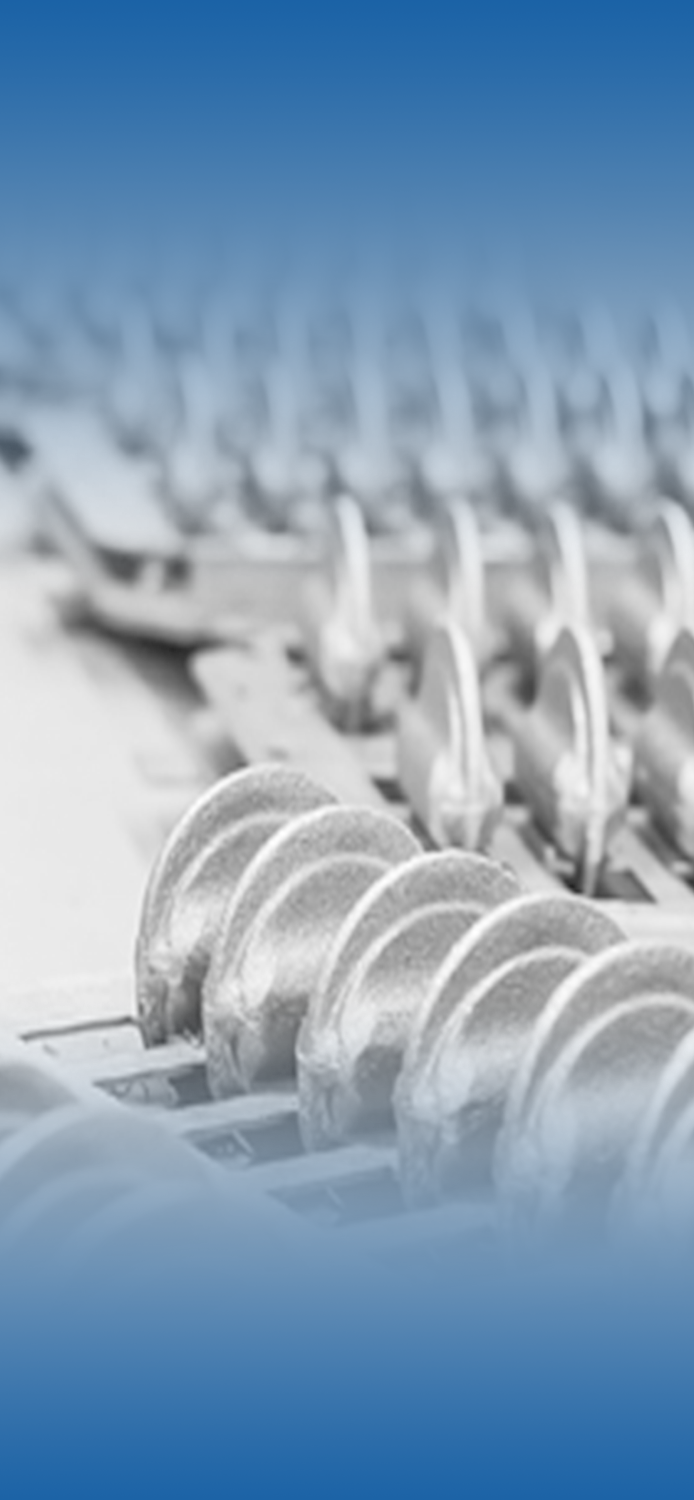 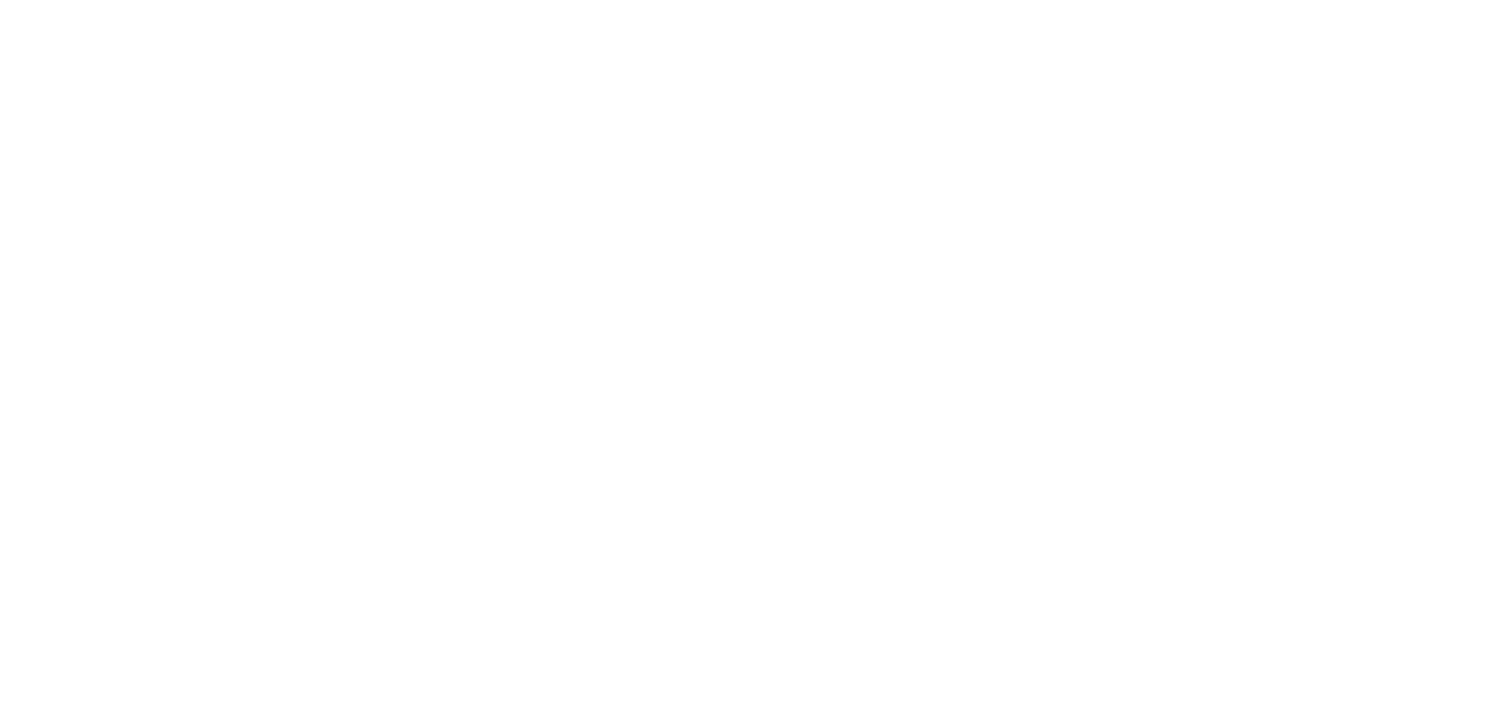 PDAP - Prozesslenkung und Analyse seit 1983

Übersicht
Umsetzung normativer Anforderungen
Kennzahlen, Kosten & Trends zur Qualitätslage
Nachverfolgung von Maßnahmen
Ermittlung von Fehlerursachen
Management View - SSRS-Enterprise Reporting Plattform
PDAP Power BI – Self Service - Analysen und mehr
Beispiele
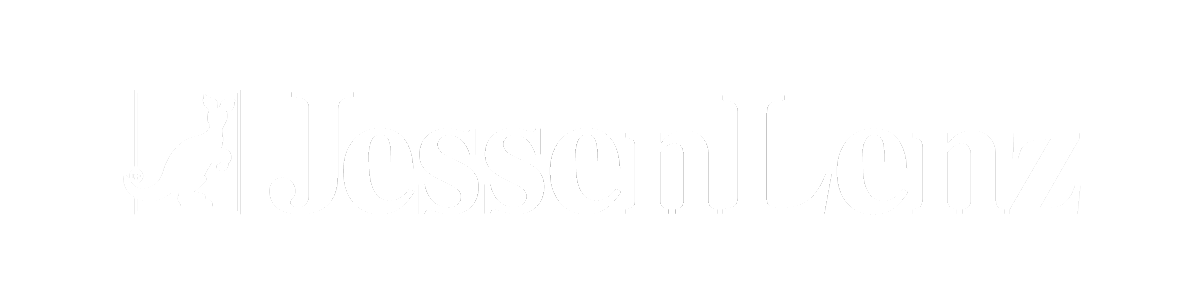 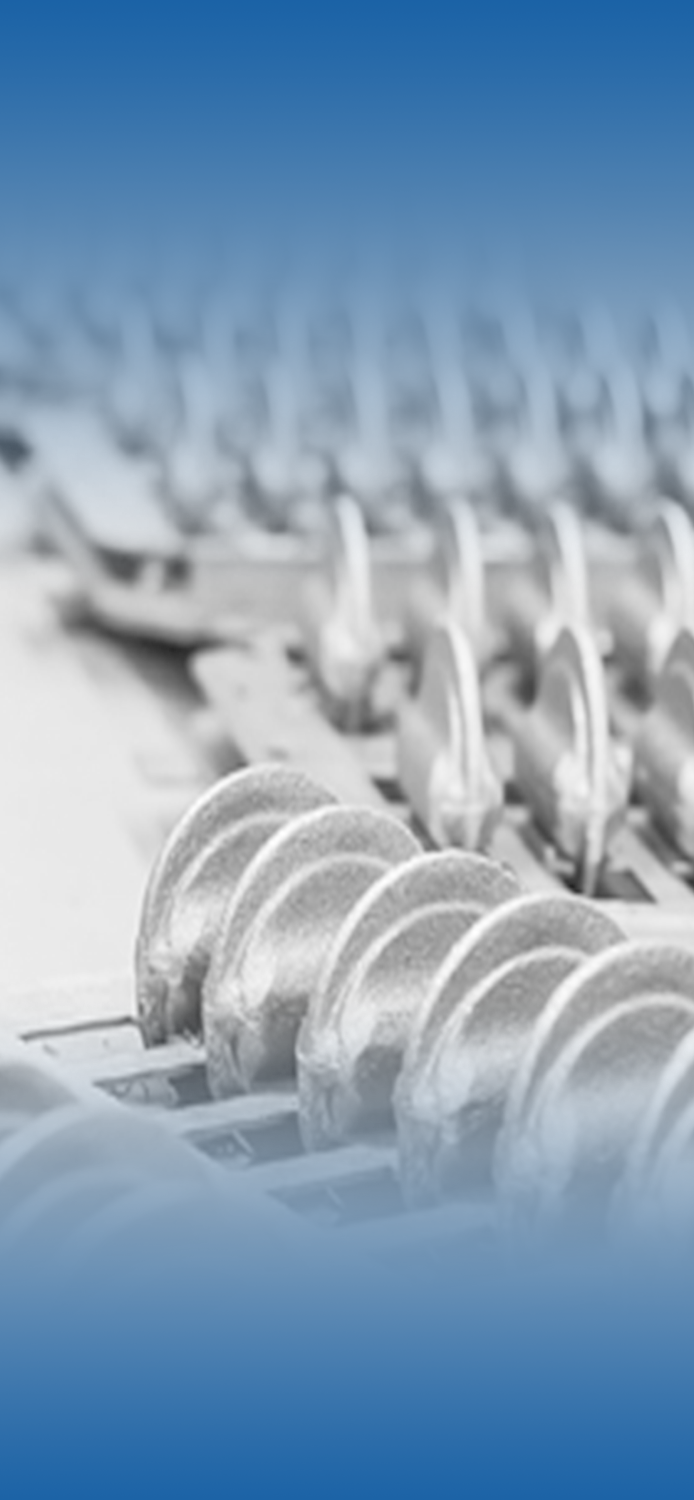 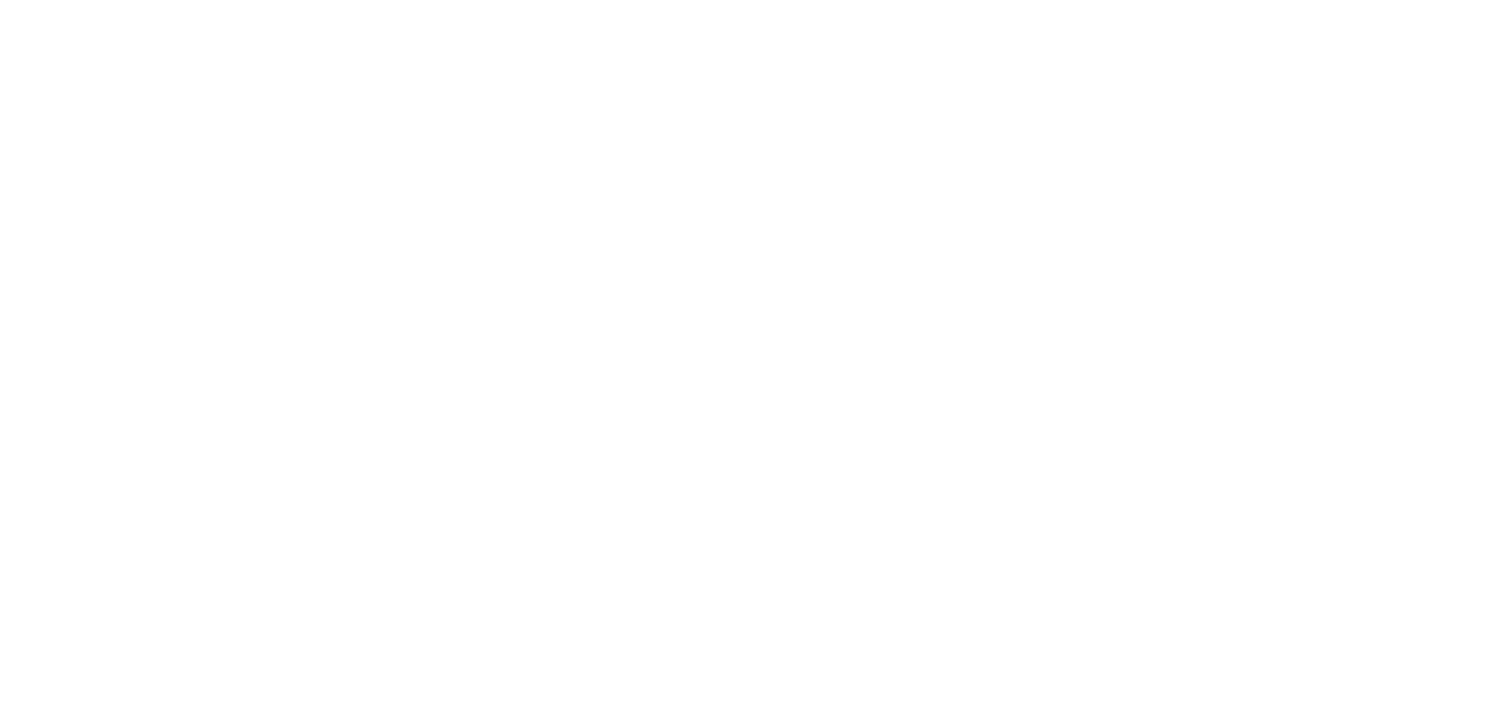 PDAP - Prozesslenkung und Analyse seit 1983

Funktionen im Überblick
Umsetzung normativer Anforderungen
Kennzahlen, Kosten & Trends zur Qualitätslage
Nachverfolgung von Maßnahmen
Ermittlung von Fehlerursachen
Prüfpläne und Abläufe aus CAD
Datenaustausch mit ERP-Systemen
Grafische Darstellung komplexer Zusammenhänge
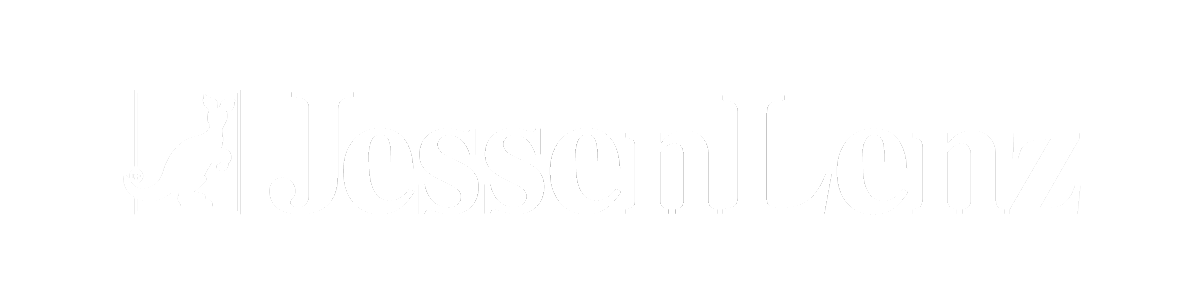 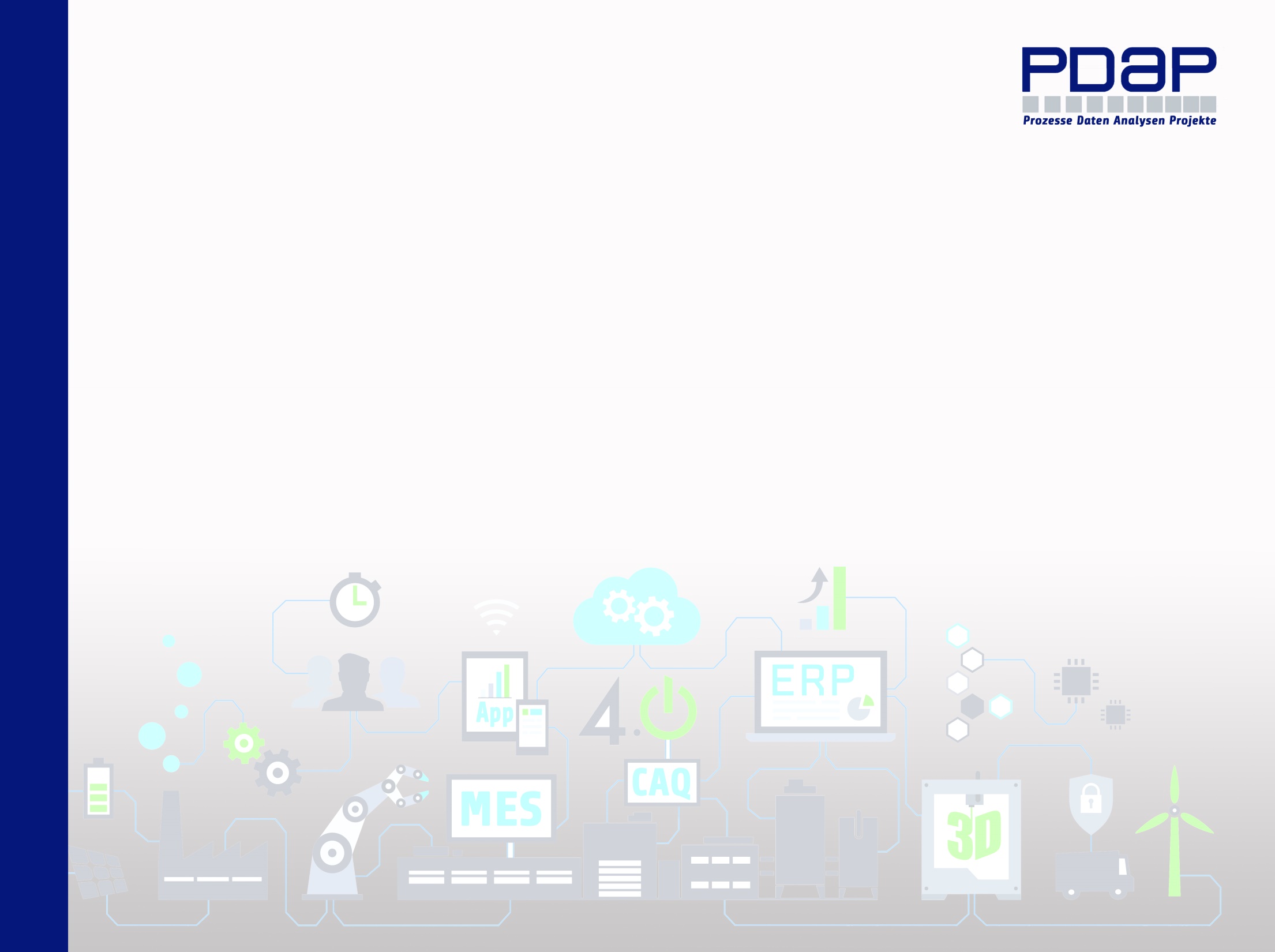 CAQ – Software und Analysesysteme für Ihre Prozesslenkung
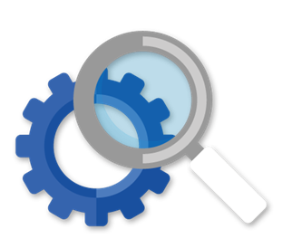 CAQ - Controlling von operativ bis strategisch
Informationen aus kontinuierlichem Feedback und aus der Schwerpunktverdichtung
=> Unterschiedliche Anforderungen an das Datenmanagement für die Entscheidungsfindung
Strategische BI- Ebene mit Kennzahlen 
=> Hohe Verdichtung - Latenz ok
Mittlere CAQ Auswertungsebene 
=> Latenz mit Anforderungen
Prozessebene 
=> Möglichst realtime
Die richtige Information zur richtigen Zeit beim richtigen Entscheider bereitstellen
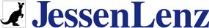 [Speaker Notes: Ebene: Middleware und Maschinenmonitoring in Realtime mit Systemrückmeldungen, z.B. bei EG-Verletzungen
Ebene: operative Applikationen mit CAQ, ERP und Auditplanung
Ebene: Management- Kennzahlen- BI- Ebene mit verdichteten Schwerpunkten und strategischen Zielwerten]
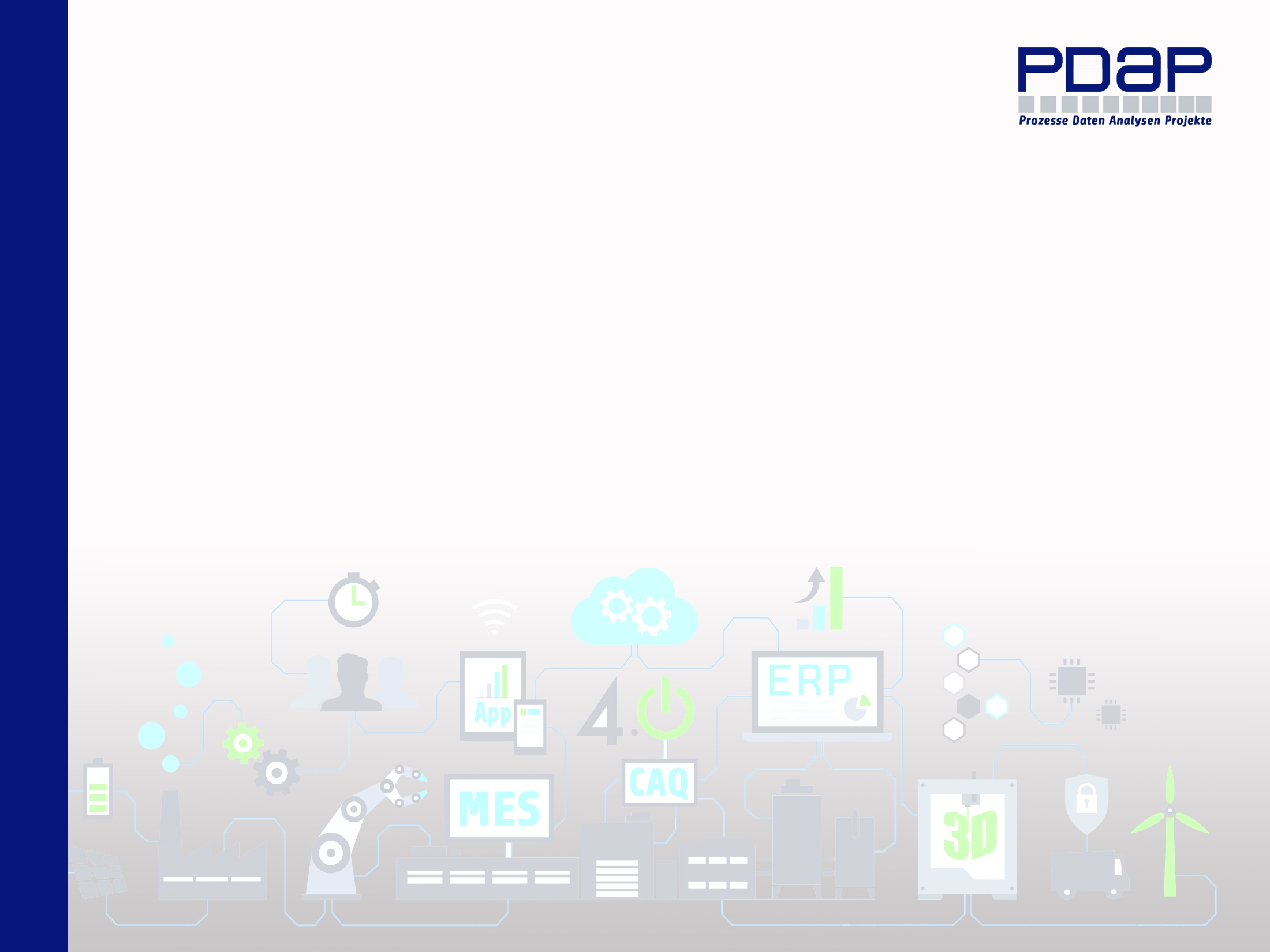 Mit uns auf dem Weg der digitalen Vernetzung
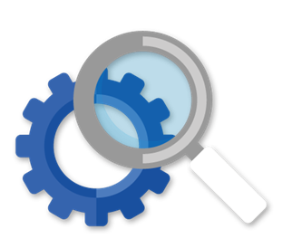 Datenmanagement für effektive Entscheidungsfindung 
                                           
Daten in Informationen wandeln, auf operativer und strategischer Ebene.Die relevante Information zur richtigen Zeit beim richtigen Entscheidungsträger.



Unterschiedliche Datenanforderungen
Zielbestimmung
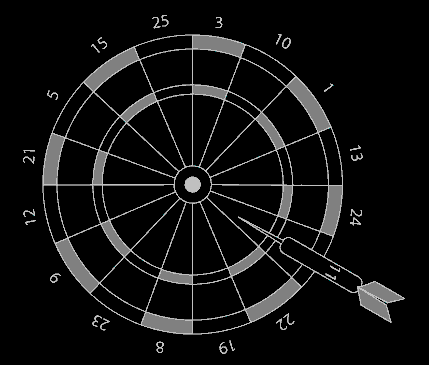 Strategische Grundinformationen
Abstand zum Ziel
Laufende Feedback Informationen
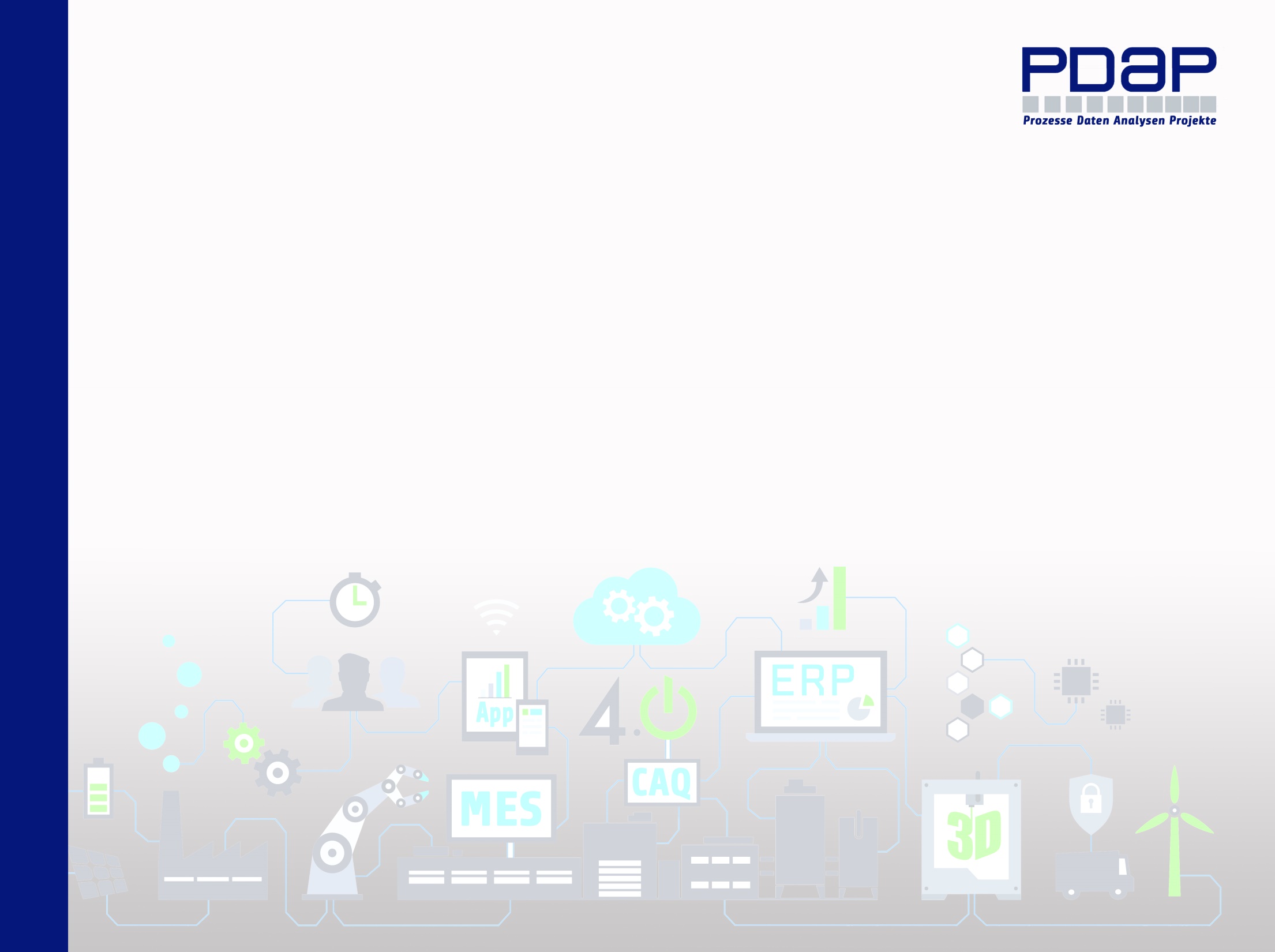 CAQ – Software und Analysesysteme für Ihre Prozesslenkung
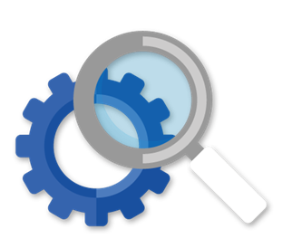 Die Geschichte der Titanic…
Das Timing von Feedback-Informationen ist genauso wichtig wie der Content
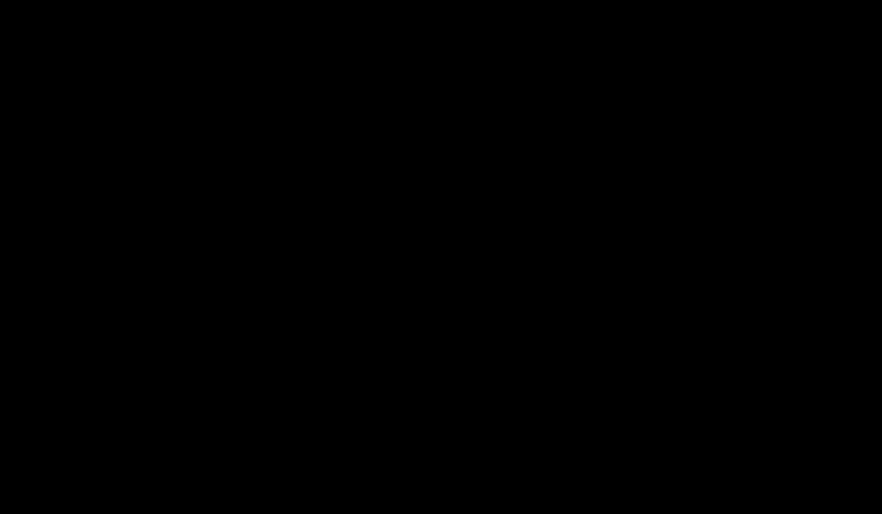 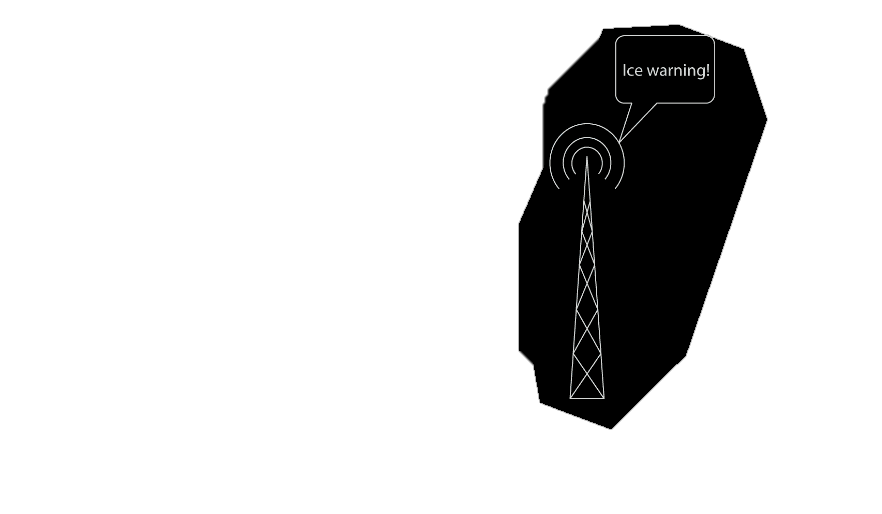 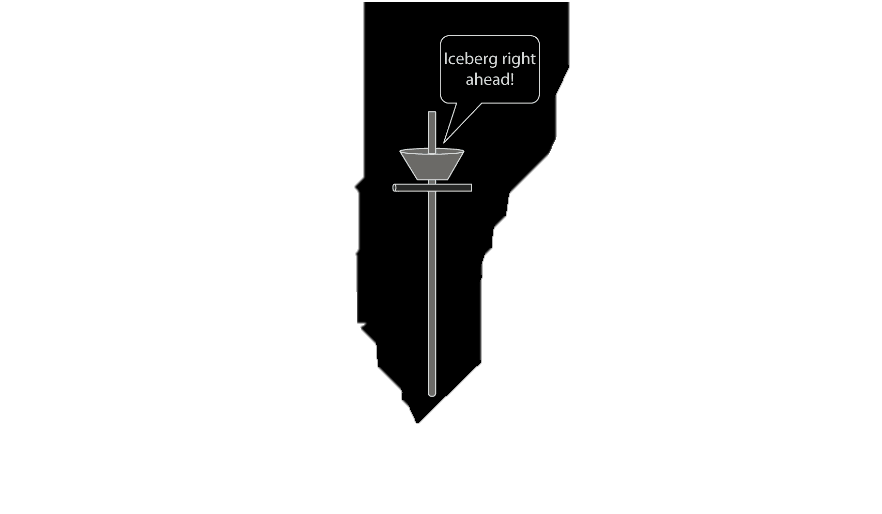 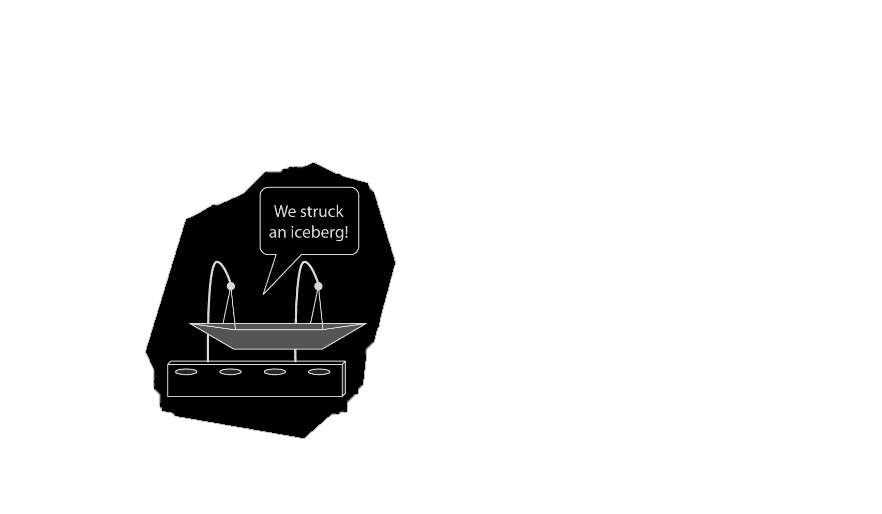 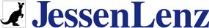 [Speaker Notes: Alle Informationen waren verfügbar, standen aber nicht zur richtigen Zeit, dem richtigen Entscheider zur Verfügung.s]
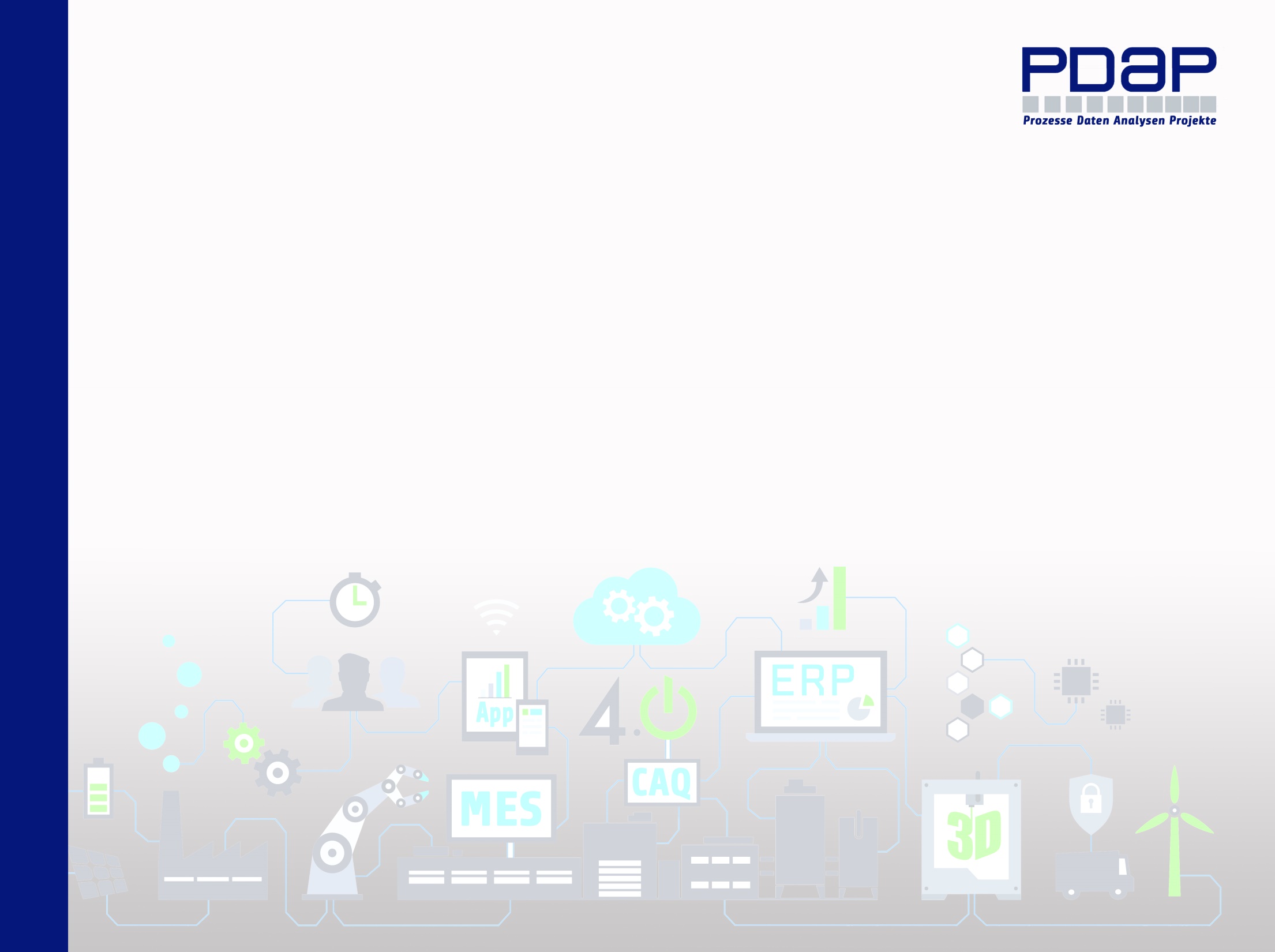 CAQ – Anforderungen und Ausbaustufen
Klassische teambasierte Qualitätsplanung und Prozessbegleitung
Integrierte Feedback-Analyse aus der kontinuierlichen Prozessbegleitung
Effiziente Datenerfassung durch automatische Prüfkopplungen und Systemrückmeldungen
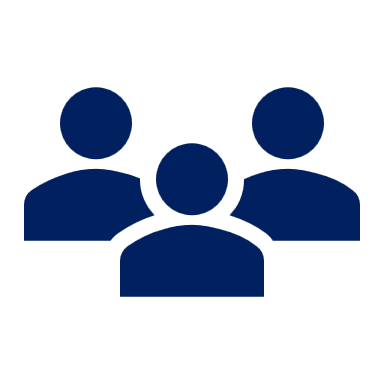 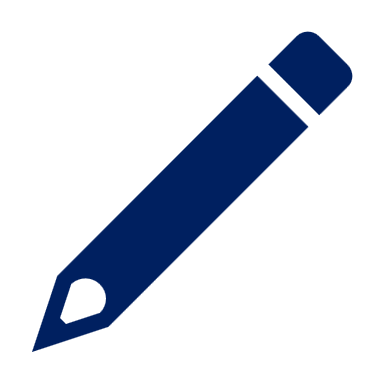 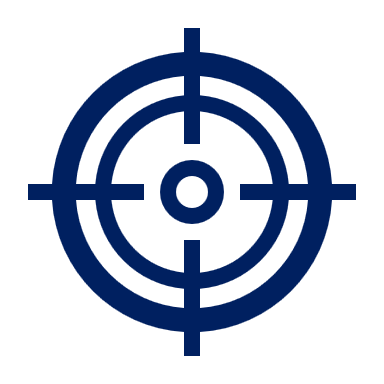 Zusammenfassende Bewertung Risikobeurteilung
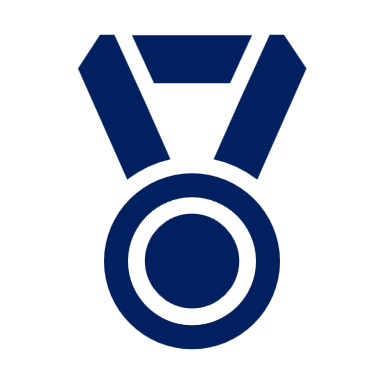 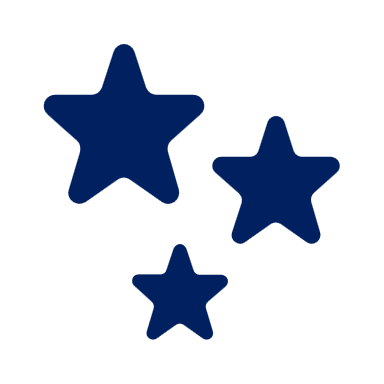 [Speaker Notes: Unterschiedliche Ausprägungen bei den Anforderungen]
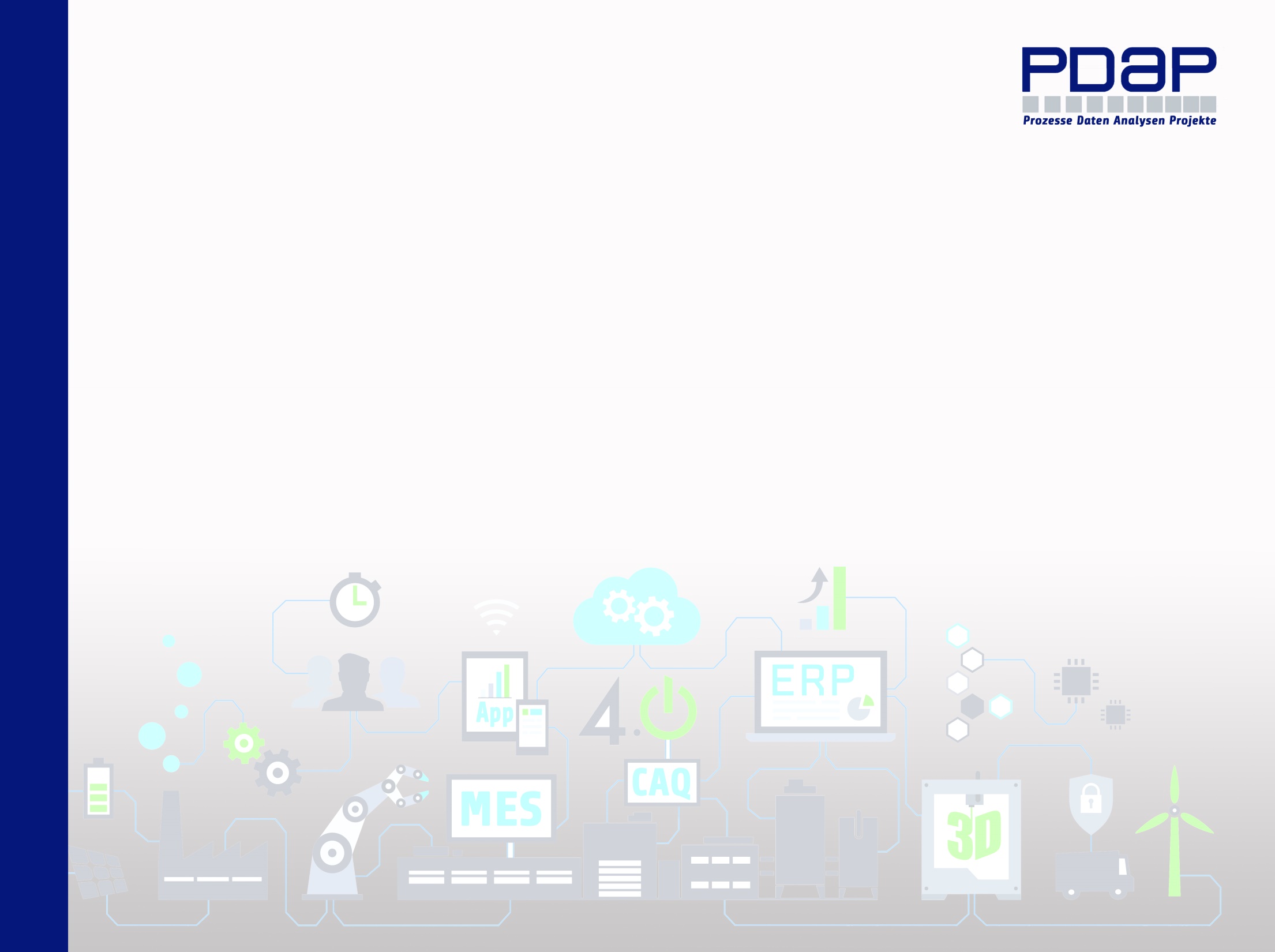 CAQ – Software und Analysesysteme für Ihre Prozesslenkung
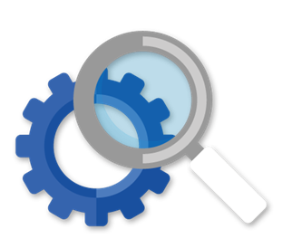 Der klassische Ansatz in der Qualitätsplanung und FMEA
Mit PDAP mehr als nur das Papier einsparen
Aktiv-Kennzeichnung und Stammdatenverknüpfung

Revisionshistorie

Top Ranking als Gesamtauswertungen zur RPZ

Alternative Bewertung von RPZ1 und RPZ2

Bewertung der Plausibilität

Nutzung der PDAP Aufgabenliste für Maßnahmen
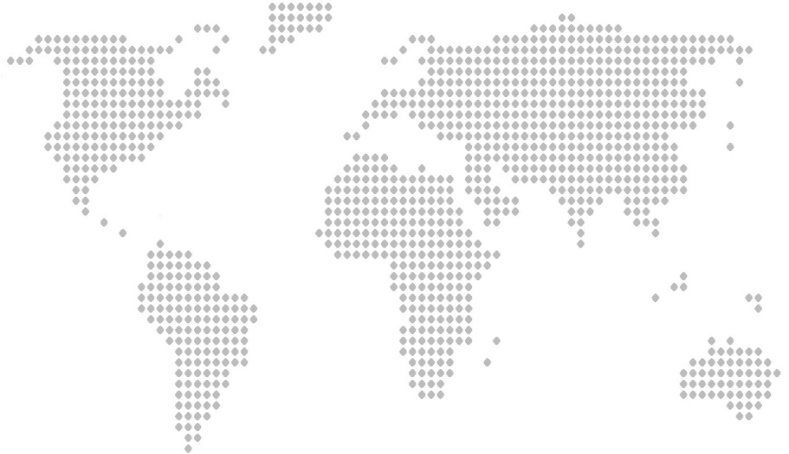 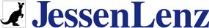 [Speaker Notes: Ziel ist die Vereinheitlichung der Normenstrukturen  -  Hier werden die Ziele aufgeführt, bei den denen CAQ-Systeme gefordert sind hier optimieren zu können. Sie verbinden Mensch und Maschine im Prozess und bilden Audit-Anforderungen automatisch und regelbasiert ab.]
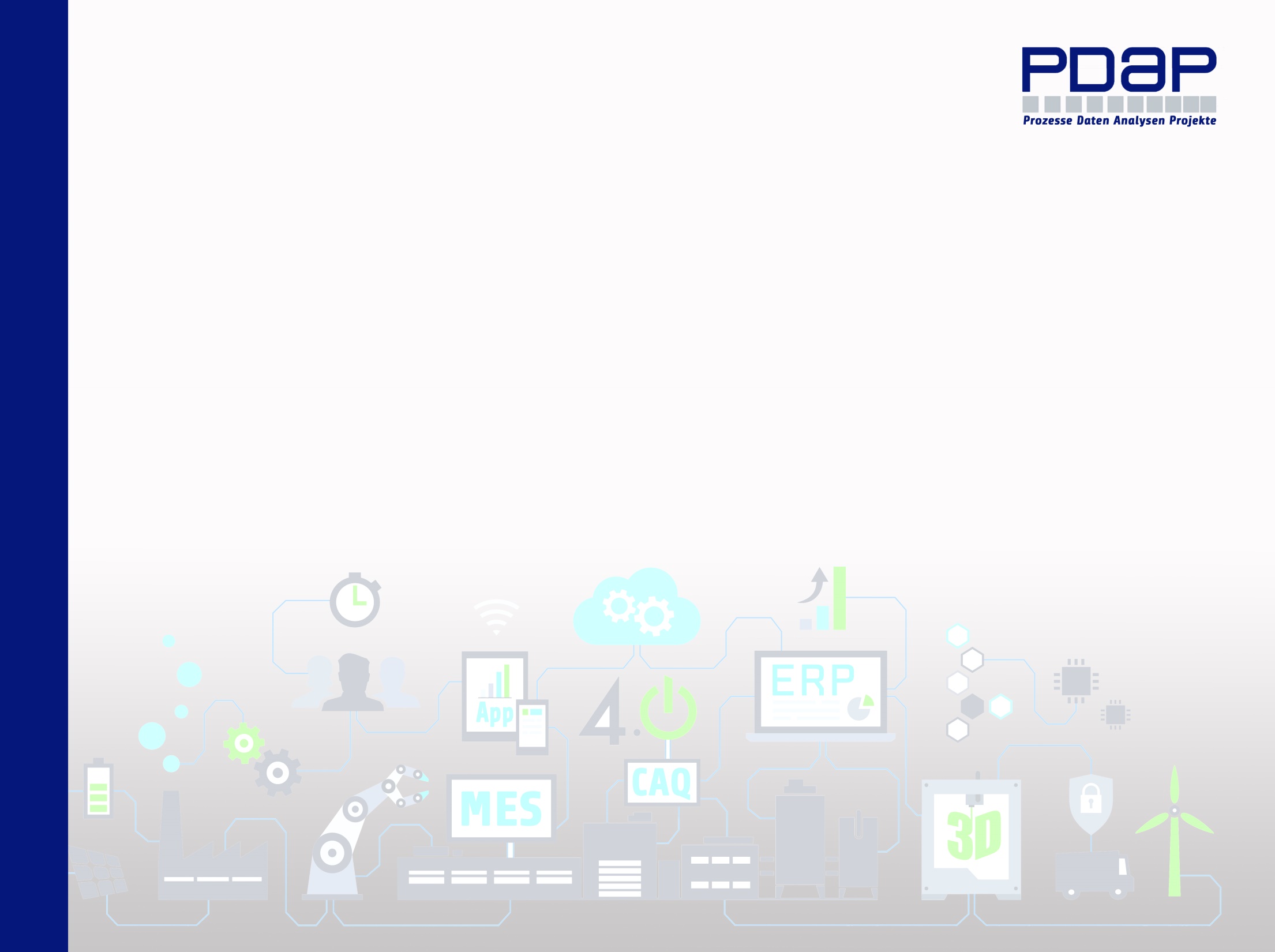 CAQ – Software und Analysesysteme für Ihre Prozesslenkung
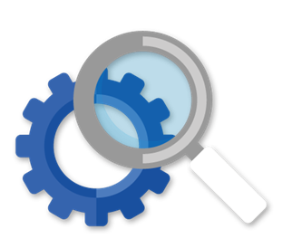 Klassischer Ansatz
FMEA Inhalte inkl. Revisionshistorie und Aktiv-Kennzeichnung
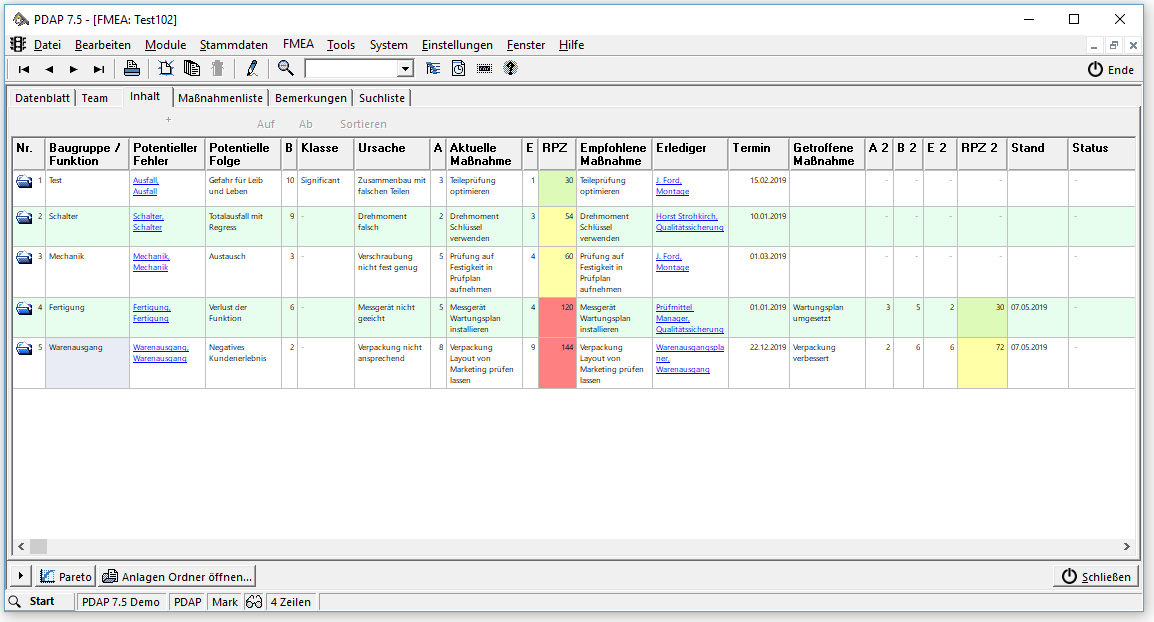 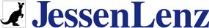 [Speaker Notes: Ziel ist die Vereinheitlichung der Normenstrukturen  -  Hier werden die Ziele aufgeführt, bei den denen CAQ-Systeme gefordert sind hier optimieren zu können. Sie verbinden Mensch und Maschine im Prozess und bilden Audit-Anforderungen automatisch und regelbasiert ab.]
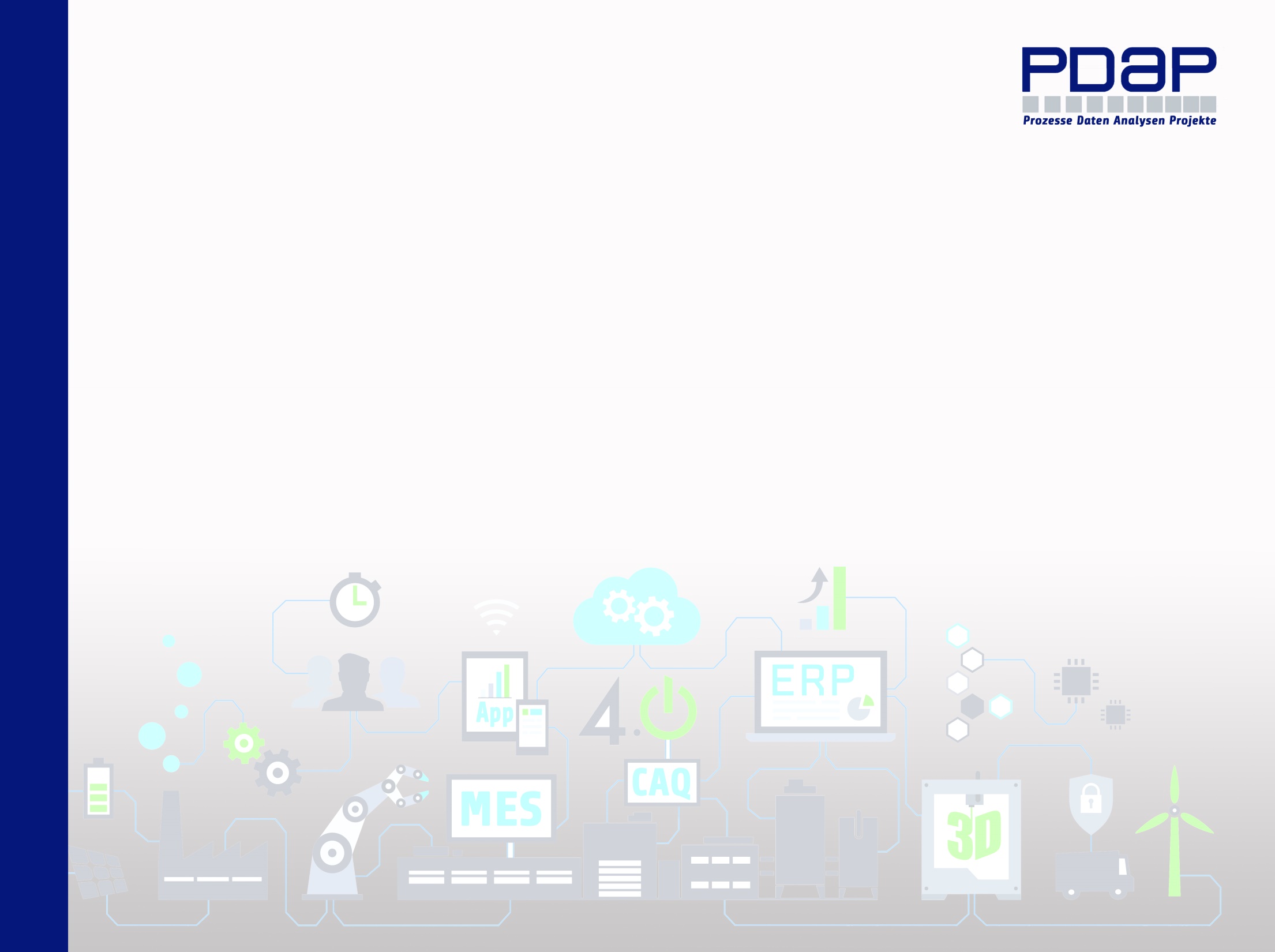 CAQ – Software und Analysesysteme für Ihre Prozesslenkung
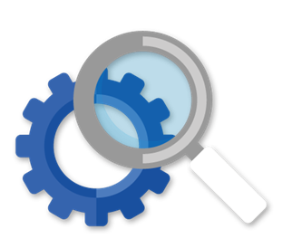 RPZ1 und RPZ2  
Risikobewertung vor und nach der Maßnahmenumsetzung gegenüberstellen
Erkennen von Verbesserungen im Pareto-Diagramm
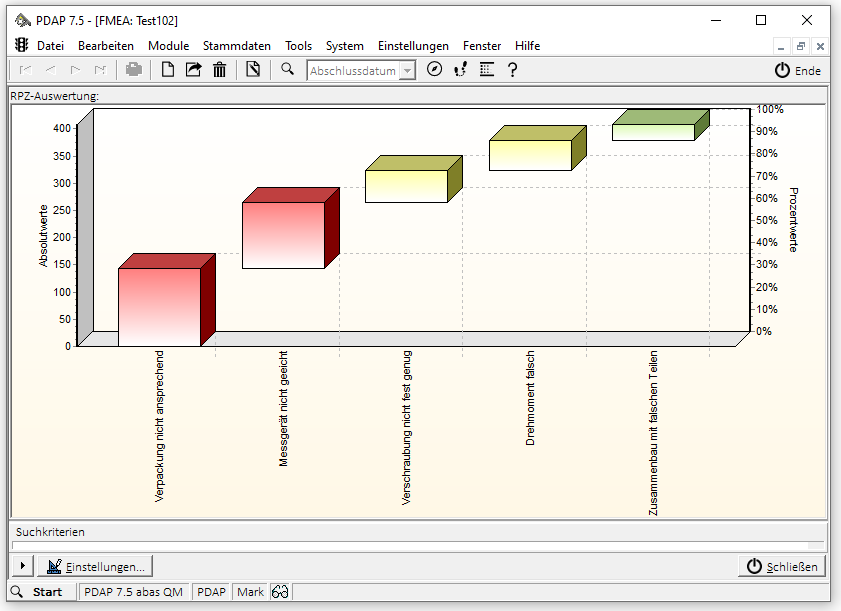 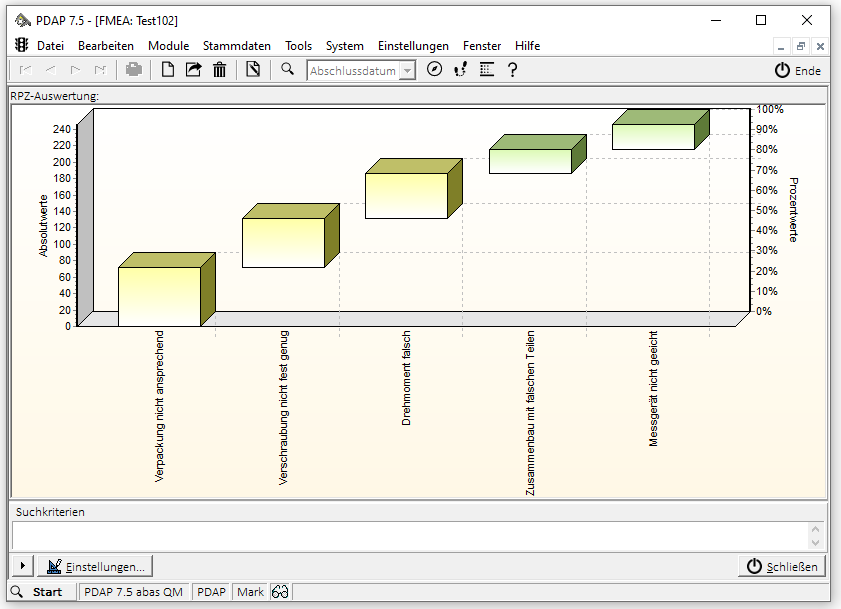 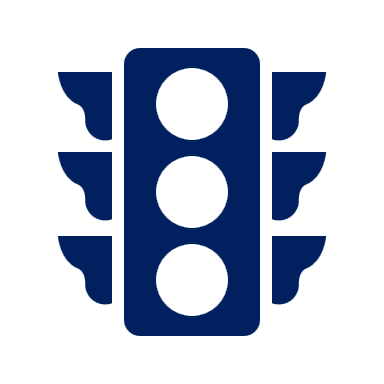 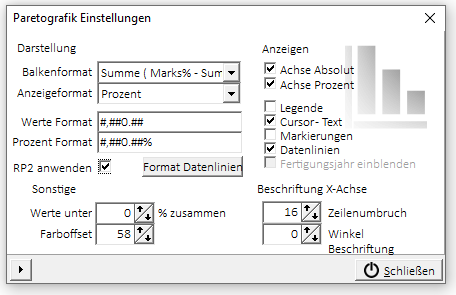 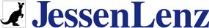 [Speaker Notes: Ziel ist die Vereinheitlichung der Normenstrukturen  -  Hier werden die Ziele aufgeführt, bei den denen CAQ-Systeme gefordert sind hier optimieren zu können. Sie verbinden Mensch und Maschine im Prozess und bilden Audit-Anforderungen automatisch und regelbasiert ab.]
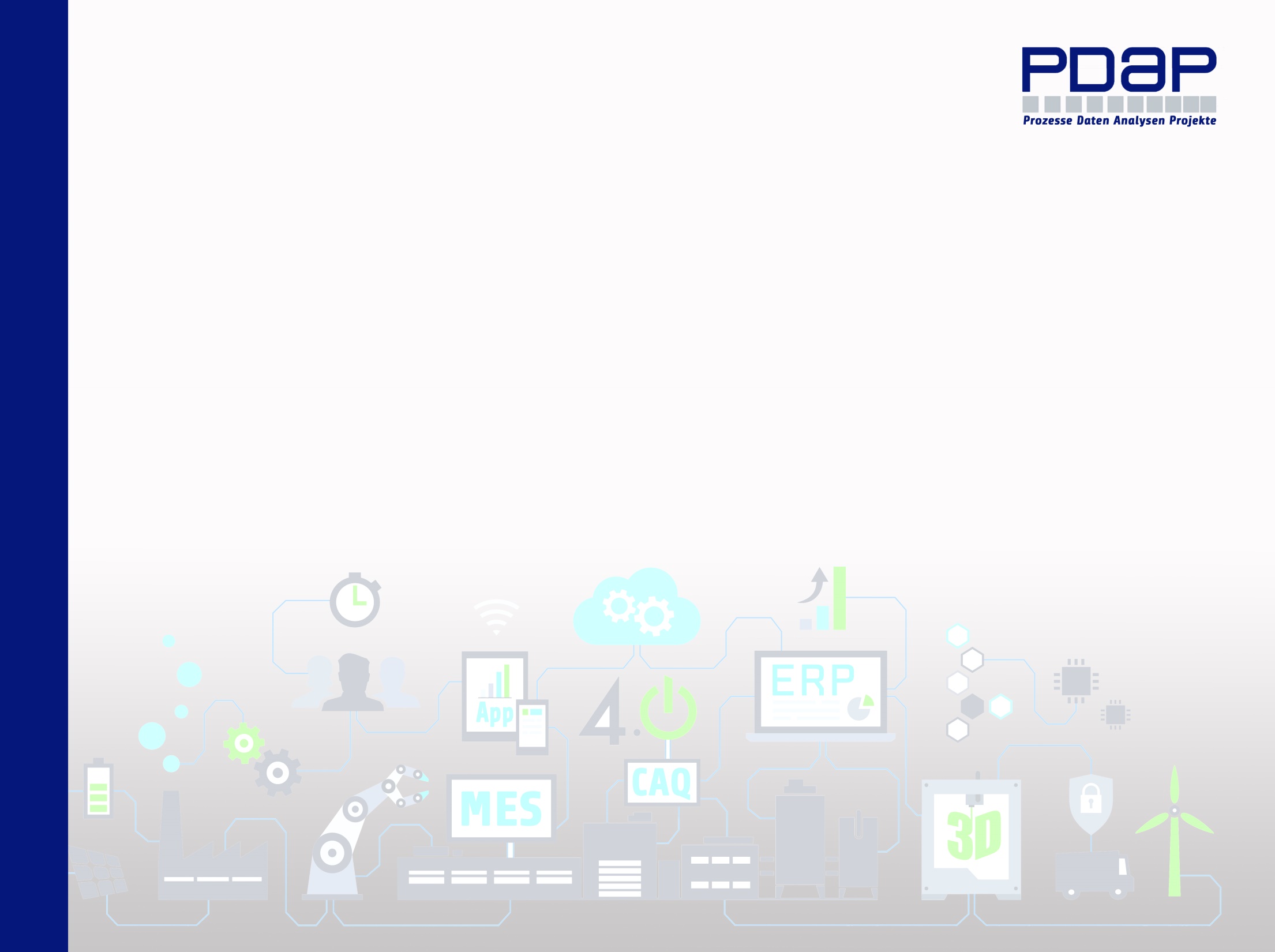 CAQ – Software und Analysesysteme für Ihre Prozesslenkung
Verknüpfter Ansatz - Plausibilität in der FMEA beurteilen
Fehlende Plausibilität bei der Beurteilung zum Auftreten von Fehlern erkennen -
Auswertung welche Fehler ohne Auftretenswahrscheinlichkeit doch aufgetreten sind.
Gegenüberstellung der tatsächlich aufgetretenen Fehler mit der A-Beurteilung in der FMEA

Analyse in den Bereichen messende Prüfung, attributive Prüfung und Reklamationsfehler

Gestapelte Balkendarstellung mit Schwerpunkt Sortierung

Tabellendarstellung mit Detailangaben für die Nachverfolgung
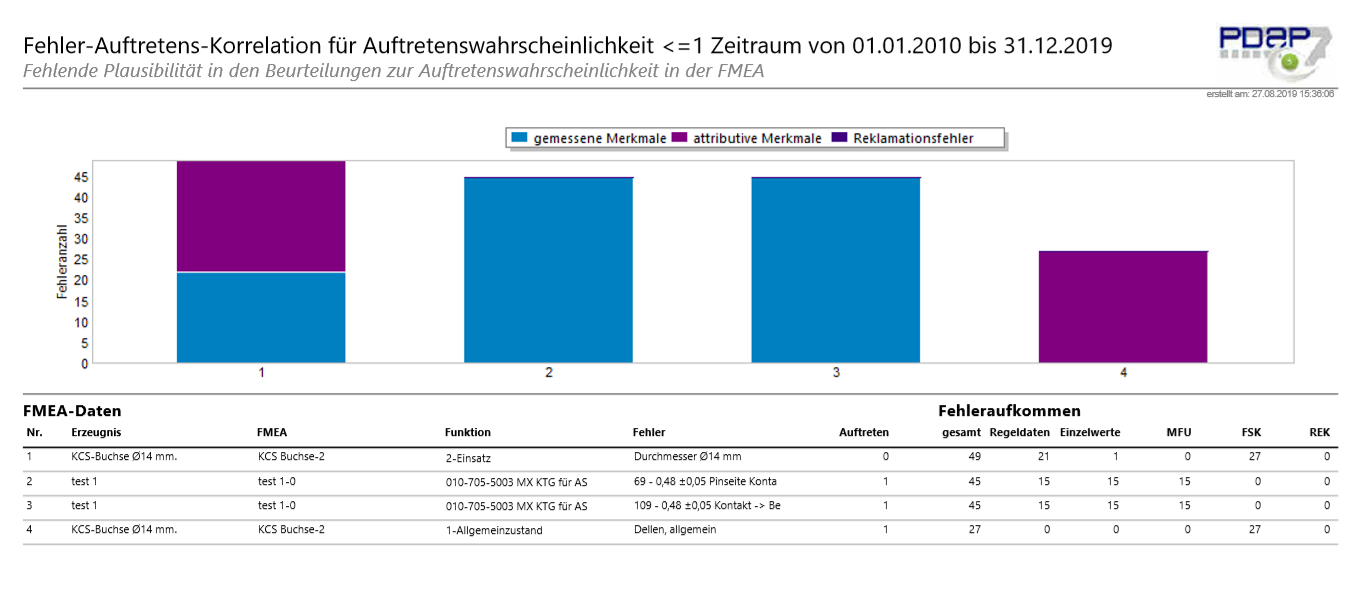 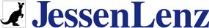 [Speaker Notes: Ziel ist die Vereinheitlichung der Normenstrukturen  -  Hier werden die Ziele aufgeführt, bei den denen CAQ-Systeme gefordert sind hier optimieren zu können. Sie verbinden Mensch und Maschine im Prozess und bilden Audit-Anforderungen automatisch und regelbasiert ab.]
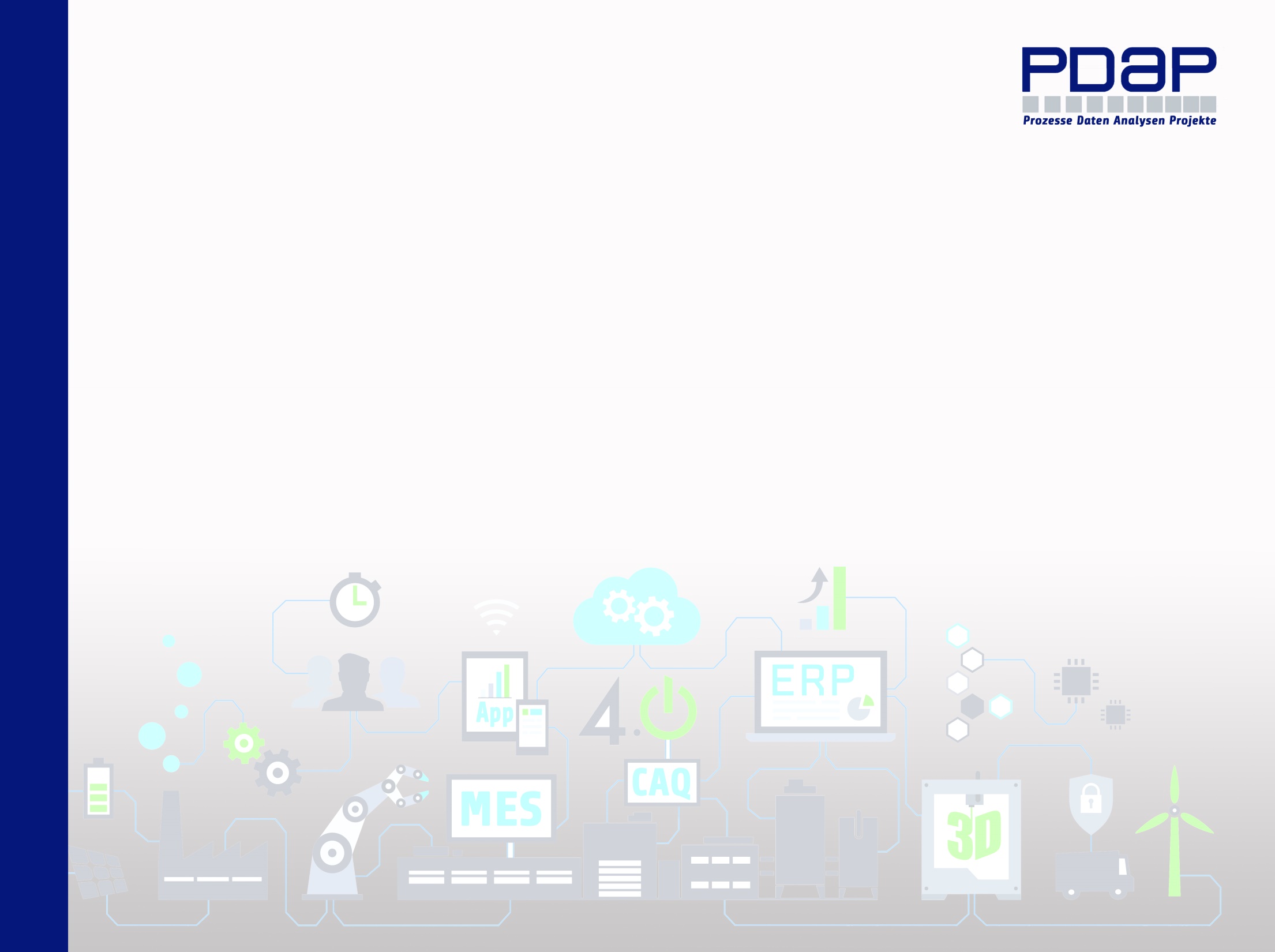 CAQ – Software und Analysesysteme für Ihre Prozesslenkung
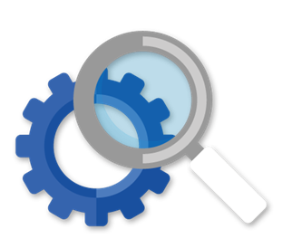 Verzahnung der Module aus der Planung und der Prozessbegleitung
Systemrückmeldungen zwischen Modulen aus Planung und Prozessbegleitung
Auftreten von Fehlern mit hohen Bedeutungen lösen Systemreaktionen und Maßnahmen aus

Prozesse und Systeme werden in Risikobereichen beurteilt

Plausibilität zwischen FMEA und Fehlererfassung beurteilen

Rückmeldung mit Gewährleistung 8D
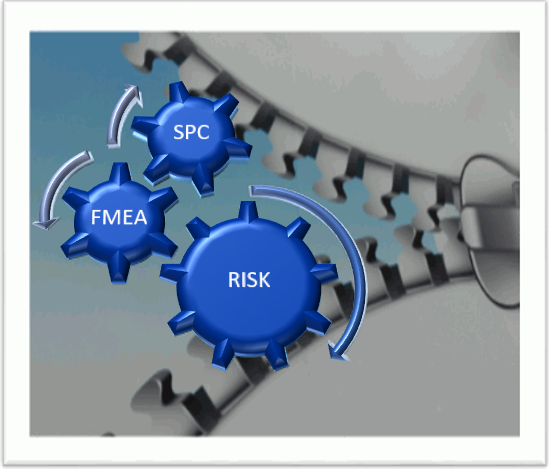 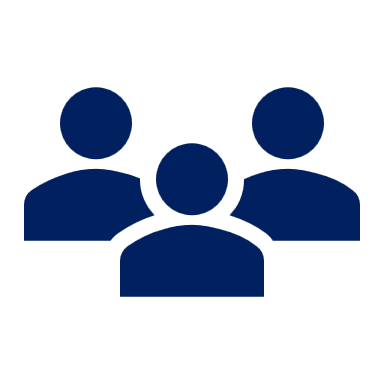 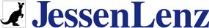 [Speaker Notes: Ziel ist die Vereinheitlichung der Normenstrukturen  -  Hier werden die Ziele aufgeführt, bei den denen CAQ-Systeme gefordert sind hier optimieren zu können. Sie verbinden Mensch und Maschine im Prozess und bilden Audit-Anforderungen automatisch und regelbasiert ab.]
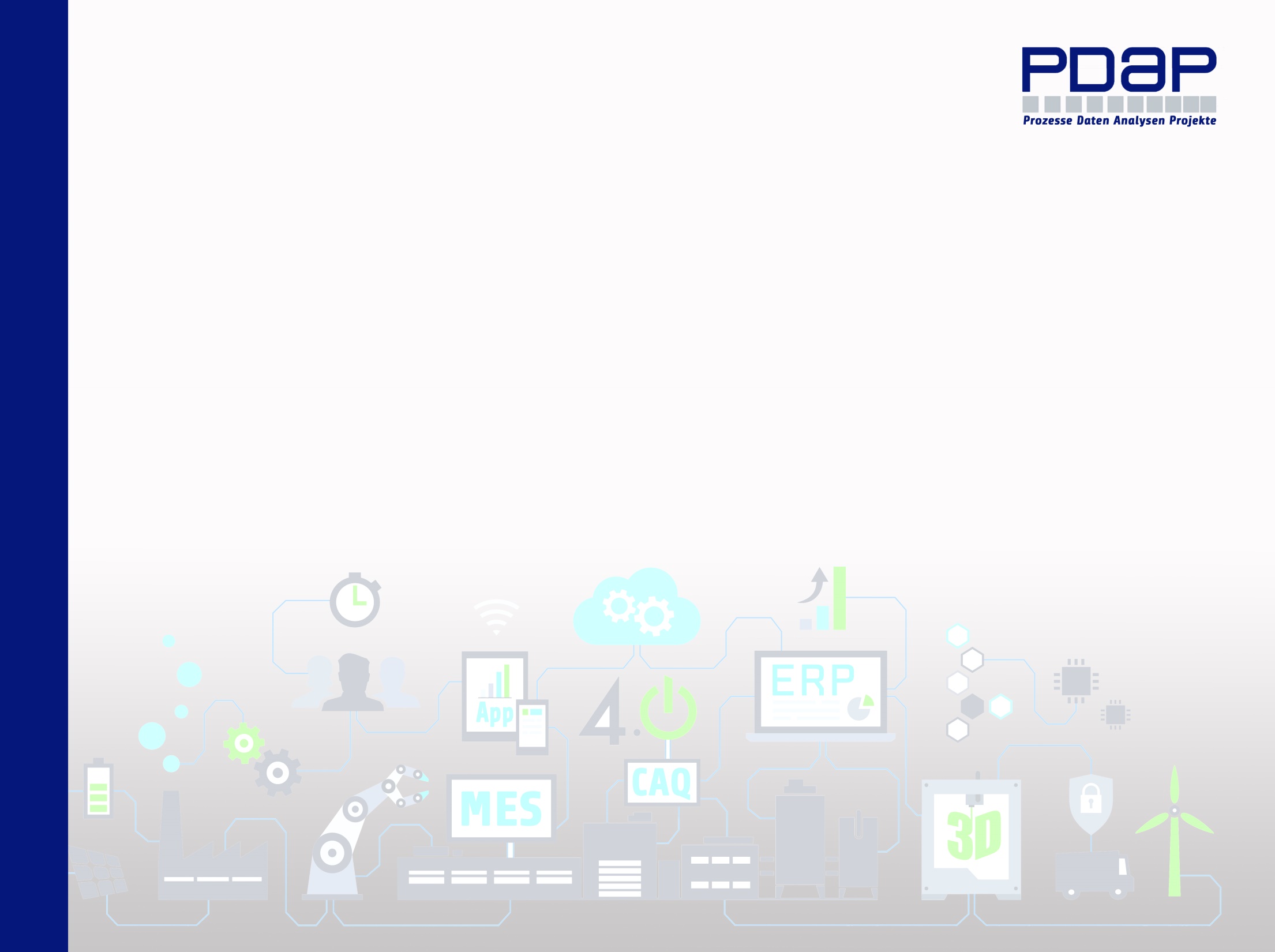 CAQ – Software und Analysesysteme für Ihre Prozesslenkung
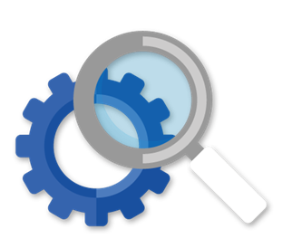 Bewertungslogik für die Risikobereiche Zuordnungstabellen 
für Systemkennwerte
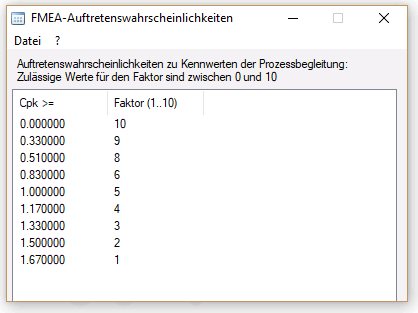 Qualitätskennwerte / Auftreten
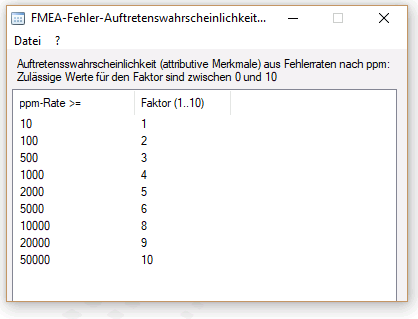 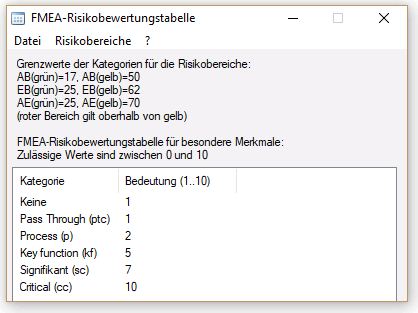 Fehlerraten / Auftreten
Risikoeinstufungen - Merkmalkategorie und Bereich
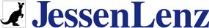 [Speaker Notes: Ziel ist die Vereinheitlichung der Normenstrukturen  -  Hier werden die Ziele aufgeführt, bei den denen CAQ-Systeme gefordert sind hier optimieren zu können. Sie verbinden Mensch und Maschine im Prozess und bilden Audit-Anforderungen automatisch und regelbasiert ab.]
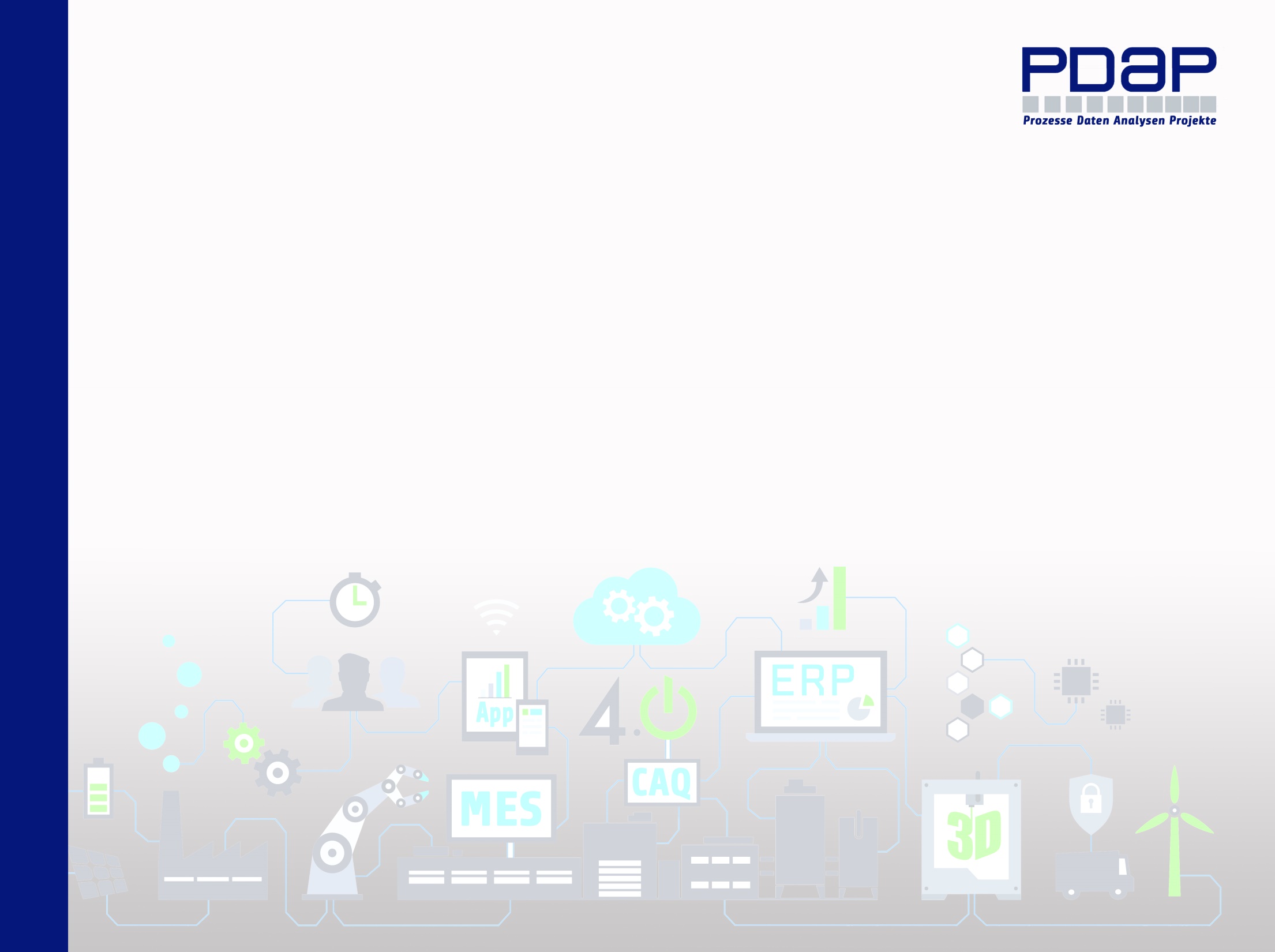 CAQ – Software und Analysesysteme für Ihre Prozesslenkung
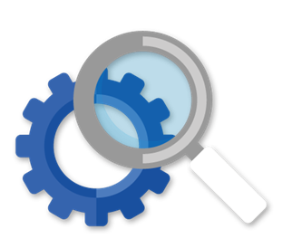 Kopplung der Entdeckung im Fehlerkatalog 
Pflege von Vorlagen für Entdeckungsarten von Fehlern
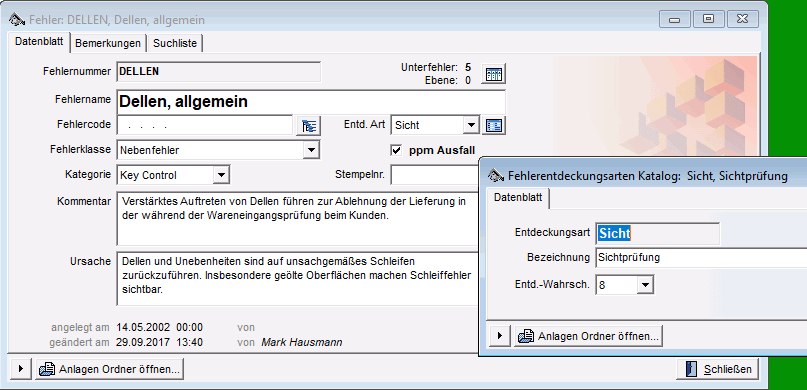 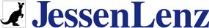 [Speaker Notes: Ziel ist die Vereinheitlichung der Normenstrukturen  -  Hier werden die Ziele aufgeführt, bei den denen CAQ-Systeme gefordert sind hier optimieren zu können. Sie verbinden Mensch und Maschine im Prozess und bilden Audit-Anforderungen automatisch und regelbasiert ab.]
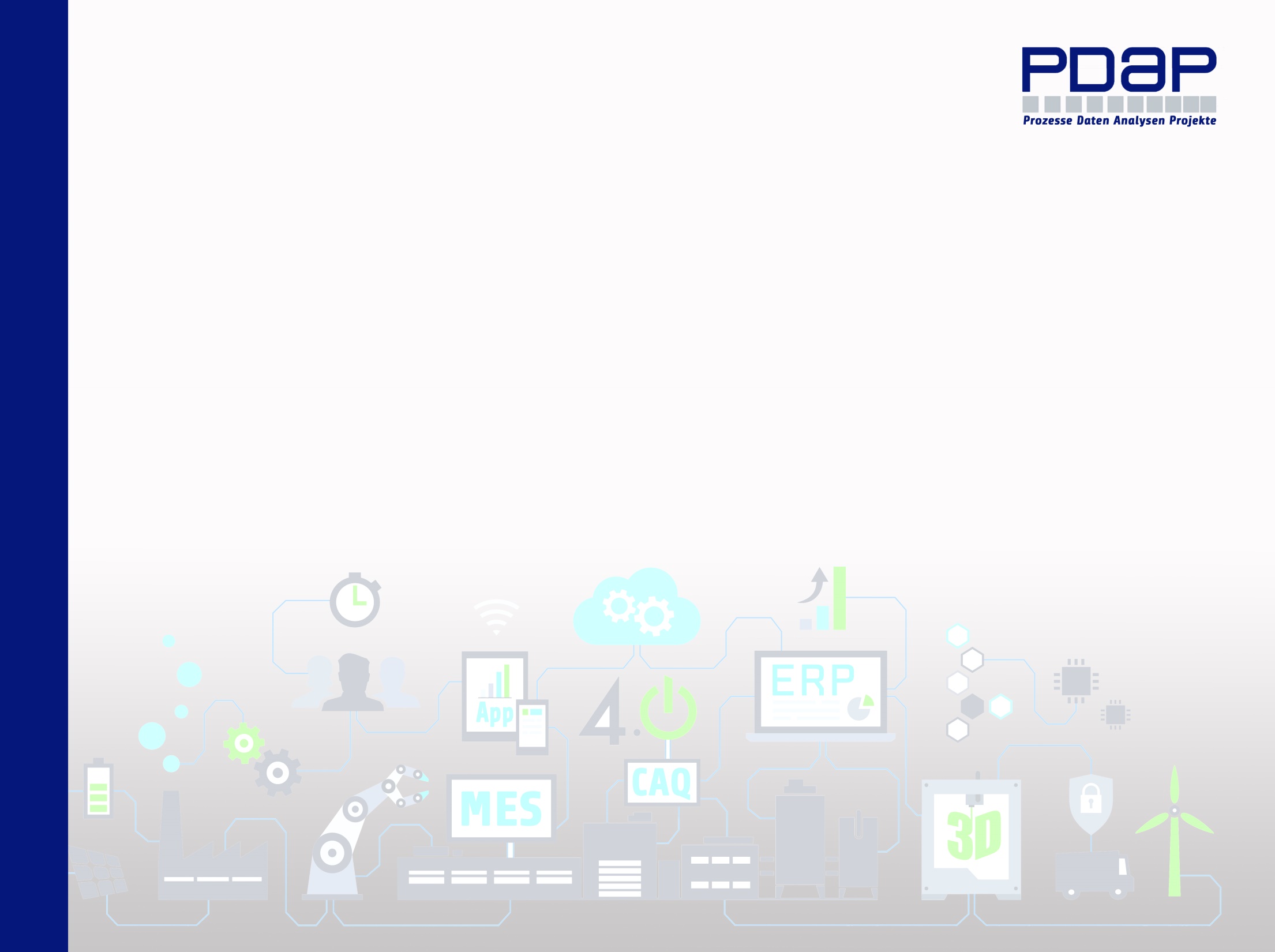 CAQ – Software und Analysesysteme für Ihre Prozesslenkung
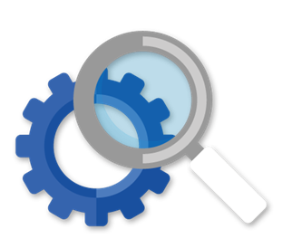 Rückkopplung aus SPC und Gewährleistung  
Kopplung von Fehlerraten und Auftretenswahrscheinlichkeiten
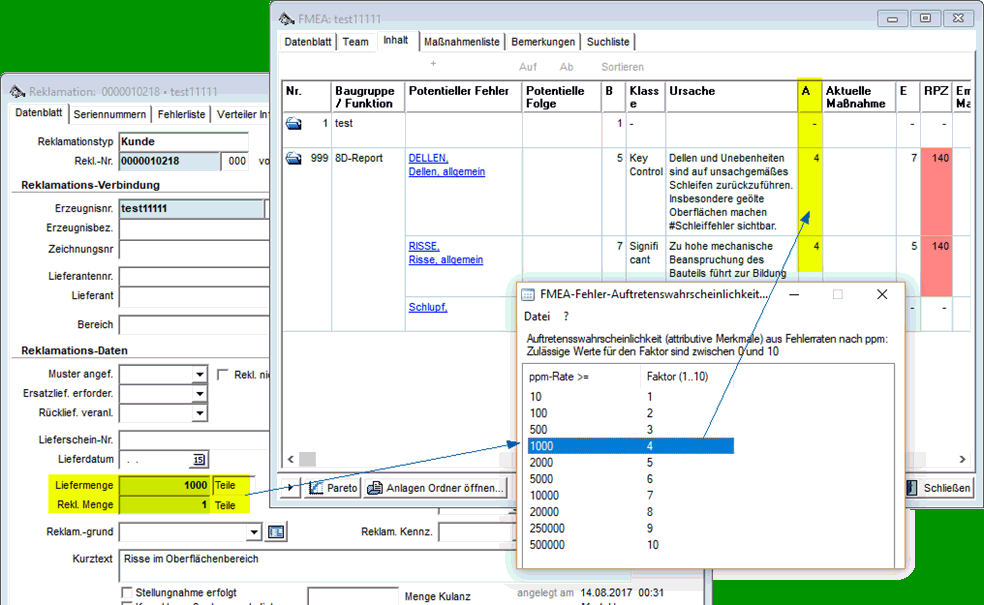 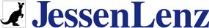 [Speaker Notes: Ziel ist die Vereinheitlichung der Normenstrukturen  -  Hier werden die Ziele aufgeführt, bei den denen CAQ-Systeme gefordert sind hier optimieren zu können. Sie verbinden Mensch und Maschine im Prozess und bilden Audit-Anforderungen automatisch und regelbasiert ab.]
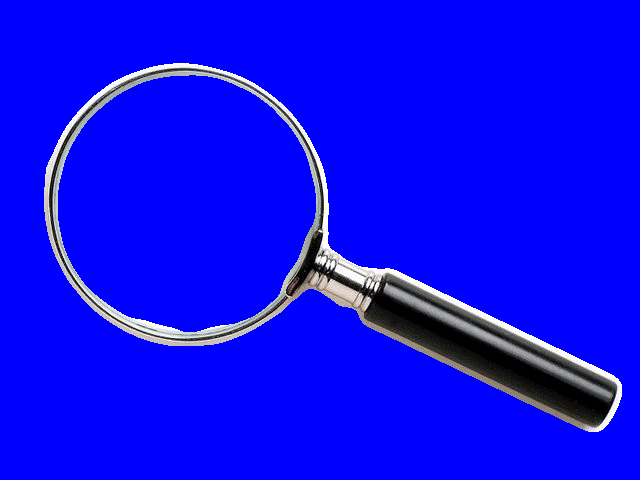 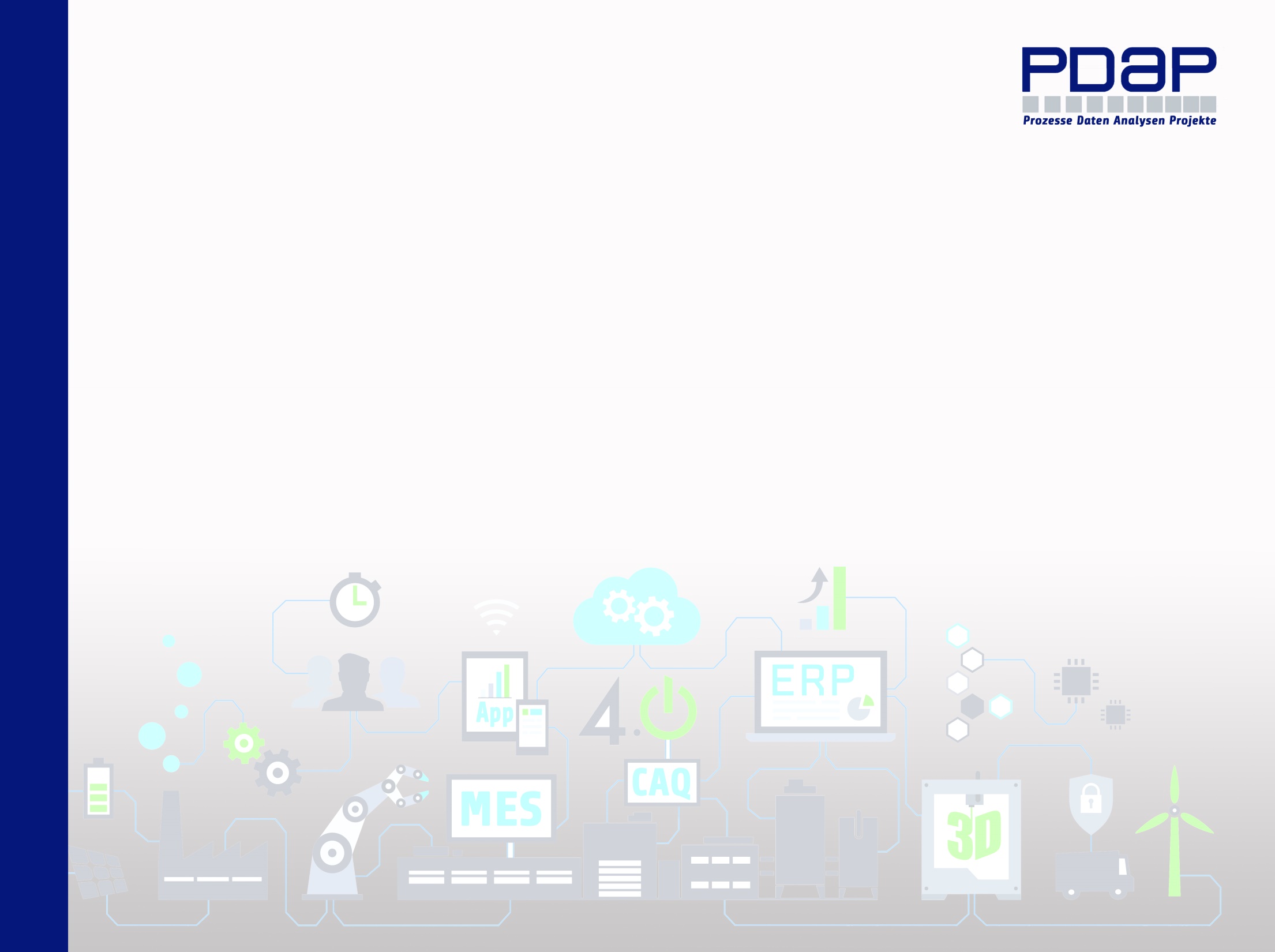 CAQ – Software und Analysesysteme für Ihre Prozesslenkung
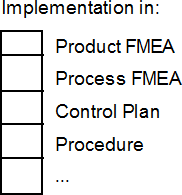 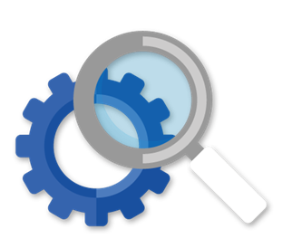 Verknüpfung zwischen FMEA und 8D-Report 
Berücksichtigung sicherstellen für neue 8D-Fehler in der Qualitätsplanung
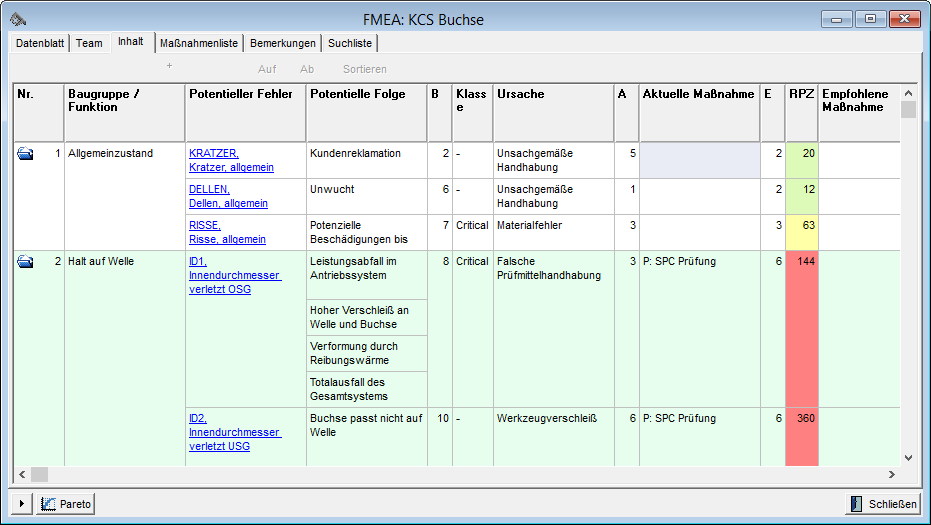 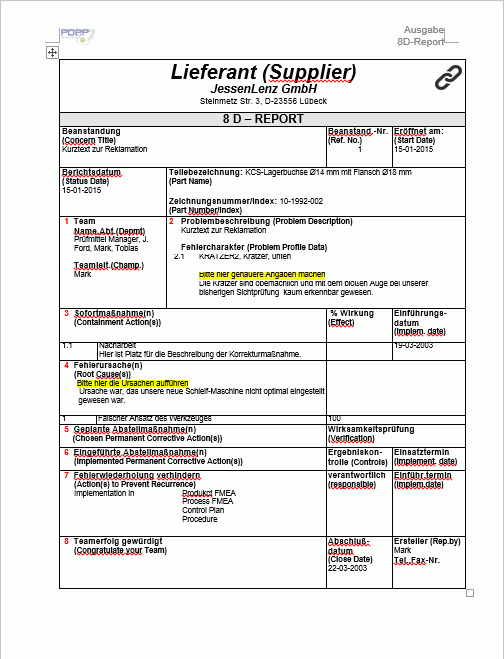 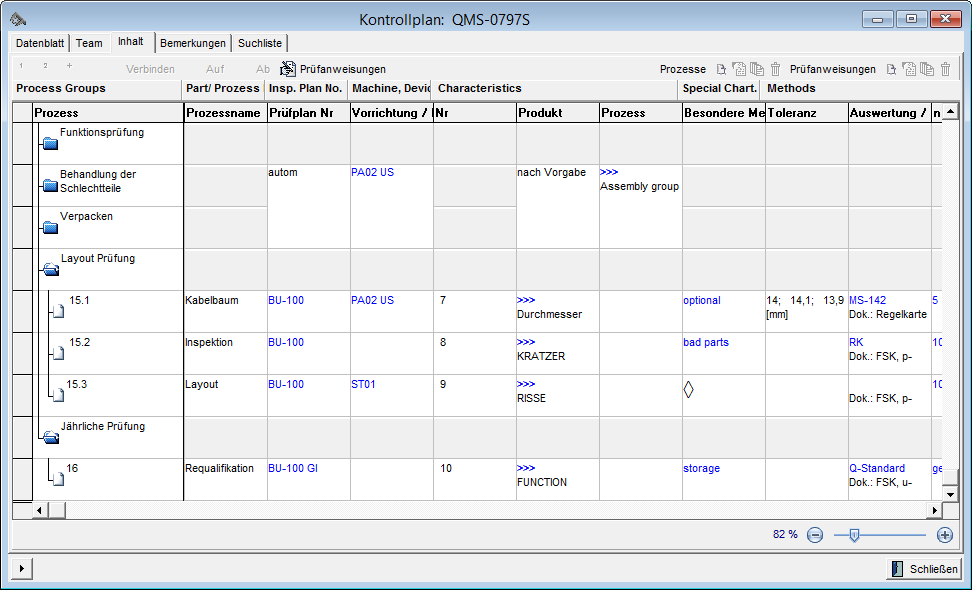 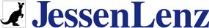 [Speaker Notes: Ziel ist die Vereinheitlichung der Normenstrukturen  -  Hier werden die Ziele aufgeführt, bei den denen CAQ-Systeme gefordert sind hier optimieren zu können. Sie verbinden Mensch und Maschine im Prozess und bilden Audit-Anforderungen automatisch und regelbasiert ab.]
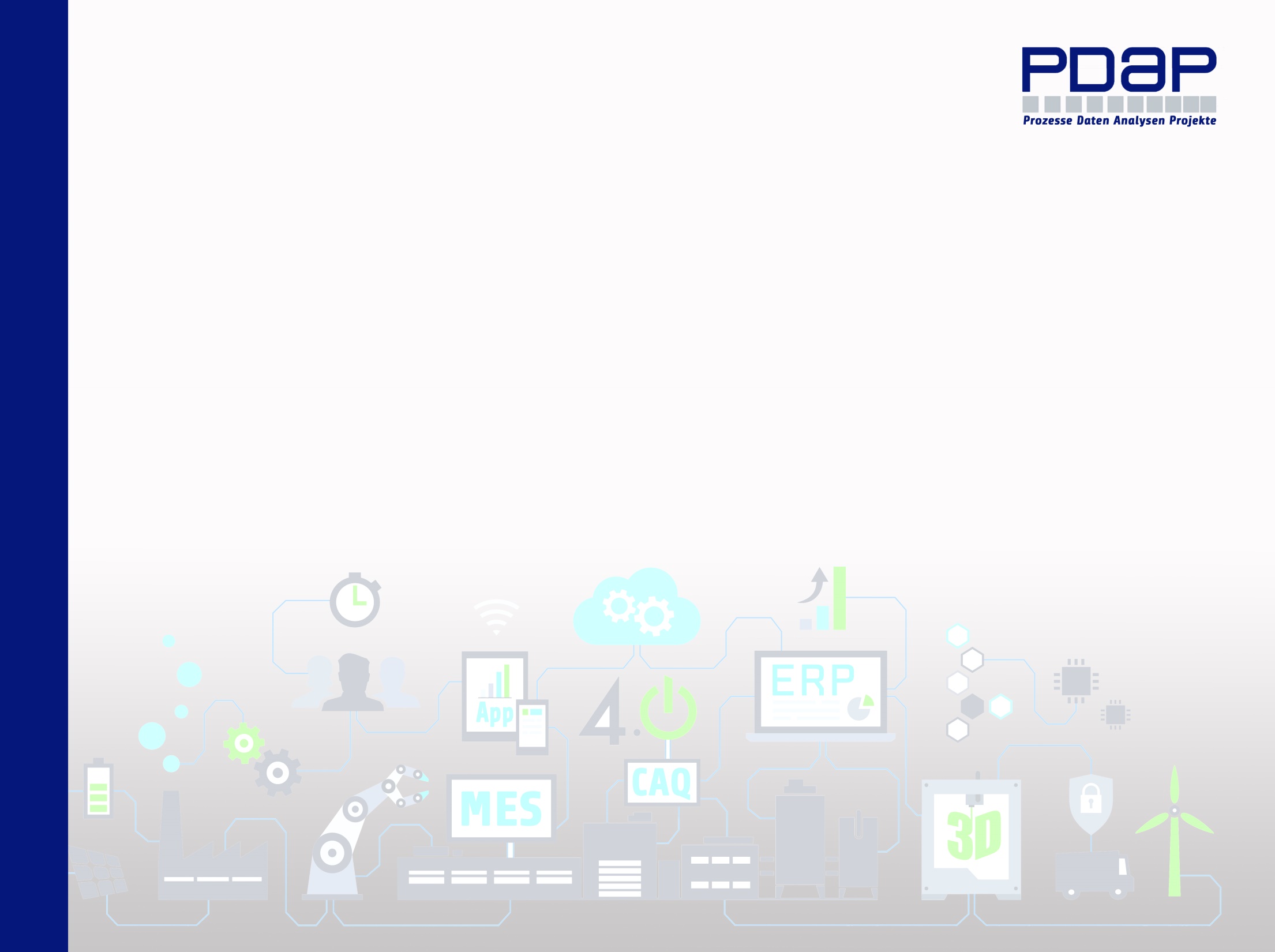 CAQ – Software und Analysesysteme für Ihre Prozesslenkung
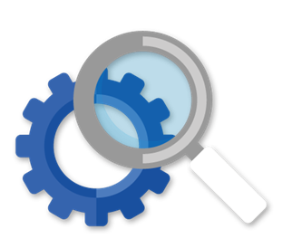 Ableiten einer FMEA zum Prüfplan 
Risikobeurteilung der Prüfmerkmale
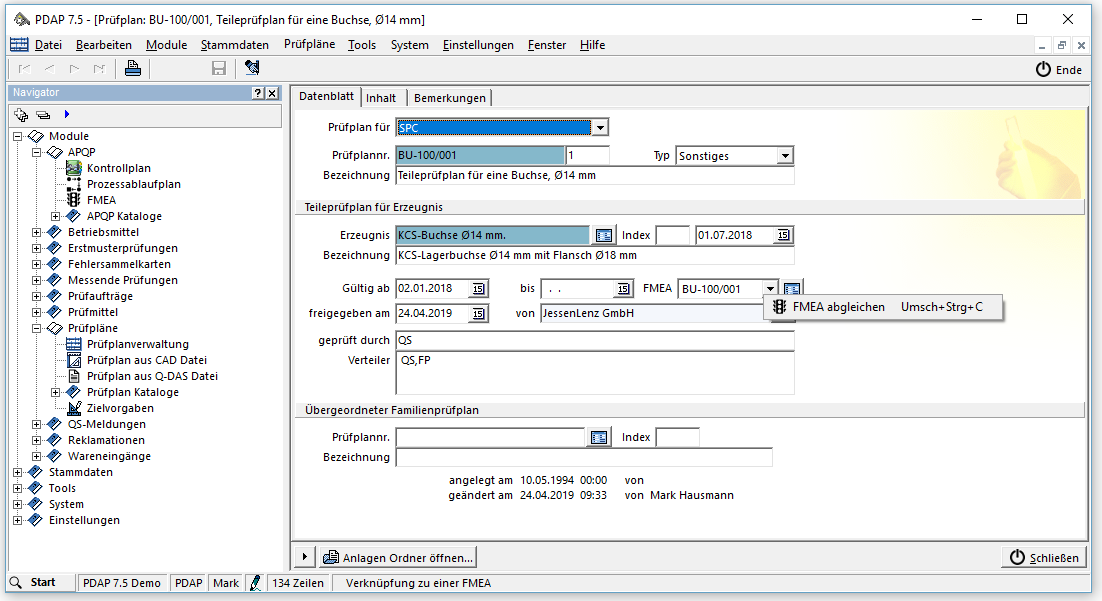 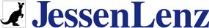 [Speaker Notes: Ziel ist die Vereinheitlichung der Normenstrukturen  -  Hier werden die Ziele aufgeführt, bei den denen CAQ-Systeme gefordert sind hier optimieren zu können. Sie verbinden Mensch und Maschine im Prozess und bilden Audit-Anforderungen automatisch und regelbasiert ab.]
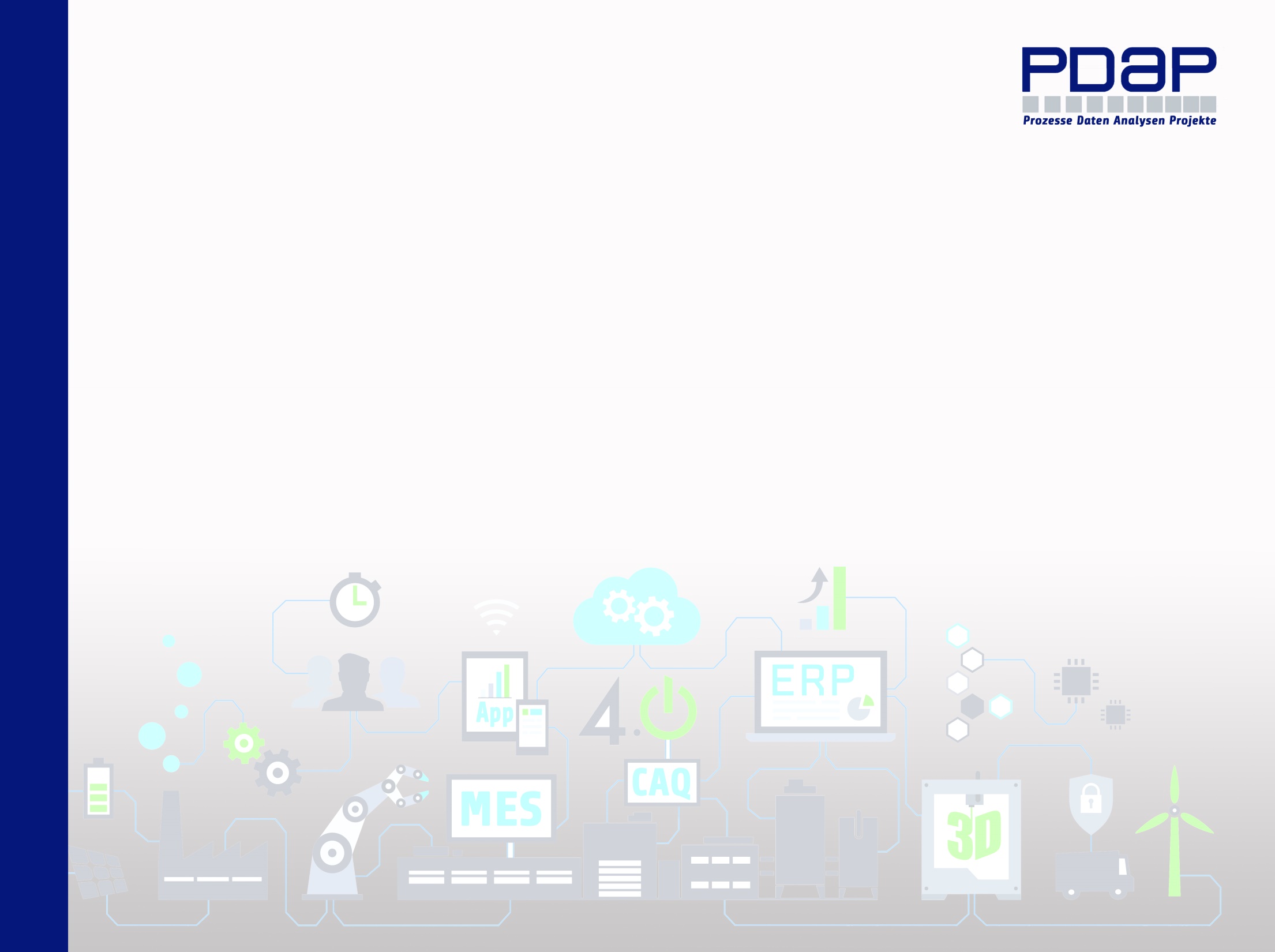 CAQ – Software und Analysesysteme für Ihre Prozesslenkung
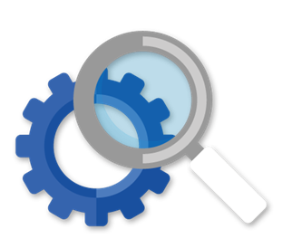 Ableiten einer FMEA zum Prüfplan 
Risikobeurteilung der Prüfmerkmale
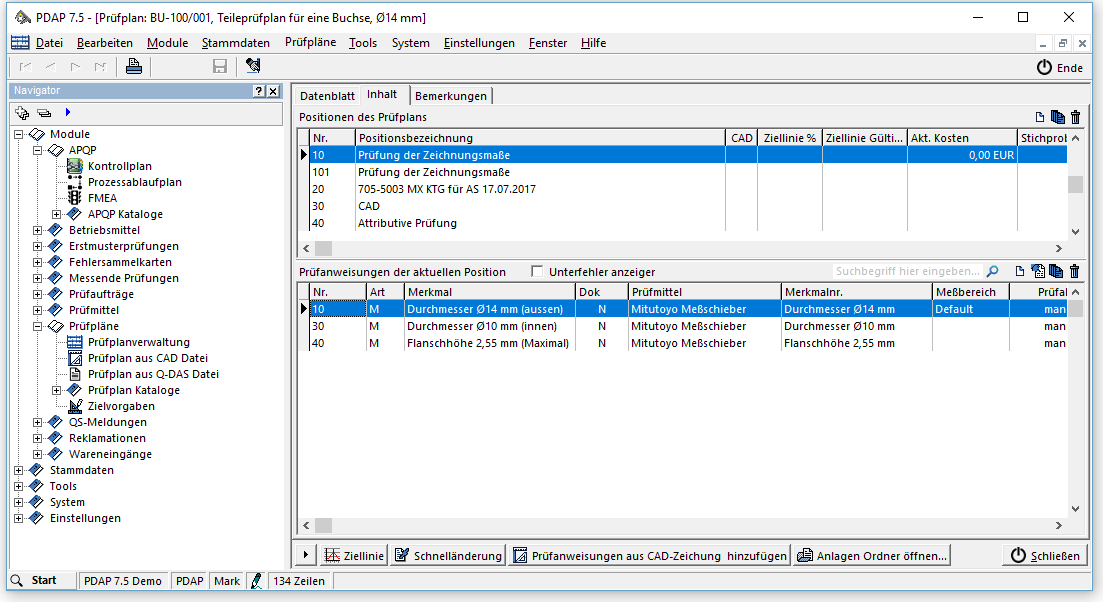 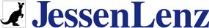 [Speaker Notes: Ziel ist die Vereinheitlichung der Normenstrukturen  -  Hier werden die Ziele aufgeführt, bei den denen CAQ-Systeme gefordert sind hier optimieren zu können. Sie verbinden Mensch und Maschine im Prozess und bilden Audit-Anforderungen automatisch und regelbasiert ab.]
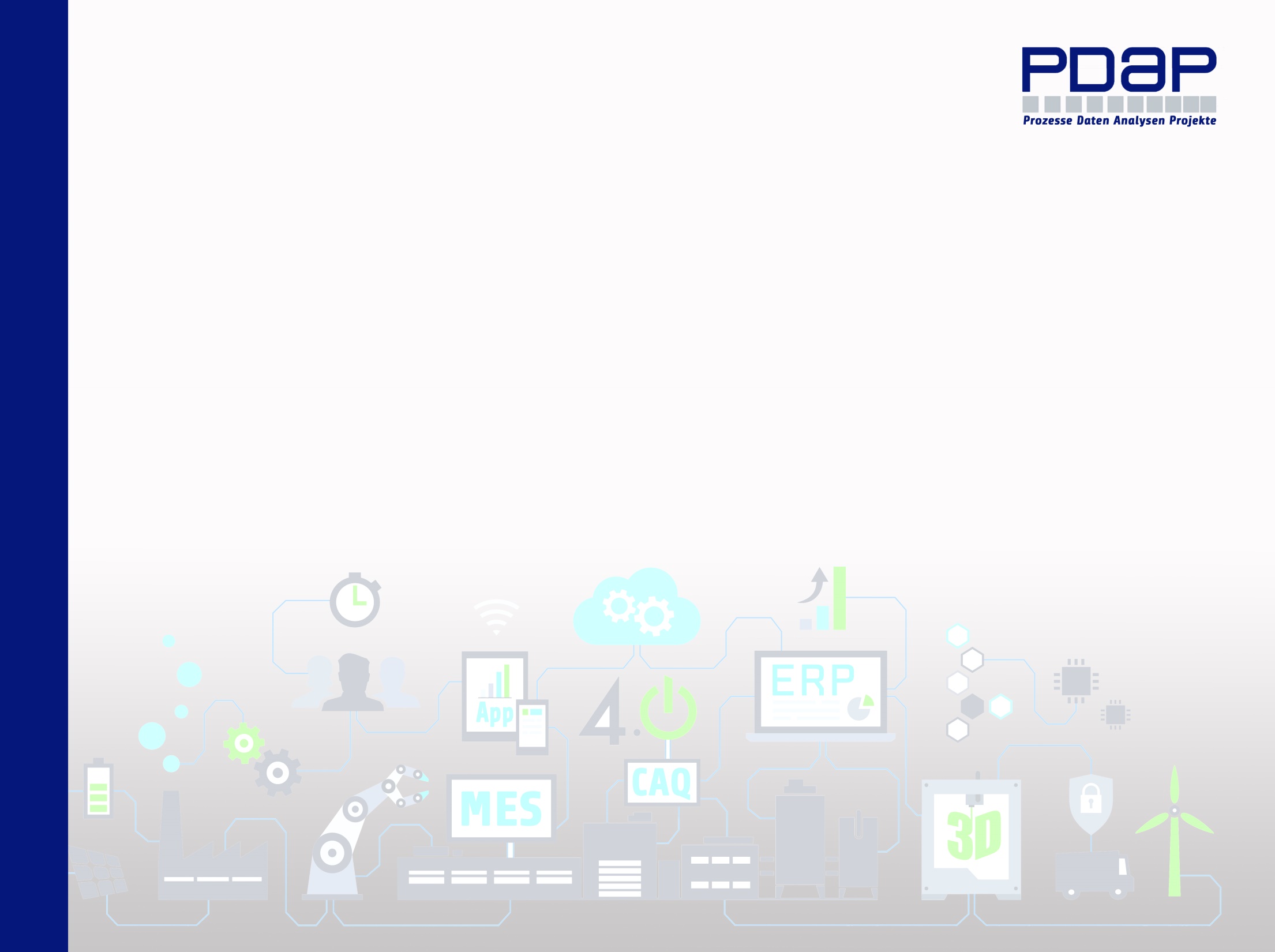 CAQ – Software und Analysesysteme für Ihre Prozesslenkung
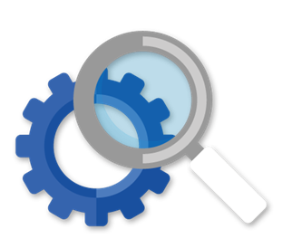 Gemeinsame Risikoüberwachung in der Risk-Matrix mit Ampelfaktoren unter aufgelöster RPZ
Auftreten
Entdeckung
Bedeutung
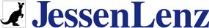 [Speaker Notes: Ziel ist die Vereinheitlichung der Normenstrukturen  -  Hier werden die Ziele aufgeführt, bei den denen CAQ-Systeme gefordert sind hier optimieren zu können. Sie verbinden Mensch und Maschine im Prozess und bilden Audit-Anforderungen automatisch und regelbasiert ab.]
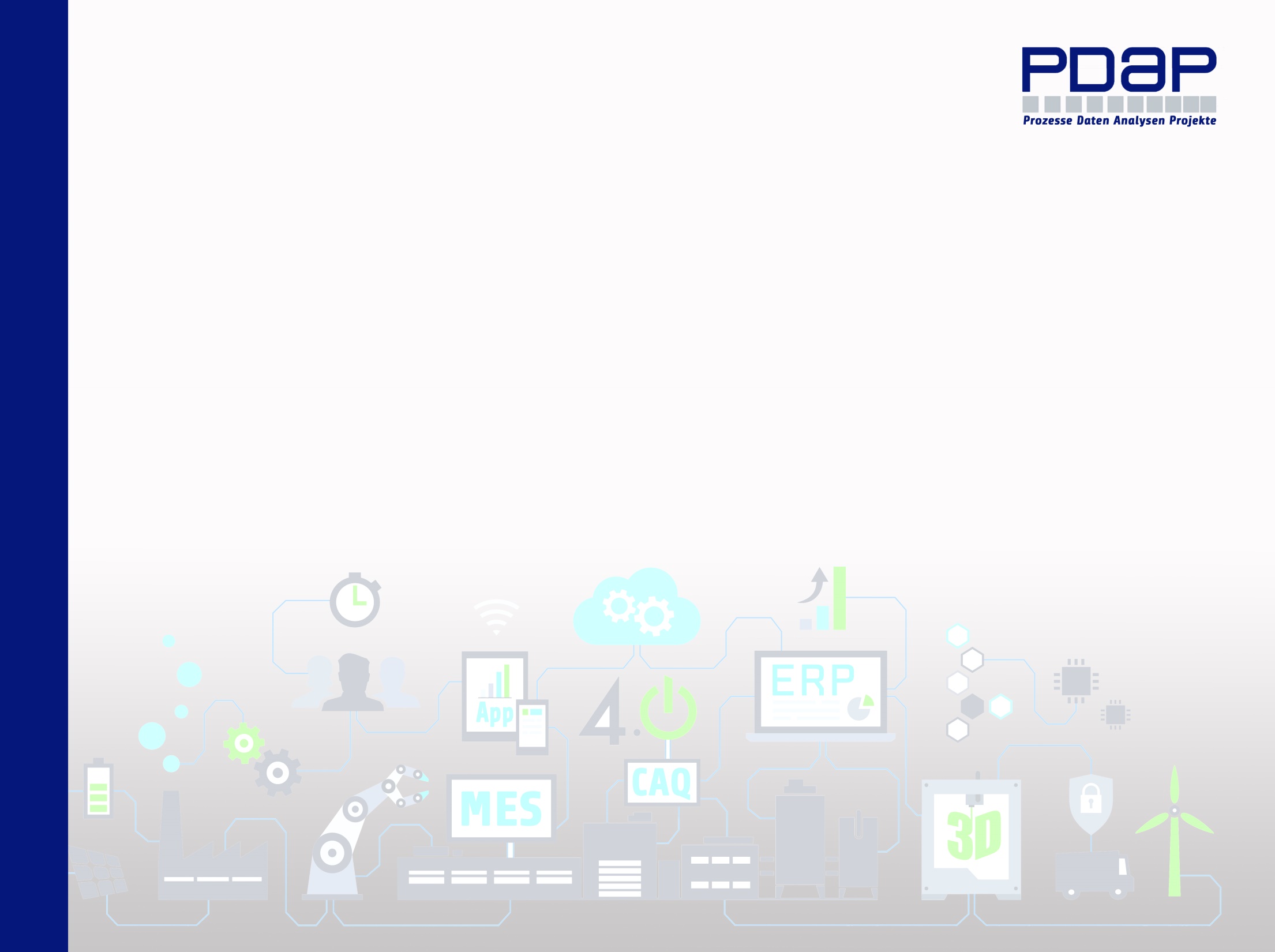 CAQ – Software und Analysesysteme für Ihre Prozesslenkung
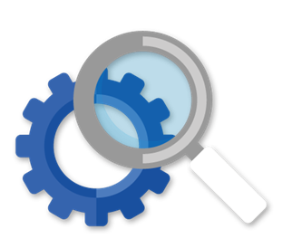 Gemeinsame Risikoüberwachung in der Risk-Matrix mit Ampelfaktoren unter aufgelöster RPZ
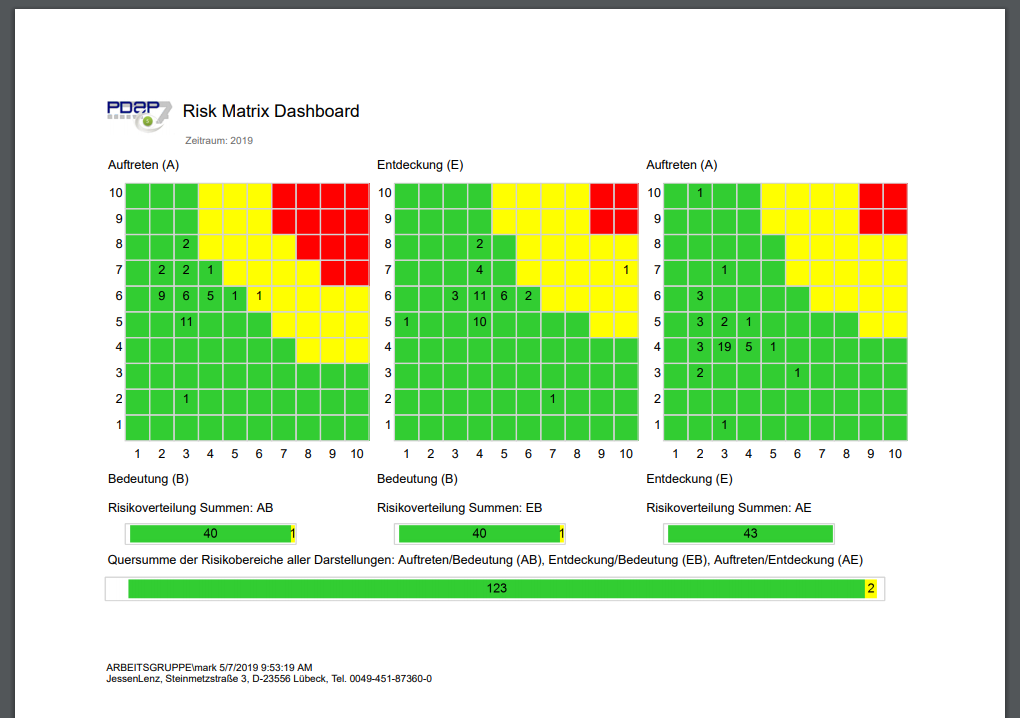 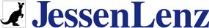 [Speaker Notes: Ziel ist die Vereinheitlichung der Normenstrukturen  -  Hier werden die Ziele aufgeführt, bei den denen CAQ-Systeme gefordert sind hier optimieren zu können. Sie verbinden Mensch und Maschine im Prozess und bilden Audit-Anforderungen automatisch und regelbasiert ab.]
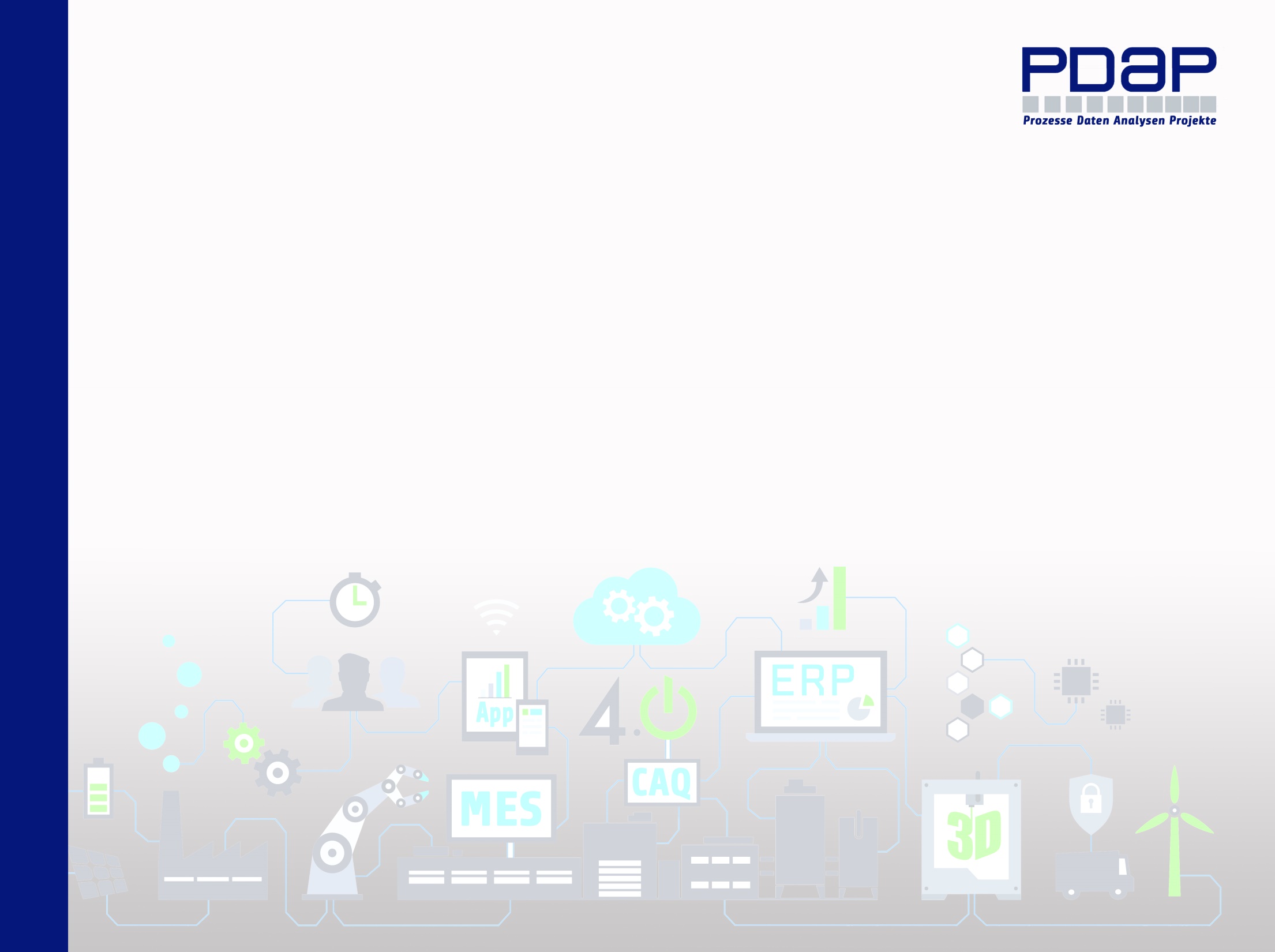 CAQ – Software und Analysesysteme für Ihre Prozesslenkung
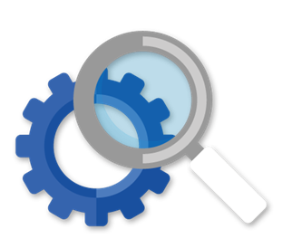 Meldesystem bei Auftreten eines Risikos
Automatische Benachrichtigungen bei Risikoereignis
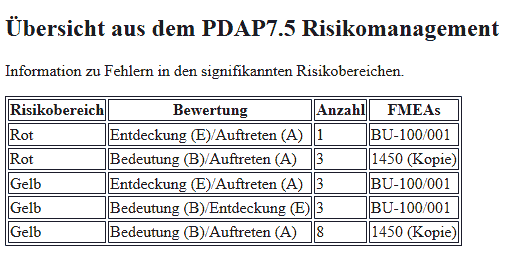 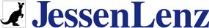 [Speaker Notes: Ziel ist die Vereinheitlichung der Normenstrukturen  -  Hier werden die Ziele aufgeführt, bei den denen CAQ-Systeme gefordert sind hier optimieren zu können. Sie verbinden Mensch und Maschine im Prozess und bilden Audit-Anforderungen automatisch und regelbasiert ab.]
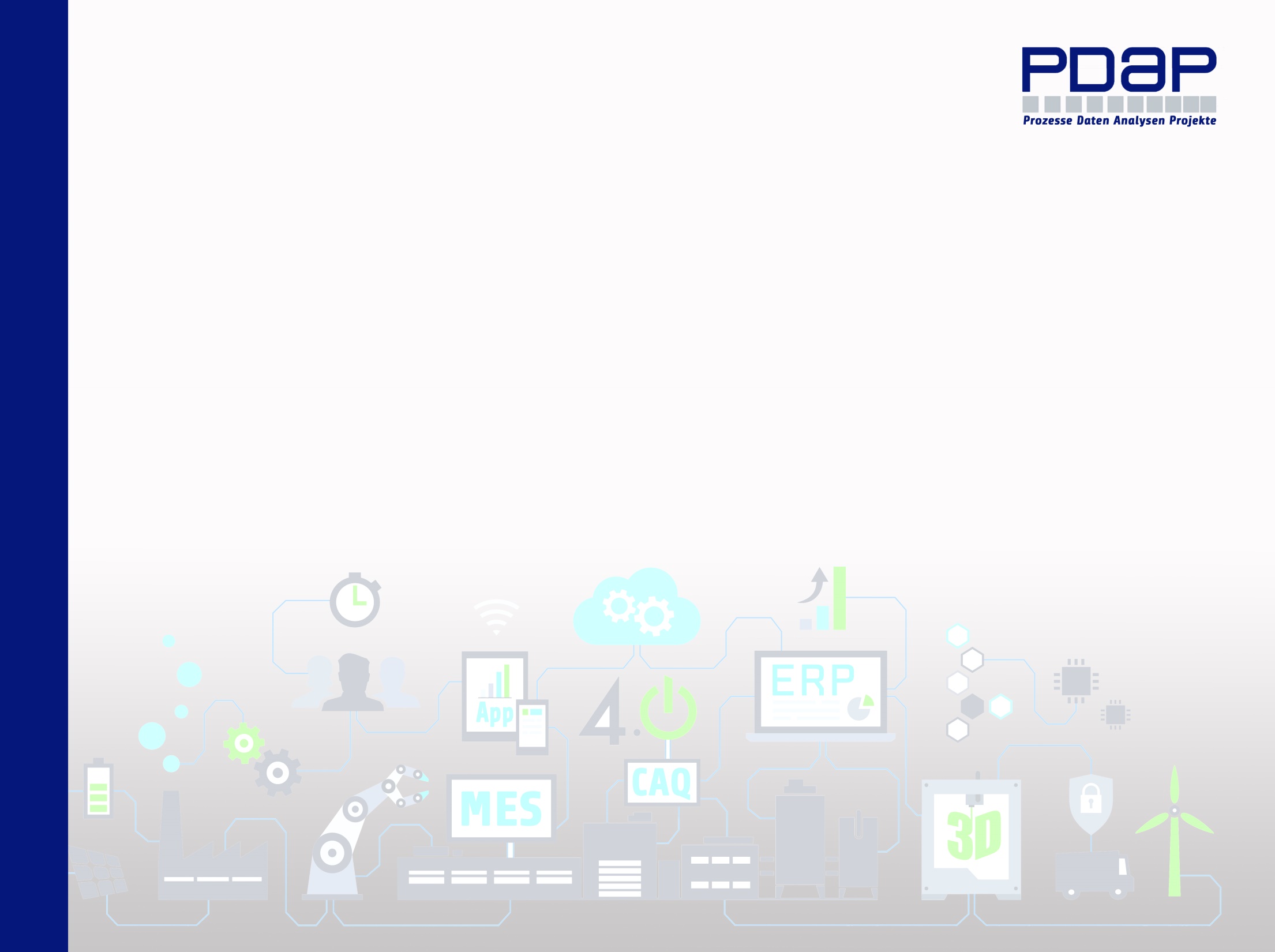 Was unsere Kunden mit uns umsetzten
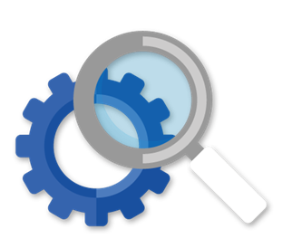 Szenarien für ganzheitliche CAQ Systeme mit umfangreichen Schnittstellen
Datenerfassung und Konsolidierung nach dem ETL-Prinzip:


Interne und Externe Datenbanken         Interne Maschinenerfassung         Mitarbeiter / Kunden / Lieferanten 







Unterschiedliche Quellen




Unterschiedliche Formate
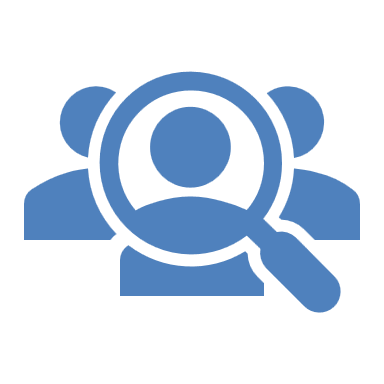 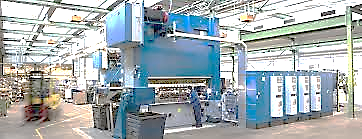 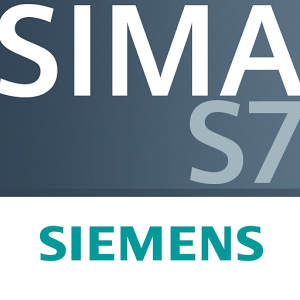 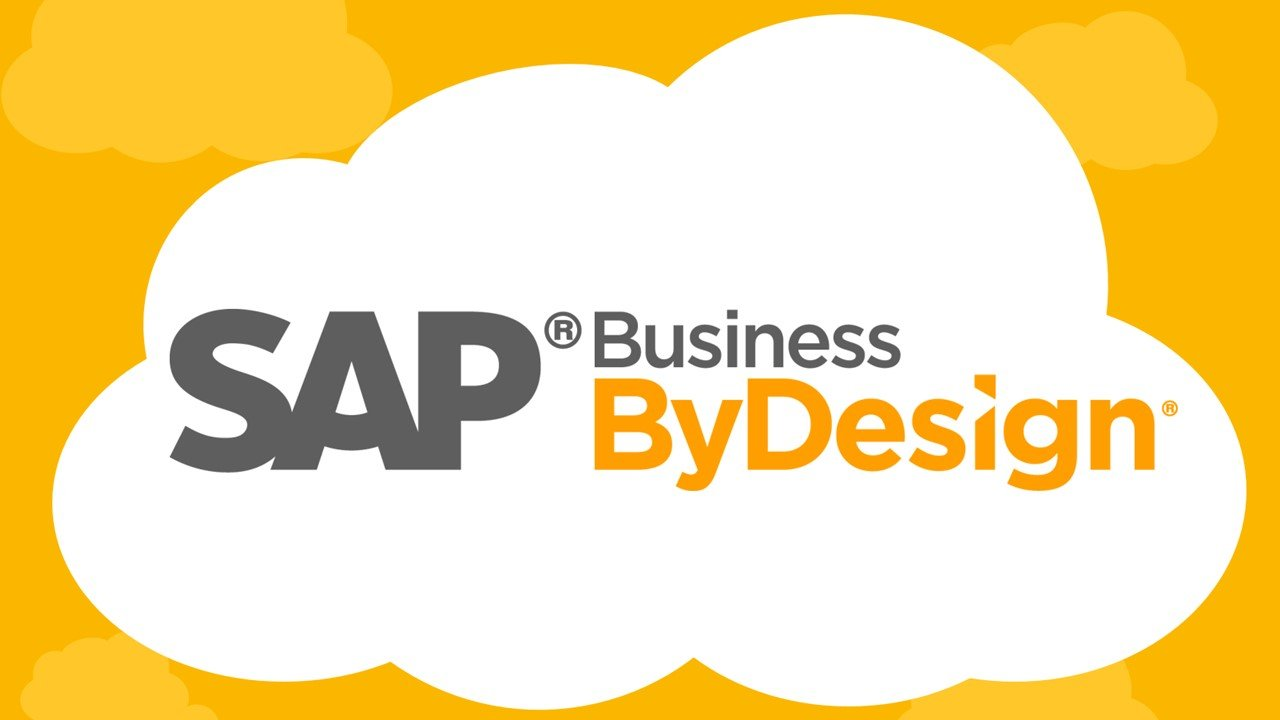 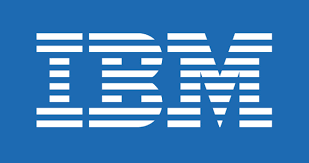 APQP
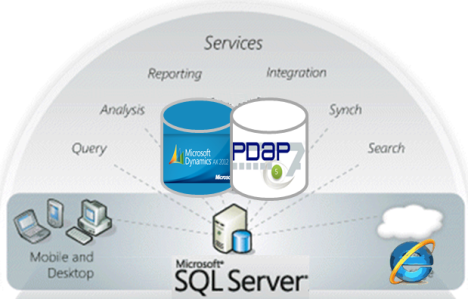 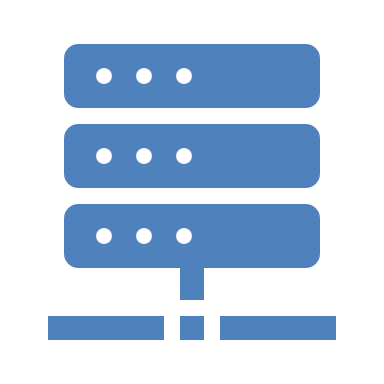 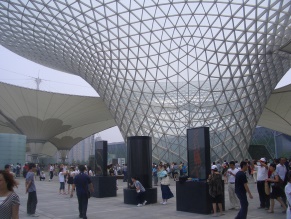 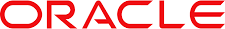 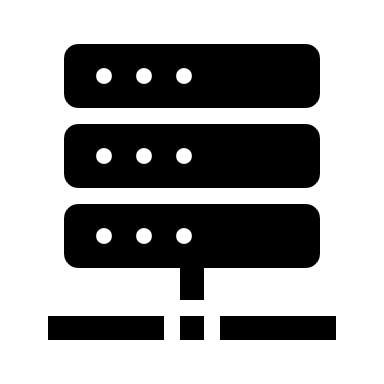 Webservice   File  TCP   Network Share
<XML />   JSON     CSV   IDOC  OGP   XLSX  DOCX   SQL
[Speaker Notes: Wichtig ist zunächst die Ebene der Datenerfassung und Konsolidierung nach dem ETL-Konzept.]
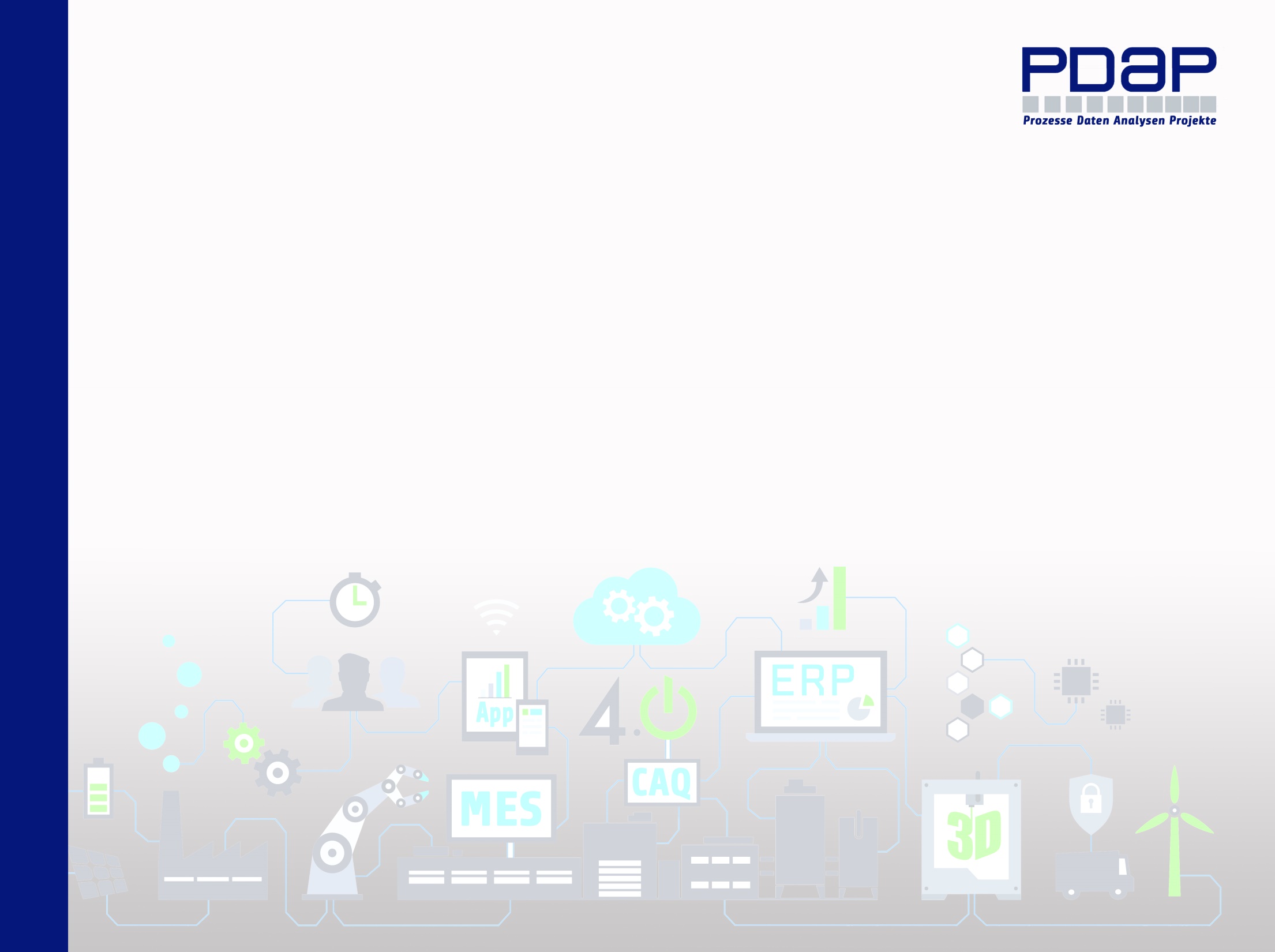 Was unsere Kunden mit uns umsetzten
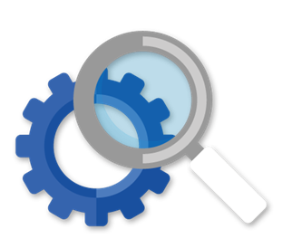 Auszüge der praktischen Projektaufgaben z. B. bei ZF AG 
                                           
Anbindung der Prüfplanung / Prüfaufträge in der Fertigung, automatische / halbautomatische Erfassung
Ergänzung der Prüfpläne durch Entscheidungsmerkmale 
Erstellung von Prüfzeugnissen zu Prüfaufträgen mit Rückverfolgung der Produktentwicklung



PDAP Aufgaben

Auswertung der Protokolldateien unterschiedlicher Formate
Maschinenanbindung für Prüfplanung und Prüfaufträge
Einlesen von Merkmalslisten in den Prüfplan der Maschinen  
Einlesen der Wertelisten von Maschinen  in die Prüfaufträge
Rückverfolgung der Auftragsverläufe in Prüfzeugnissen
Zusammenführung, Verdichtung und Visualisierung 
Gewinnen systemübergreifender Informationen
Browserbasierte Plattform (BIRT)
APQP
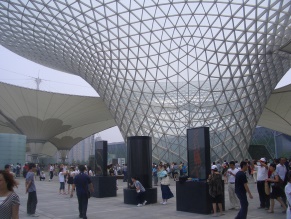 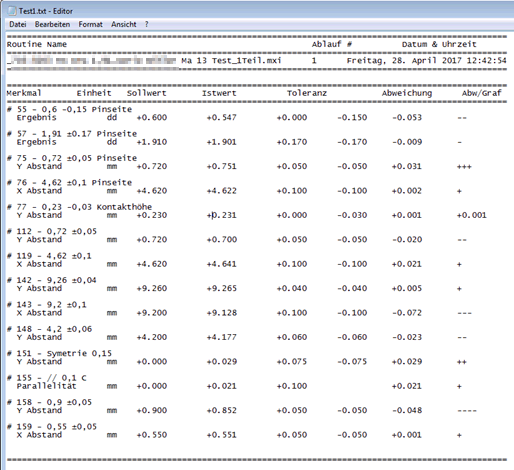 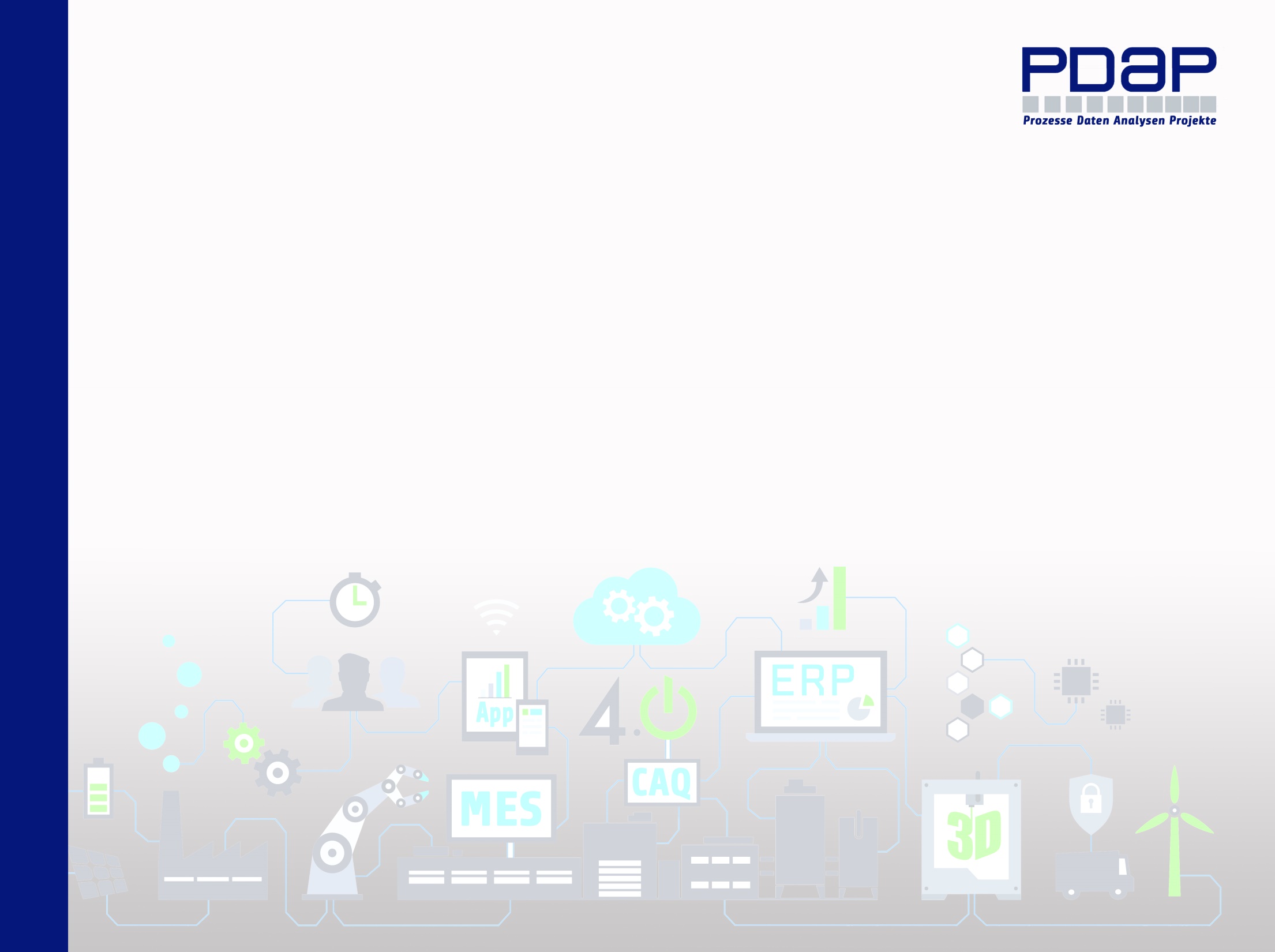 Nutzung von Middleware für die automatische Datenerfassung in der Produktion
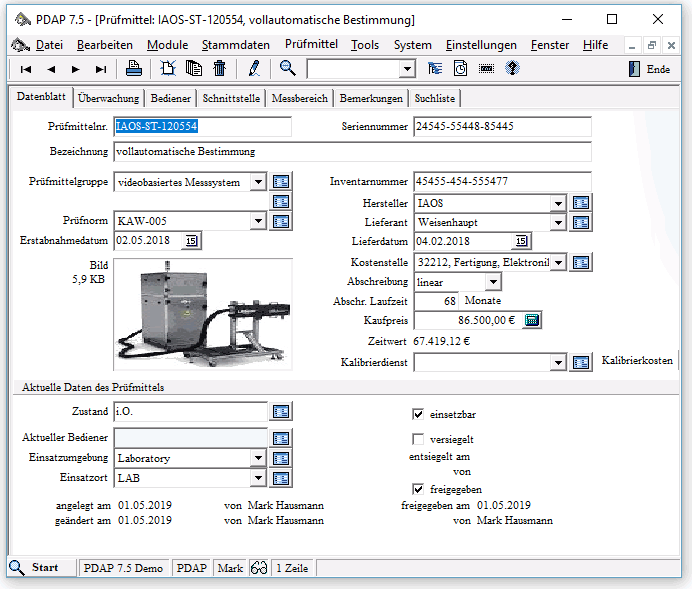 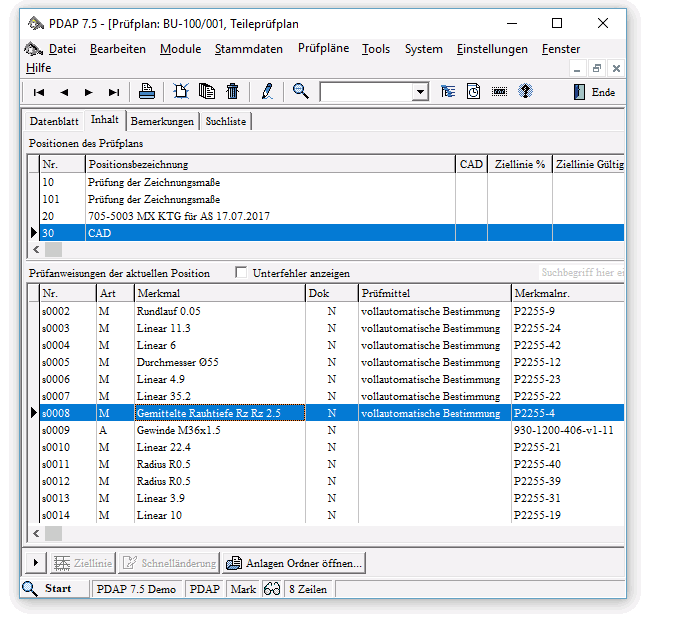 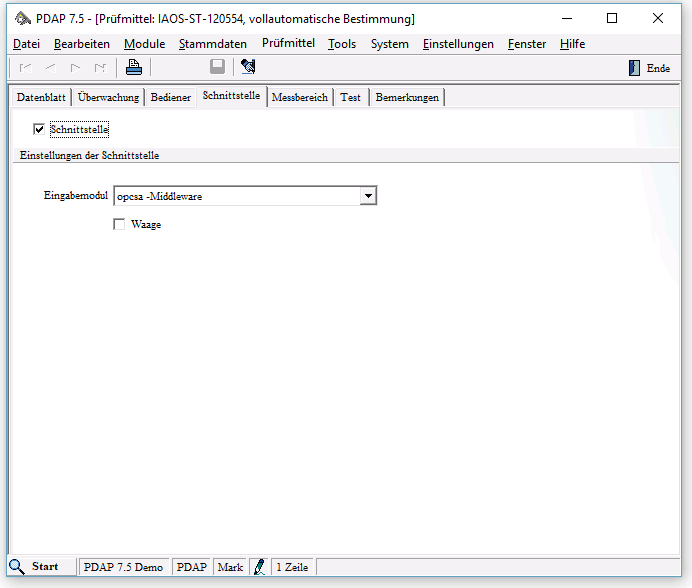 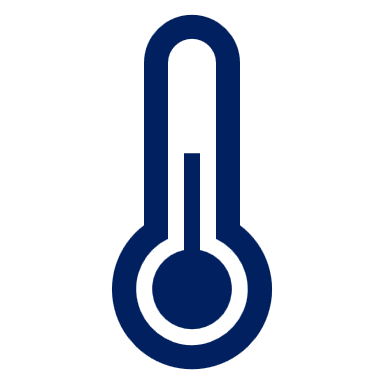 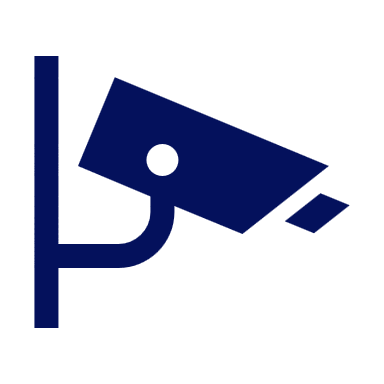 Middleware – opcsa
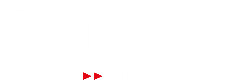 Einkauf
Vertrieb
Produktion
Logistik
QM
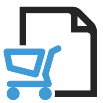 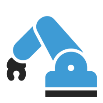 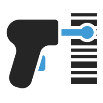 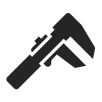 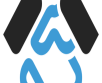 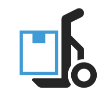 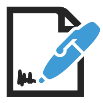 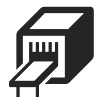 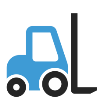 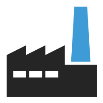 [Speaker Notes: Illustriertes Beispiel für die Nutzung der cbb-Middelware im Rahmen der PDAP-Prüfplanung.
Animation 1: Ein vollautomatischer Prüfautomat wird im Prüfmittelstamm von PDAP angelegt.
Animation 2: Auf der Registerseite Schnittstelle wird die opcsa Middleware von cbb direkt ausgewählt.
Animation 3: Im Prüfplan wird für alle Merkmale, die im Prüfauftrag später vollautomatisch erfasst werden, der Prüfautomat vorgegeben.
Bei Bedarf kann so der gesamte Prüfauftrag im CAQ-System vollautomatisch laufen. Je nach Anforderung kann der Prüfplan mit manuellen Prüfungen wie z.B. abschließende Sichtkontrolle erweitert werden. Nur diesen Prüfschritt muss der Prüfer dann noch zum Abschluss des Auftrages in PDAP bestätigen, nachdem er z.B. noch einmal die automatisch erfassten Daten kontrolliert hat. In den Fällen wo dieser Schritt nicht erforderlich sein sollte, können Aufträge auch komplett vom System abgeschlossen und anhand von Zielvorgaben zur Prozessfähigkeit und Fehlerzahl bewertet werden.]
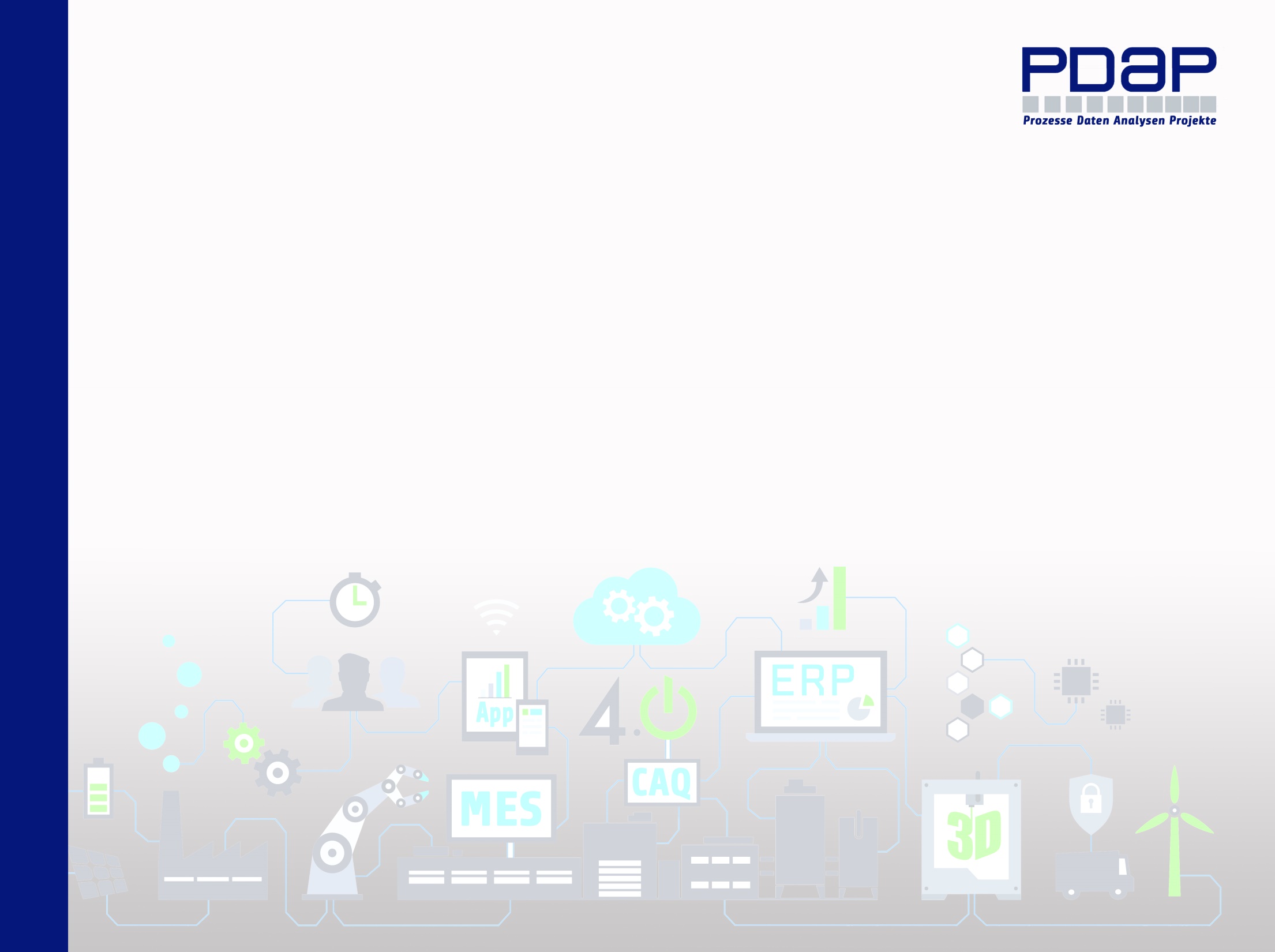 Was unsere Kunden mit uns umsetzten
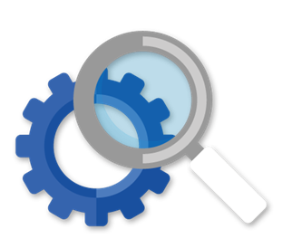 Verdichtete Kennzahlen und BI-Darstellungen auf einen Blick

Daten der operativen Prozessverfolgung dienen der rückgekoppelten Risikoanalyse mit ganzheitlicher Verdichtung als 3D-Matrix Dashboard mit Ampelfaktoren. Eine Analyse saisonaler Einflüsse, z.B. bei Fehlerraten, werden mit Schichtlinien (Isochronen) visualisiert. Schwerpunkt-Visualisierungen zu Gesamtfehleraufkommen werden in einem Sunburst-Diagramm dargestellt. Dabei sind ungleichmäßig verteilte Hierarchien für Fehler und Unterfehler deutlich sichtbar.


Strategische Informationen
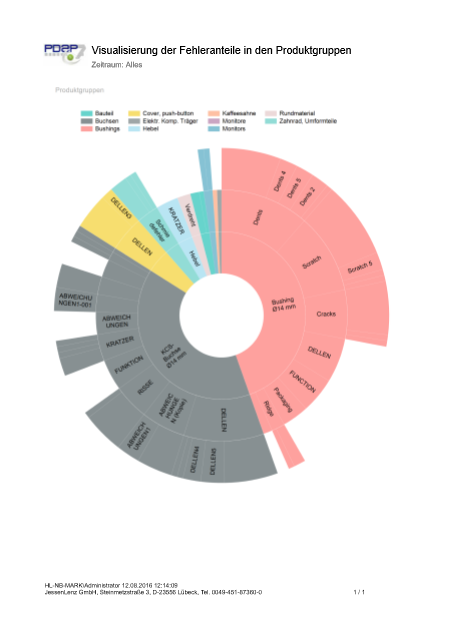 Produktgruppen nach Farb-Kategorien
APQP
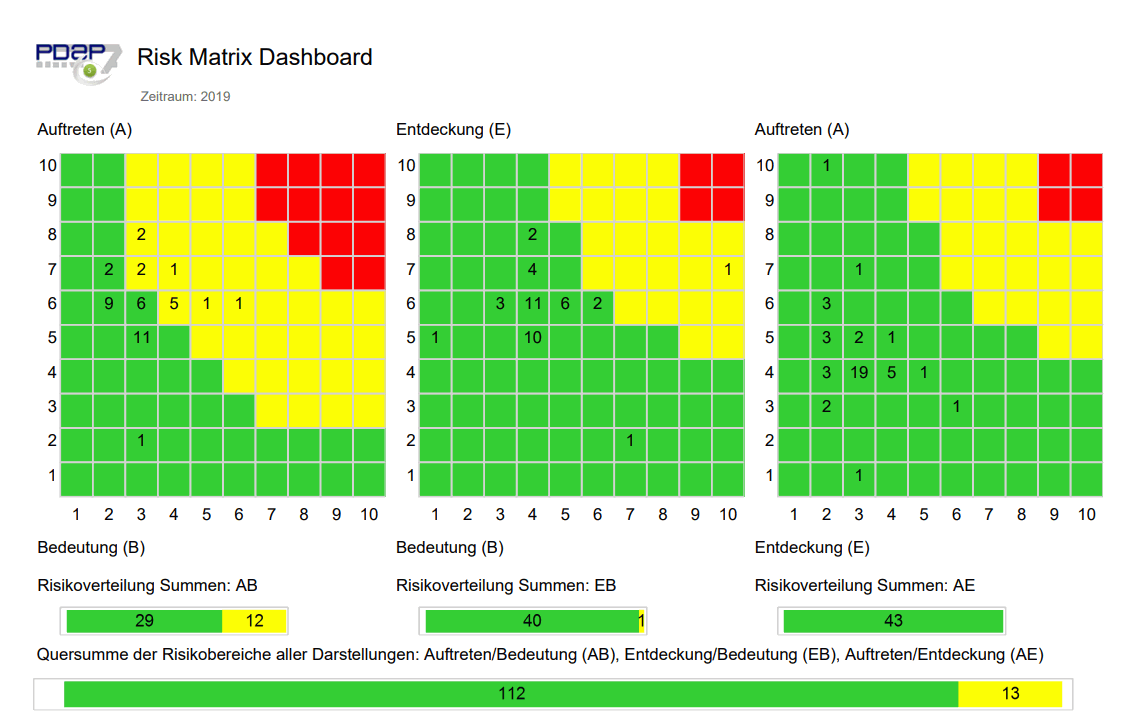 Gesamtes Fehleraufkommen nach Produkten in Haupt- und Unterfehlerebenen
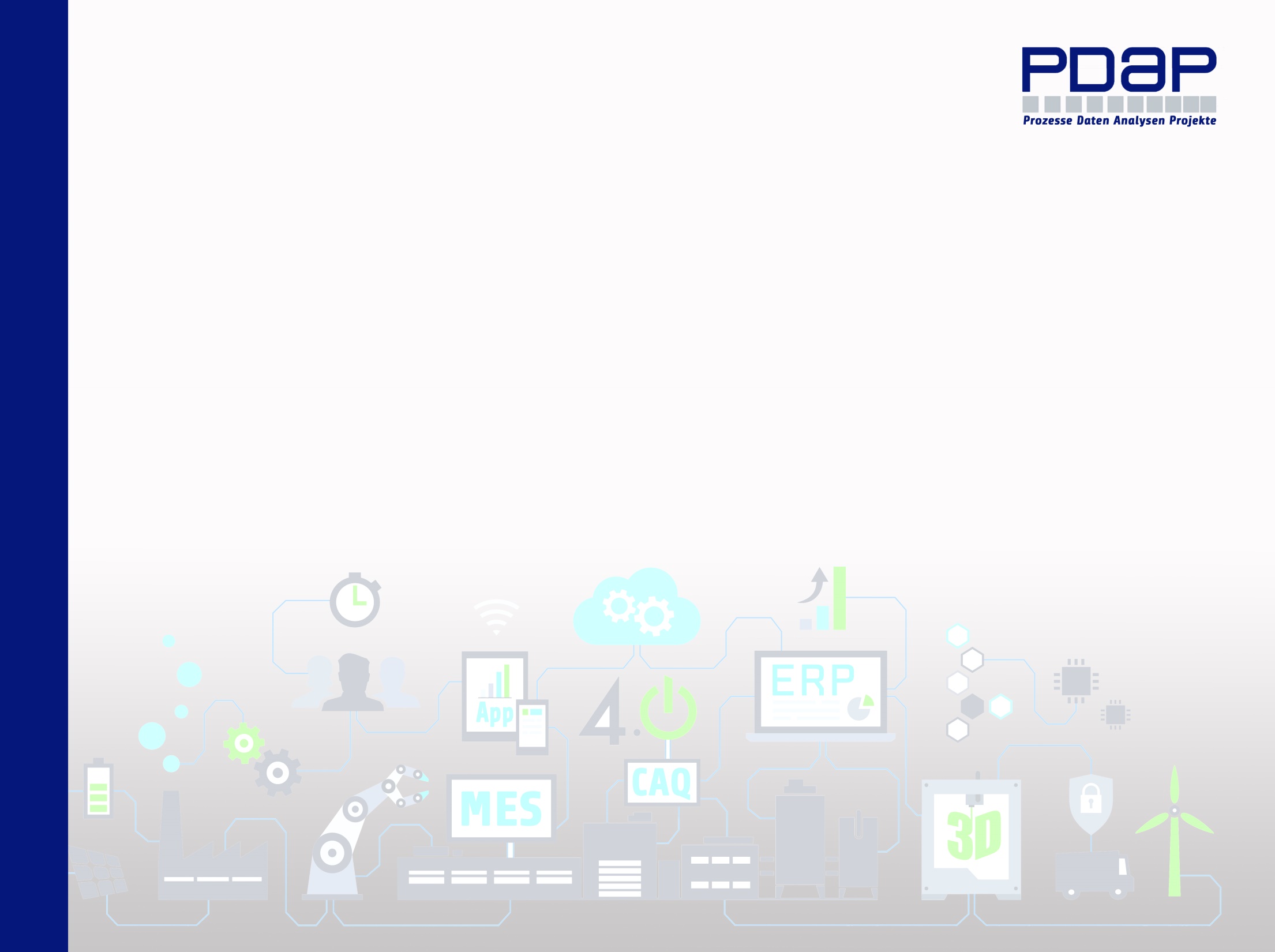 Was unsere Kunden mit uns umsetzten
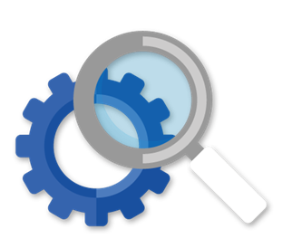 Kontinuierliches Maßnahmen-Monitoring in der Prozessbegleitung

Funktionen
Alarm, Reminder - Funktionen bei qualitätsrelevanten Fehlern
regelmäßige persönliche Aufgabenlisten 
Gruppenorganisation machbar
4-Augenprinzipe in Act und Check 
Eskalation erfolgt flexibel über Verteilerkreise auf Gruppenebene
Auswertungen
APQP
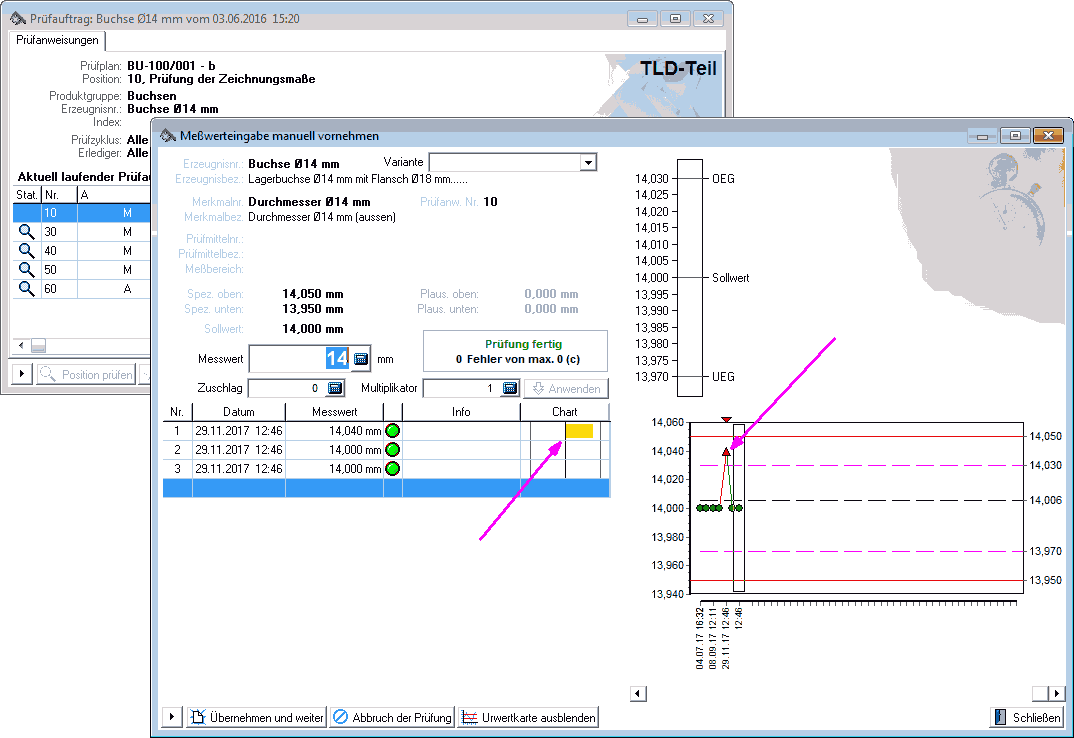 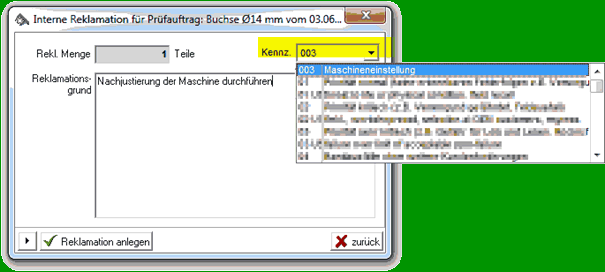 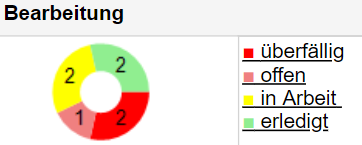 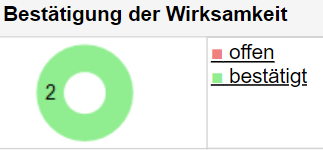 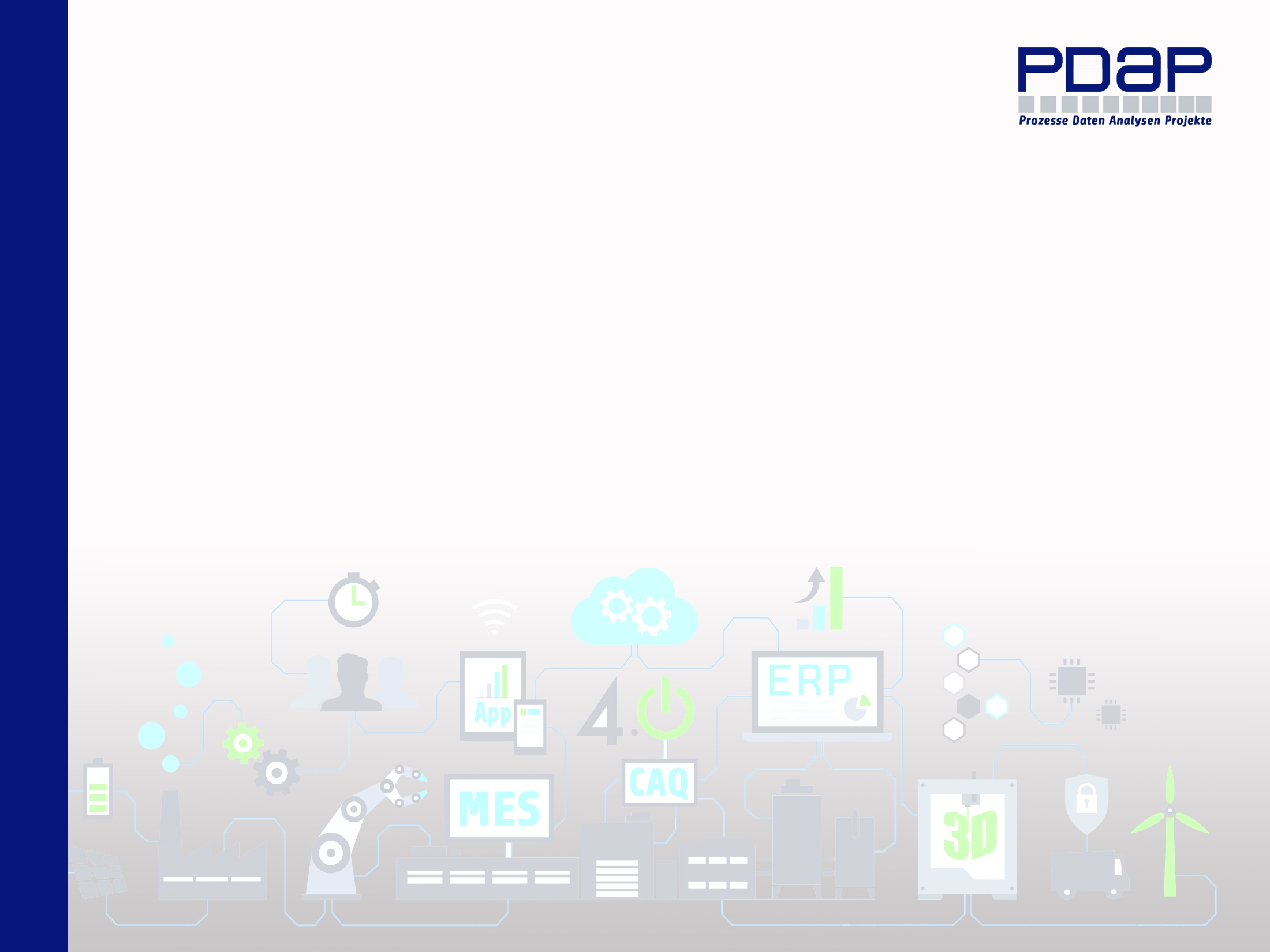 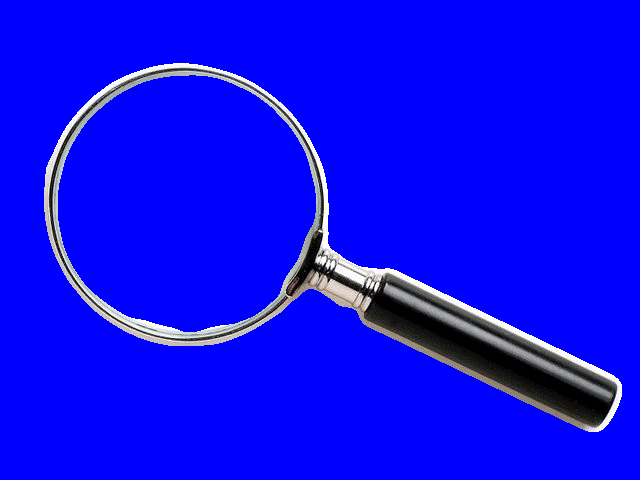 Mit uns auf dem Weg der digitalen Vernetzung
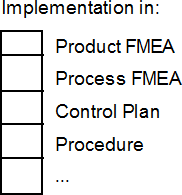 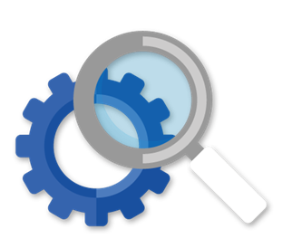 Beispiel zum Prozessmanagement

Unterstützung beim PDCA-Zyklus: 
Rückkopplungen zwischen den Modulen sorgen dafür, dass sich Planung und Prozessbegleitung 
gegenseitig verbessern. Z.B. Rückmeldung von neuen Fehler an die FMEA aus dem 8D-Report.


PDAP Kunden nutzen den Informationsaustausch mit Zulieferern
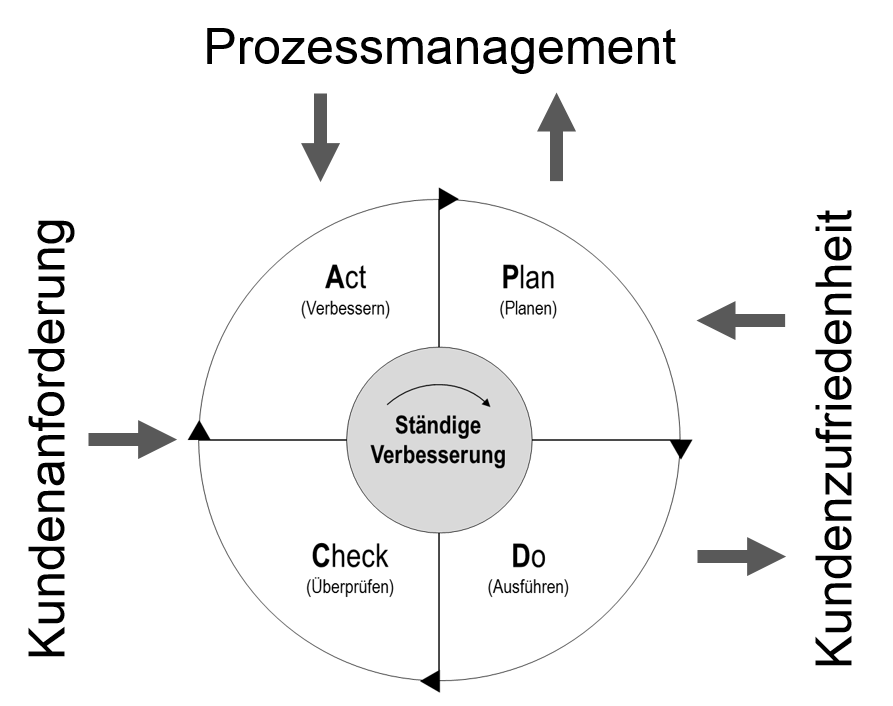 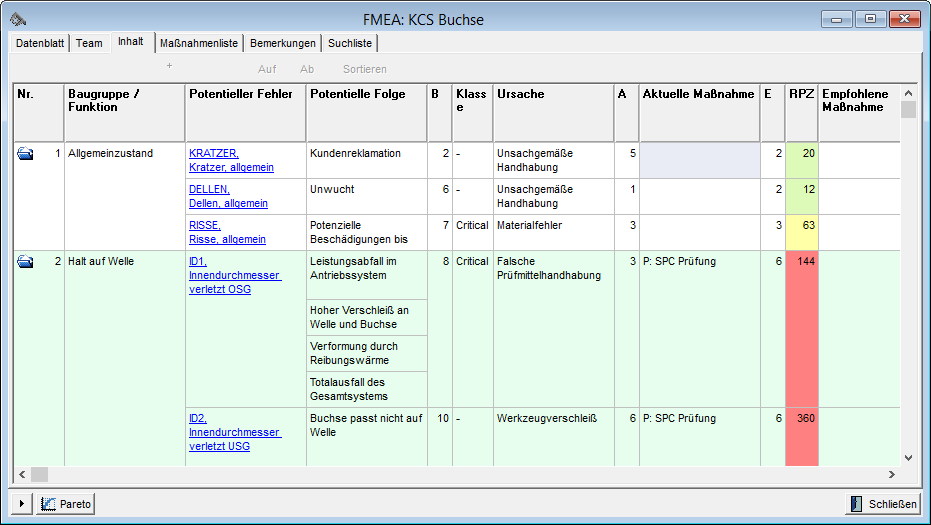 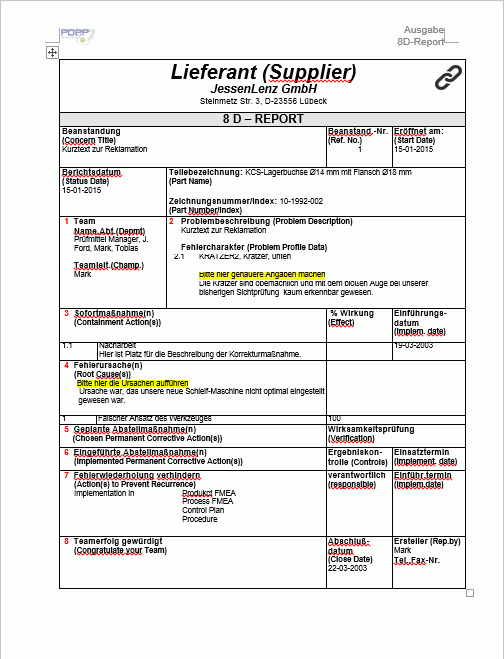 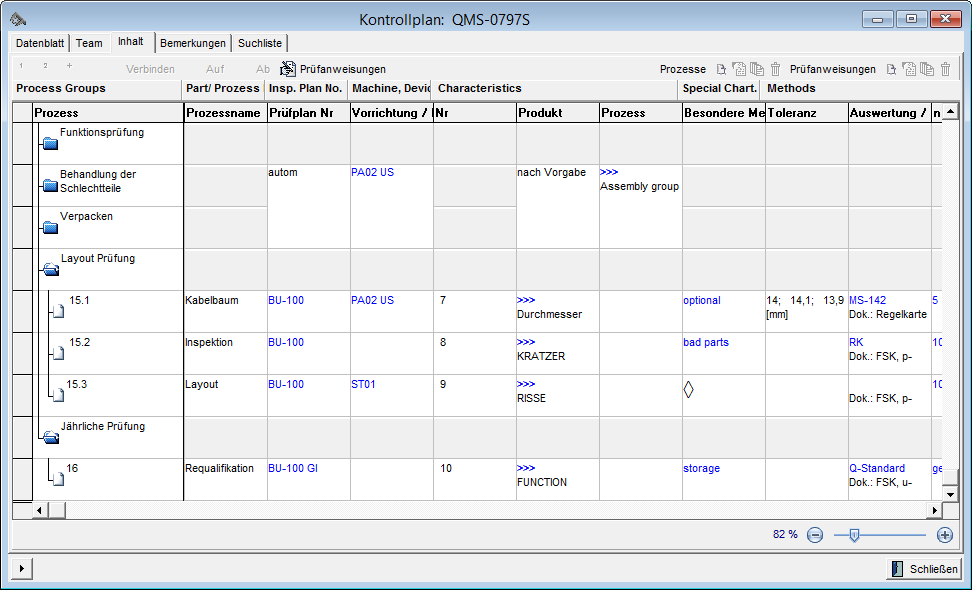 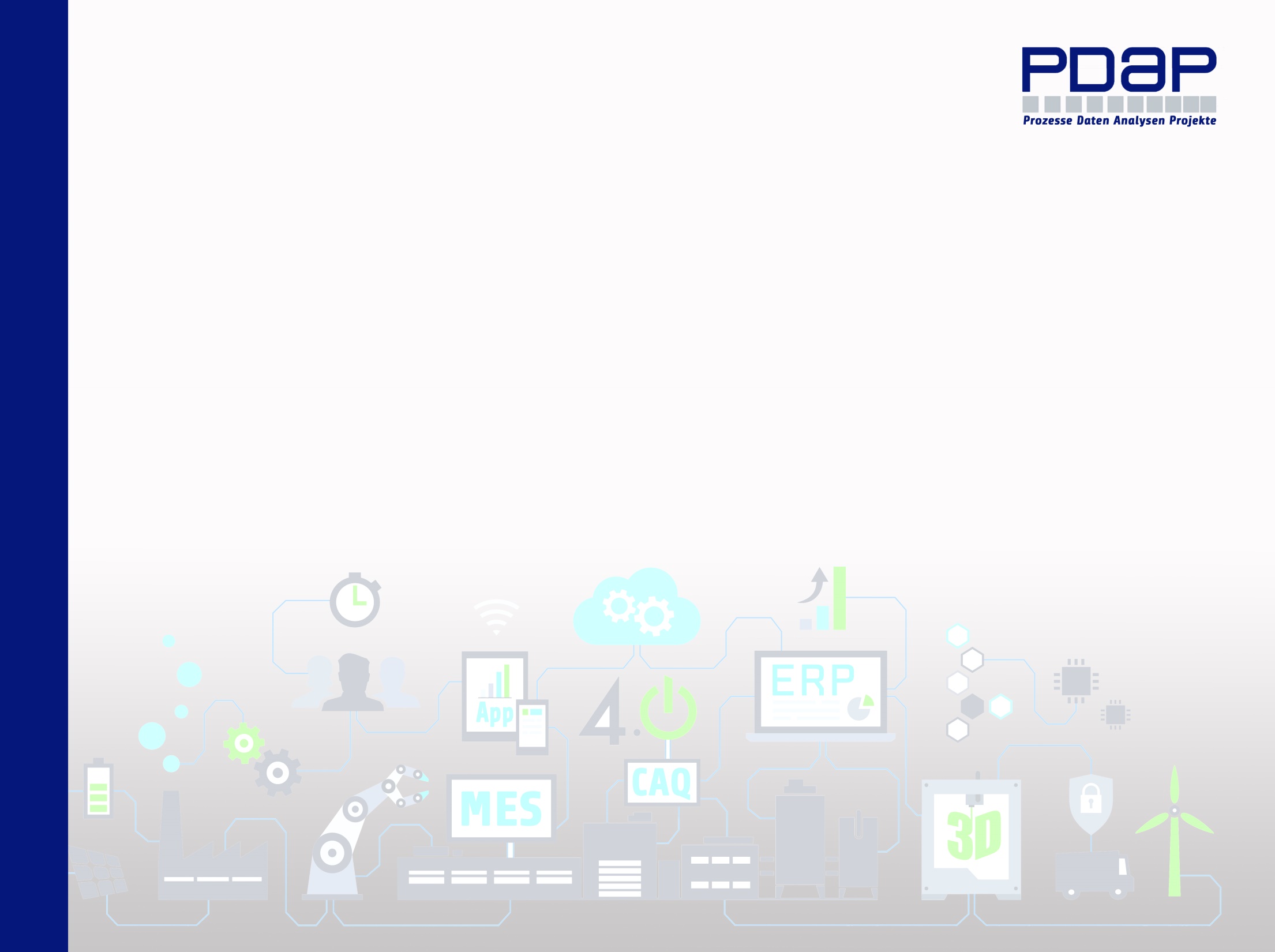 Excel- Import und Export „inkl. Zugriff auf Auswertung“
Unterstützung beim teambasiertes Arbeiten 
Entkoppelt von der CAQ-Anwendung
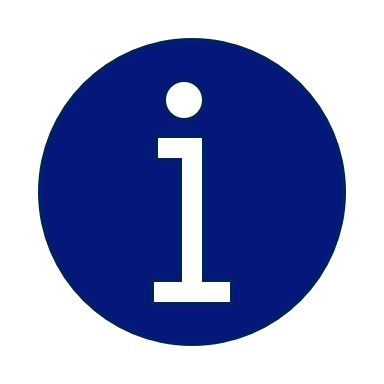 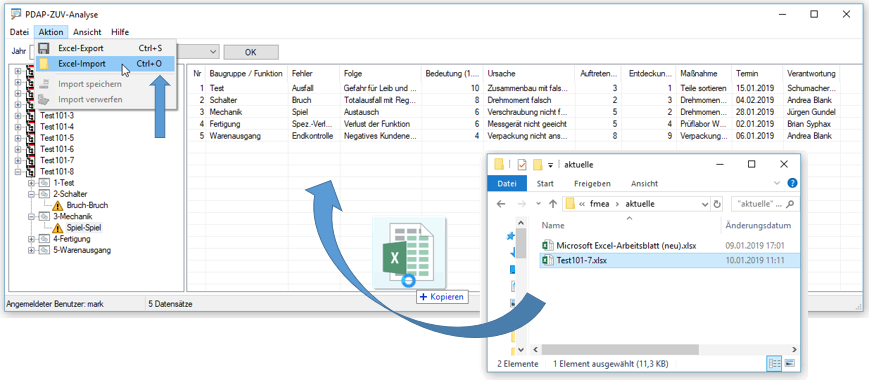 [Speaker Notes: Illustriertes Beispiel für die Nutzung der cbb-Middelware im Rahmen der PDAP-Prüfplanung.
Animation 1: Ein vollautomatischer Prüfautomat wird im Prüfmittelstamm von PDAP angelegt.
Animation 2: Auf der Registerseite Schnittstelle wird die opcsa Middleware von cbb direkt ausgewählt.
Animation 3: Im Prüfplan wird für alle Merkmale, die im Prüfauftrag später vollautomatisch erfasst werden, der Prüfautomat vorgegeben.
Bei Bedarf kann so der gesamte Prüfauftrag im CAQ-System vollautomatisch laufen. Je nach Anforderung kann der Prüfplan mit manuellen Prüfungen wie z.B. abschließende Sichtkontrolle erweitert werden. Nur diesen Prüfschritt muss der Prüfer dann noch zum Abschluss des Auftrages in PDAP bestätigen, nachdem er z.B. noch einmal die automatisch erfassten Daten kontrolliert hat. In den Fällen wo dieser Schritt nicht erforderlich sein sollte, können Aufträge auch komplett vom System abgeschlossen und anhand von Zielvorgaben zur Prozessfähigkeit und Fehlerzahl bewertet werden.]
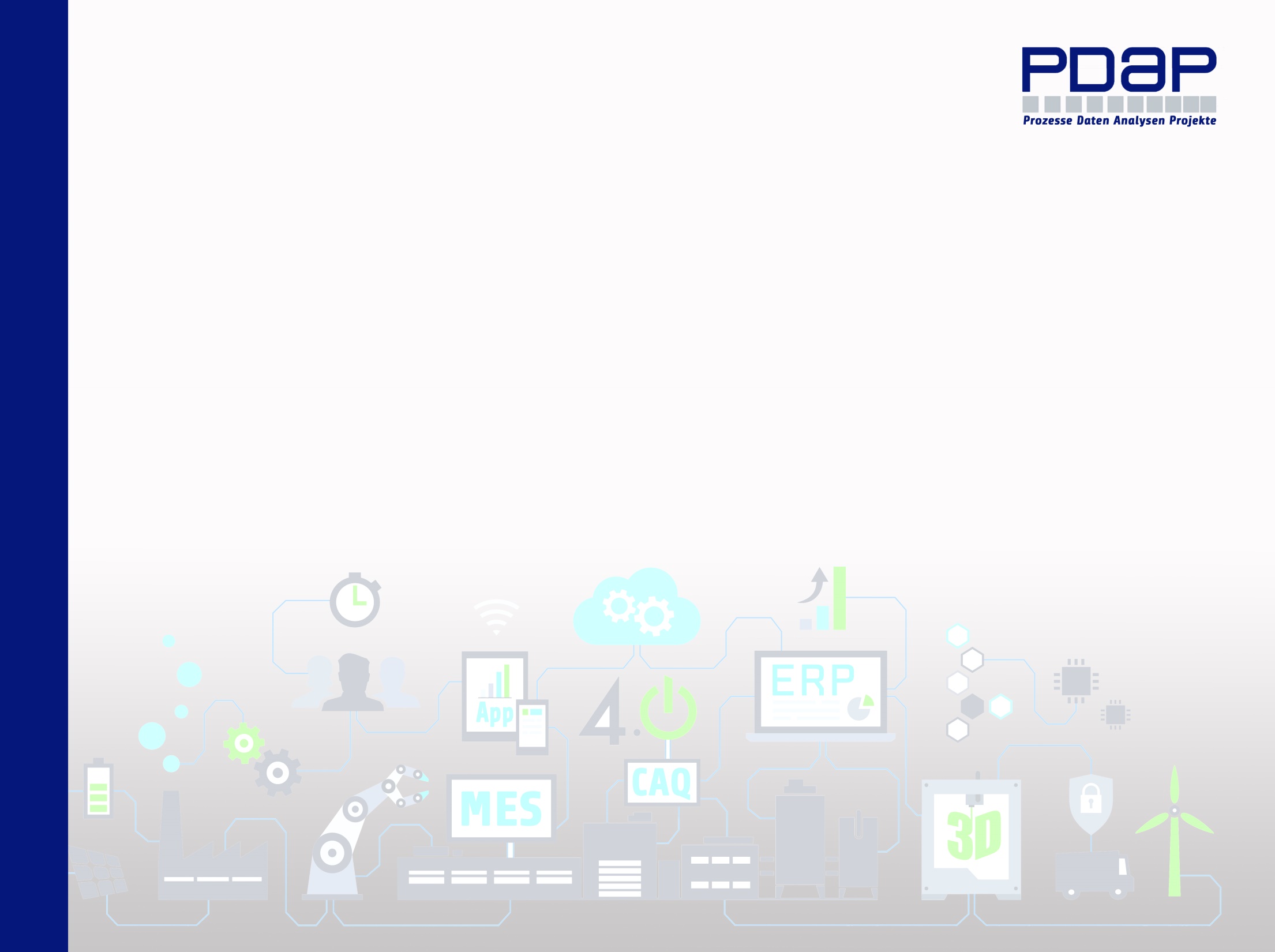 Systemreaktion zur Risikoverfolgung
Automatische Maßnahmen-Initiierung bei Qualitätsrisiko 
Unterstützung von Schnittstellen zur Reklamationsmeldung aus anderen Systemen
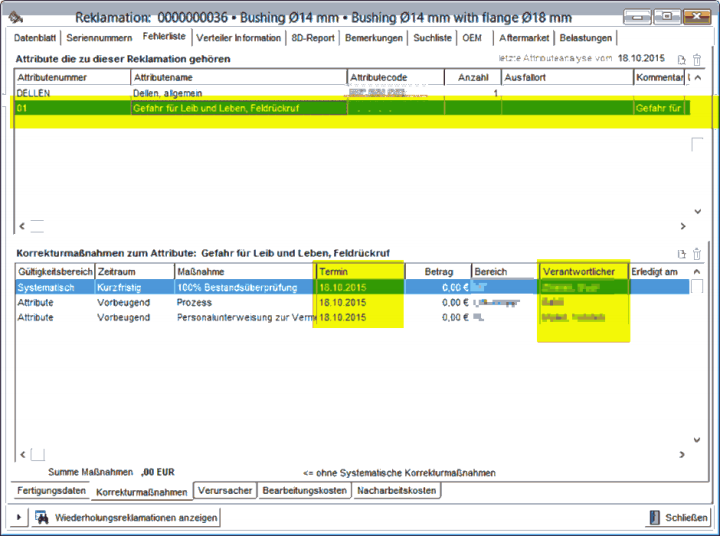 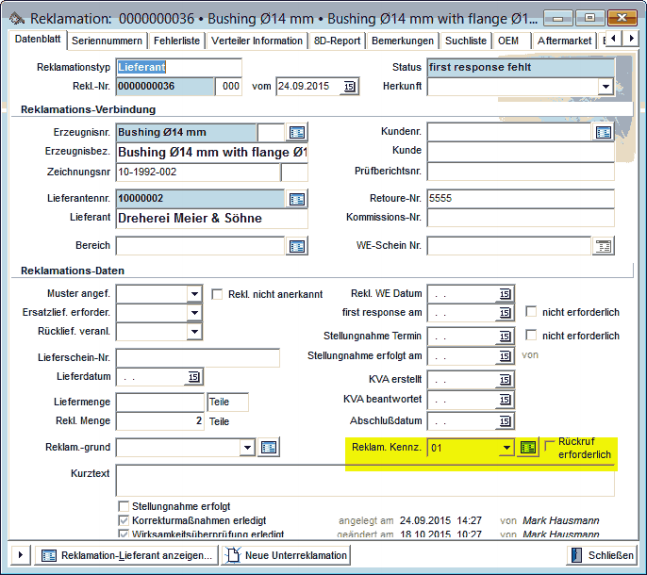 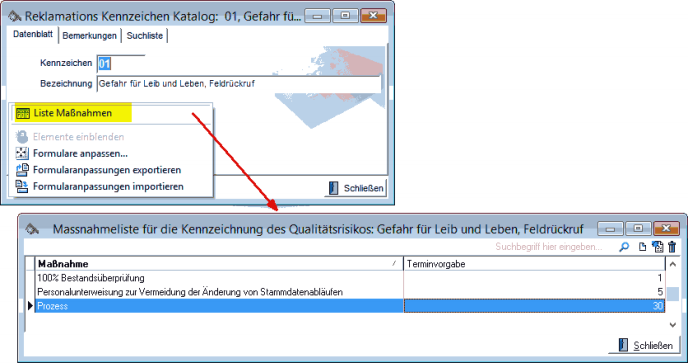 [Speaker Notes: Illustriertes Beispiel für die Nutzung der cbb-Middelware im Rahmen der PDAP-Prüfplanung.
Animation 1: Ein vollautomatischer Prüfautomat wird im Prüfmittelstamm von PDAP angelegt.
Animation 2: Auf der Registerseite Schnittstelle wird die opcsa Middleware von cbb direkt ausgewählt.
Animation 3: Im Prüfplan wird für alle Merkmale, die im Prüfauftrag später vollautomatisch erfasst werden, der Prüfautomat vorgegeben.
Bei Bedarf kann so der gesamte Prüfauftrag im CAQ-System vollautomatisch laufen. Je nach Anforderung kann der Prüfplan mit manuellen Prüfungen wie z.B. abschließende Sichtkontrolle erweitert werden. Nur diesen Prüfschritt muss der Prüfer dann noch zum Abschluss des Auftrages in PDAP bestätigen, nachdem er z.B. noch einmal die automatisch erfassten Daten kontrolliert hat. In den Fällen wo dieser Schritt nicht erforderlich sein sollte, können Aufträge auch komplett vom System abgeschlossen und anhand von Zielvorgaben zur Prozessfähigkeit und Fehlerzahl bewertet werden.]
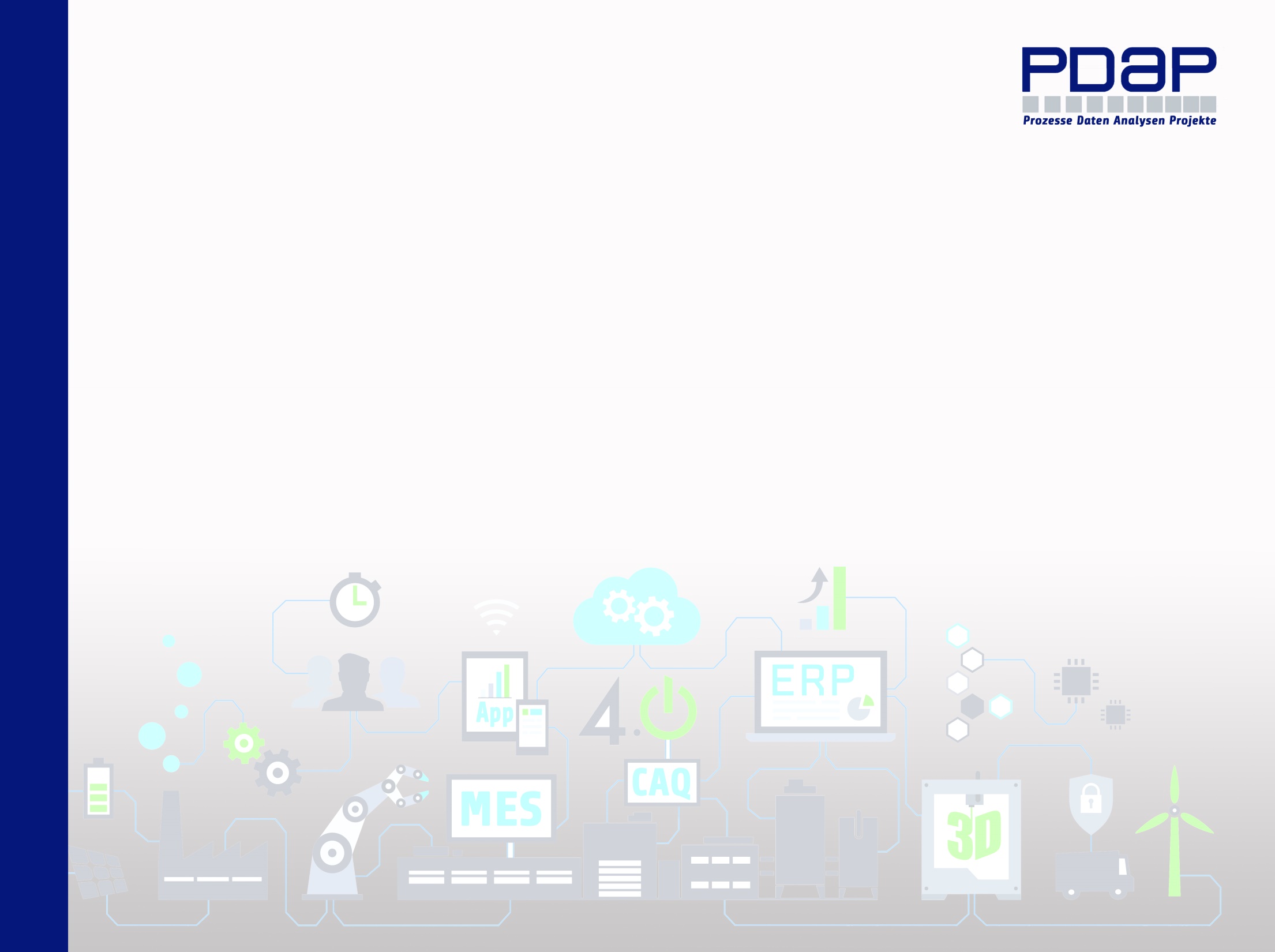 Systemreaktion zur Risikoverfolgung
Systemreaktion bei auffälligen Prüfaufträgen Nachverfolgung von Prüfaufträgen bei Verletzung von Eingriffsgrenzen als interne Reklamation
( Normative Anforderungen ISO IATF 16949 )
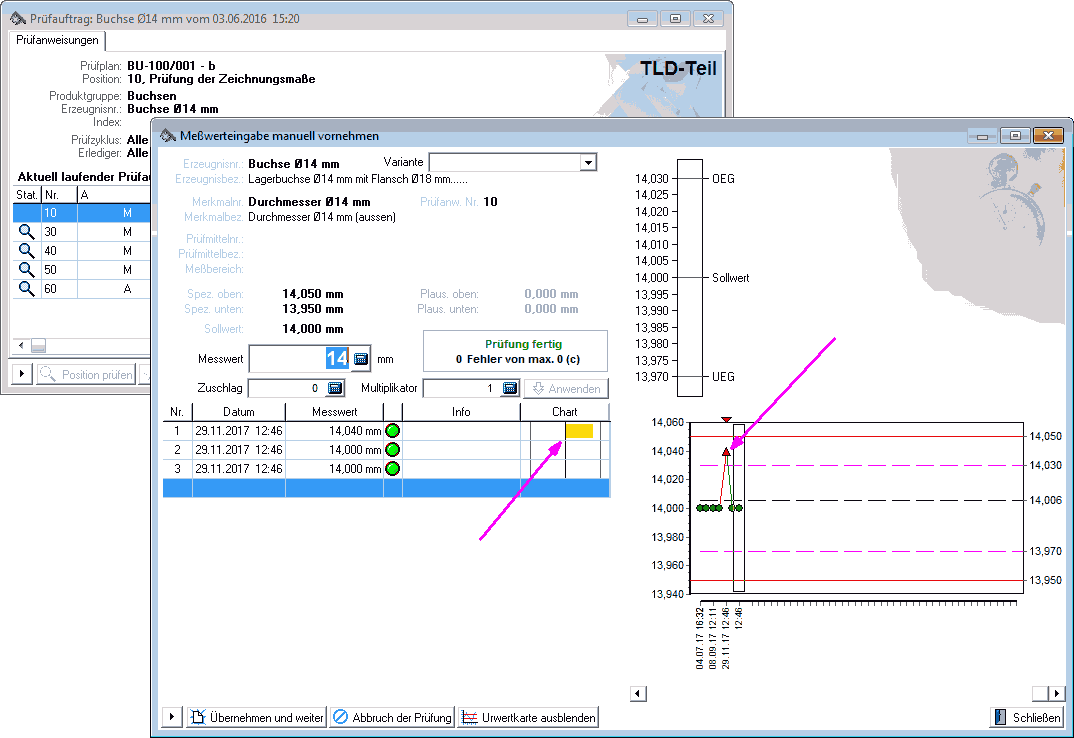 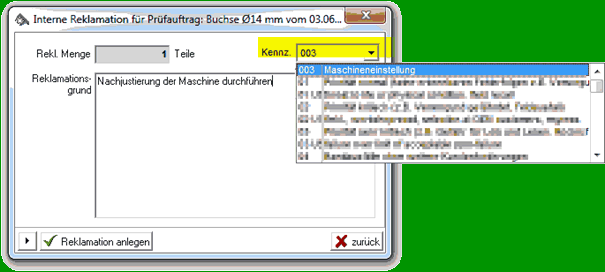 [Speaker Notes: Illustriertes Beispiel für die Nutzung der cbb-Middelware im Rahmen der PDAP-Prüfplanung.
Animation 1: Ein vollautomatischer Prüfautomat wird im Prüfmittelstamm von PDAP angelegt.
Animation 2: Auf der Registerseite Schnittstelle wird die opcsa Middleware von cbb direkt ausgewählt.
Animation 3: Im Prüfplan wird für alle Merkmale, die im Prüfauftrag später vollautomatisch erfasst werden, der Prüfautomat vorgegeben.
Bei Bedarf kann so der gesamte Prüfauftrag im CAQ-System vollautomatisch laufen. Je nach Anforderung kann der Prüfplan mit manuellen Prüfungen wie z.B. abschließende Sichtkontrolle erweitert werden. Nur diesen Prüfschritt muss der Prüfer dann noch zum Abschluss des Auftrages in PDAP bestätigen, nachdem er z.B. noch einmal die automatisch erfassten Daten kontrolliert hat. In den Fällen wo dieser Schritt nicht erforderlich sein sollte, können Aufträge auch komplett vom System abgeschlossen und anhand von Zielvorgaben zur Prozessfähigkeit und Fehlerzahl bewertet werden.]
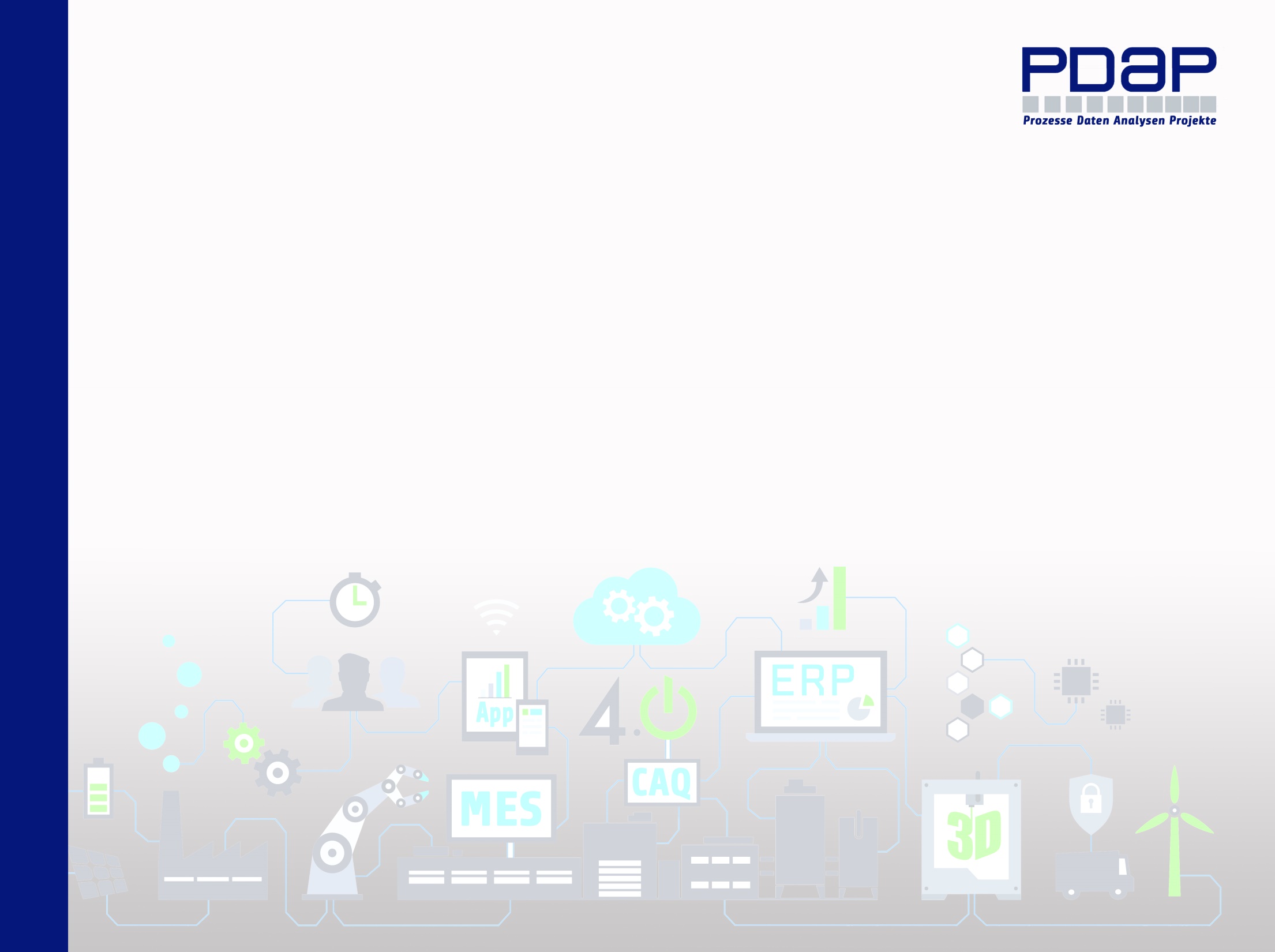 CAQ – Software und Analysesysteme für Ihre Prozesslenkung
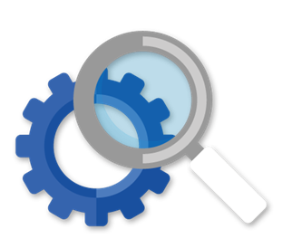 Reduzieren Sie Ihre Risikomatrix 
und machen Sie mehr aus Ihren Daten
Prozesse nicht nur  beherrschen, sondern auch bewerten 

Prozesslenkung und Analyse

Newsletter mit smarten und praxisrelvanten Beiträgen https://www.pdap.de/pdap-caq-newsletter-anmeldung/
durchgängig integrieren
Kennzahlen bilden
ganzheitlich  betrachten
automatisch informieren
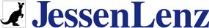 [Speaker Notes: Moderne ganzheitlich integrierende Systeme helfen dabei, dass die Umsetzung von Anforderungen nicht mehr “vergessen” werden kann. Sie automatisieren alle Abläufe zur Maßnahmenverfolgung und dem Erinnerungsmanagement und stellen sicher, dass auch modulübergreifend die Worklfows miteinander verzahnt werden. Die Norm korreliert natürlich mit dem technischen Fortschritt. Industrie 4.0 und die IATF sind aus einem bestimmten Blickwinkel so etwas  wie die 2 Seiten einer Medallie.]
Fallbeispiel „Gemeinsam geht’s besser…“
Ausganssituation:
Größerer Kunde mit mehreren Standorten und einer heterogenen Systemlandschaft. Sowohl Hersteller von elektronischen Zubehör-Komponenten im KFZ-Bereich als auch Zusammenbau von Komponenten. Großer Anteil an Endkunden.
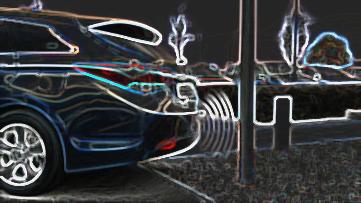 Fallbeispiel: Kopplung RKL Module CAQ  <-> ERP
„We have this cost cake and we can‘t break it down..“  

Probleme:
Fehlerbaum Analyse im ERP System unzulänglich 
Kostenblöcke aus der QS über ERP nicht zuordenbar
Kaufm. Anwender pflegen im QS-System keine Daten ein Verschiedene Insellösungen in den Bereichen
Keine einheitliche Data Protection Policies

Projektziel:  
 	Aufdecken von bisher schwer zuordenbaren Kostenblöcken 

Projektziele langfristig:
	Aufbau globales Management Reporting
	Aufbau globales Master Data Management
	Zuordnung nach globalem Fehlerbaum
	Konvergente Data Protection Policies
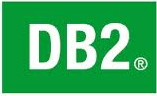 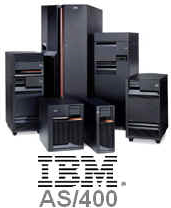 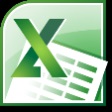 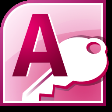 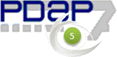 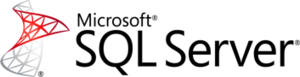 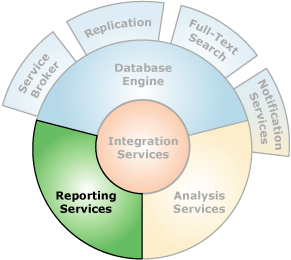 Fallbeispiel: Kopplung Rekl. Module CAQ  <-> ERP
Aktuelle Umsetzung in Abstimmung mit den ERP-System

Anlegen von Reklamationen sowohl im ERP als auch im CAQ-System(je nach Schwerpunkt der Reklamation z.B. aus dem Bereich Endkunde oder OEM)

Abschluss der Reklamation sowohl von kaufm. Seite als auch im QS - System möglich(je nach Schwerpunkt der Reklamation z.B. aus dem Bereich Endkunde oder OEM)

Rückmeldung der QS-bezogenen Qualitätskosten der Reklamationen an das ERP System

Darstellung von Unterpositionen zu Baugruppen aus einer Liste von Austauschteilen (Sekundärfehler) zum Reklamationsfehler mit Zuordnung aktueller Teilekosten und Anzahl

Reproduzierbare Historie der kundenspezifischen Teilekosten zum Reklamationszeitpunkt

Kumulierte Auswertungen für Management Views (Reviews) auf der Basis von ERP und QS-System – Web basierend

Windows- Domänen Konten für die Authentifizierung im CAQ-System
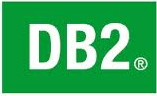 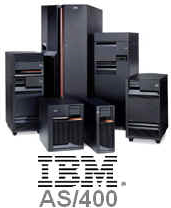 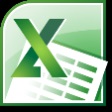 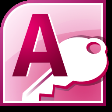 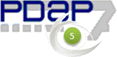 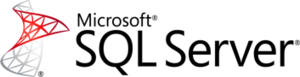 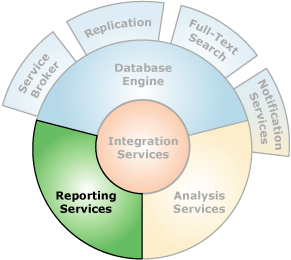 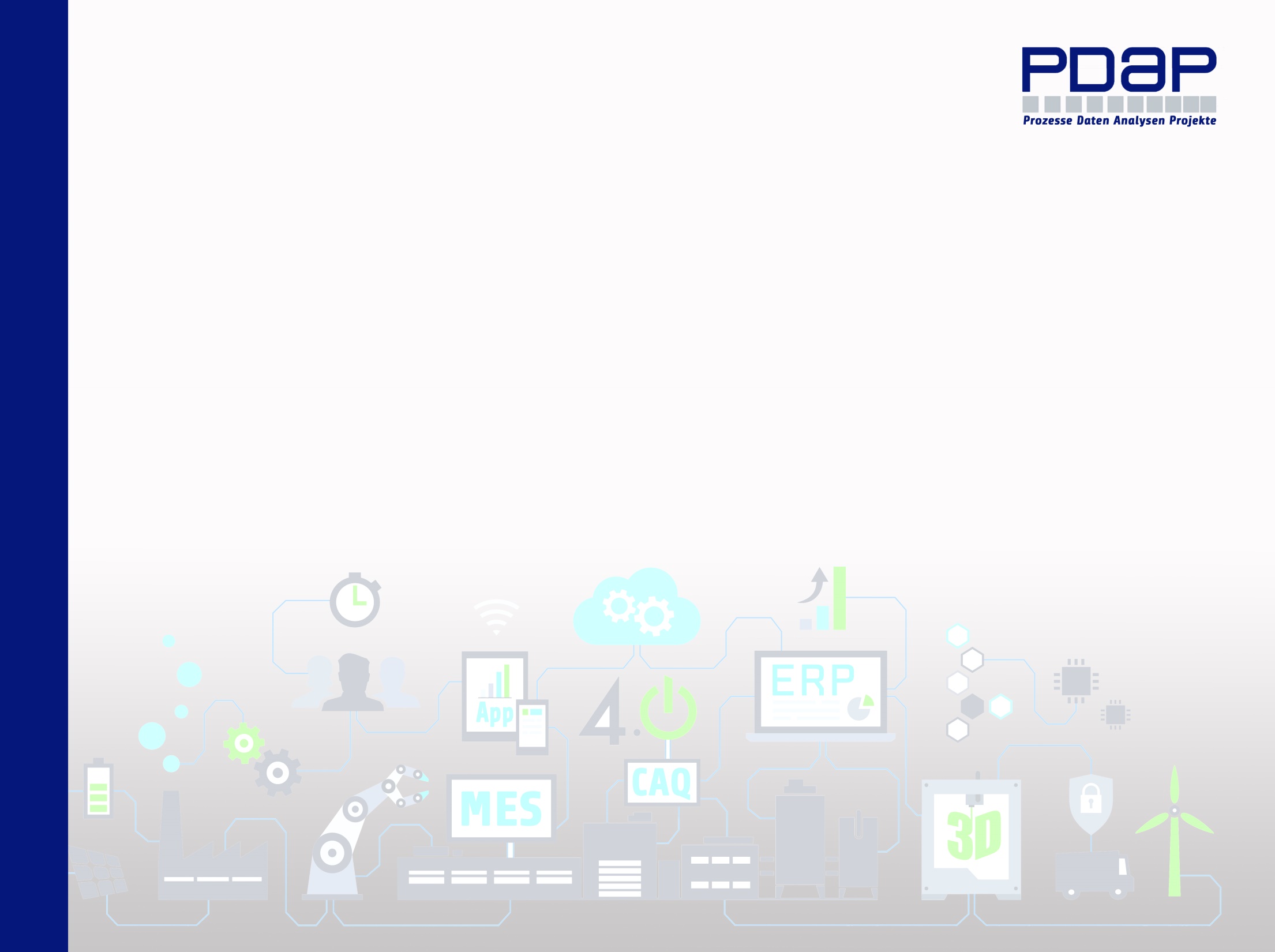 Beispiele
Statistische Prozesskontrolle (SPC)
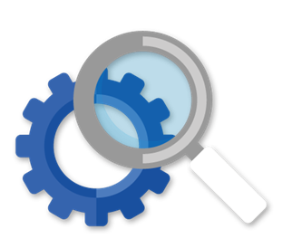 Auswertung – Xqer/S
APQP
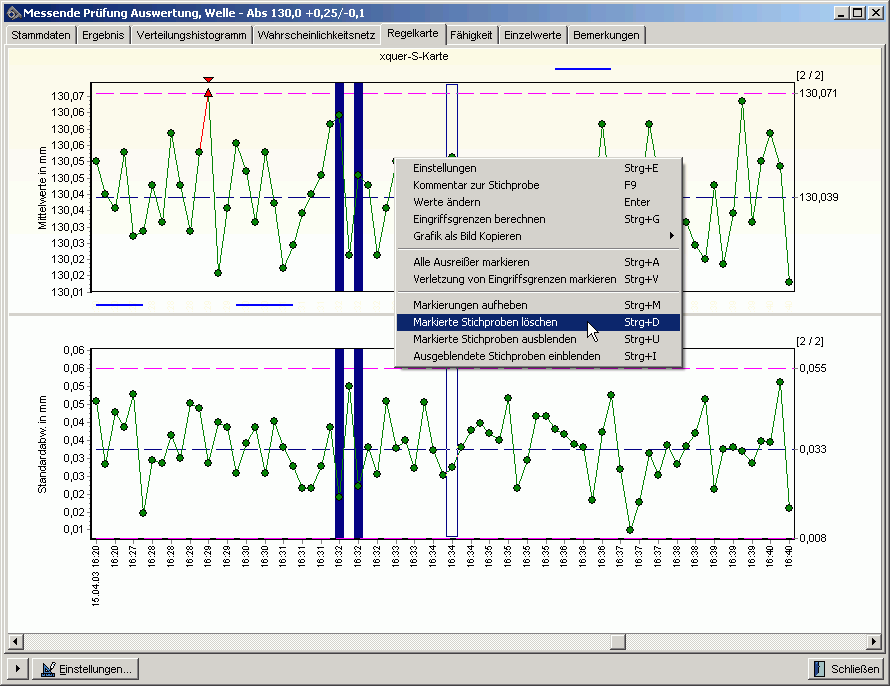 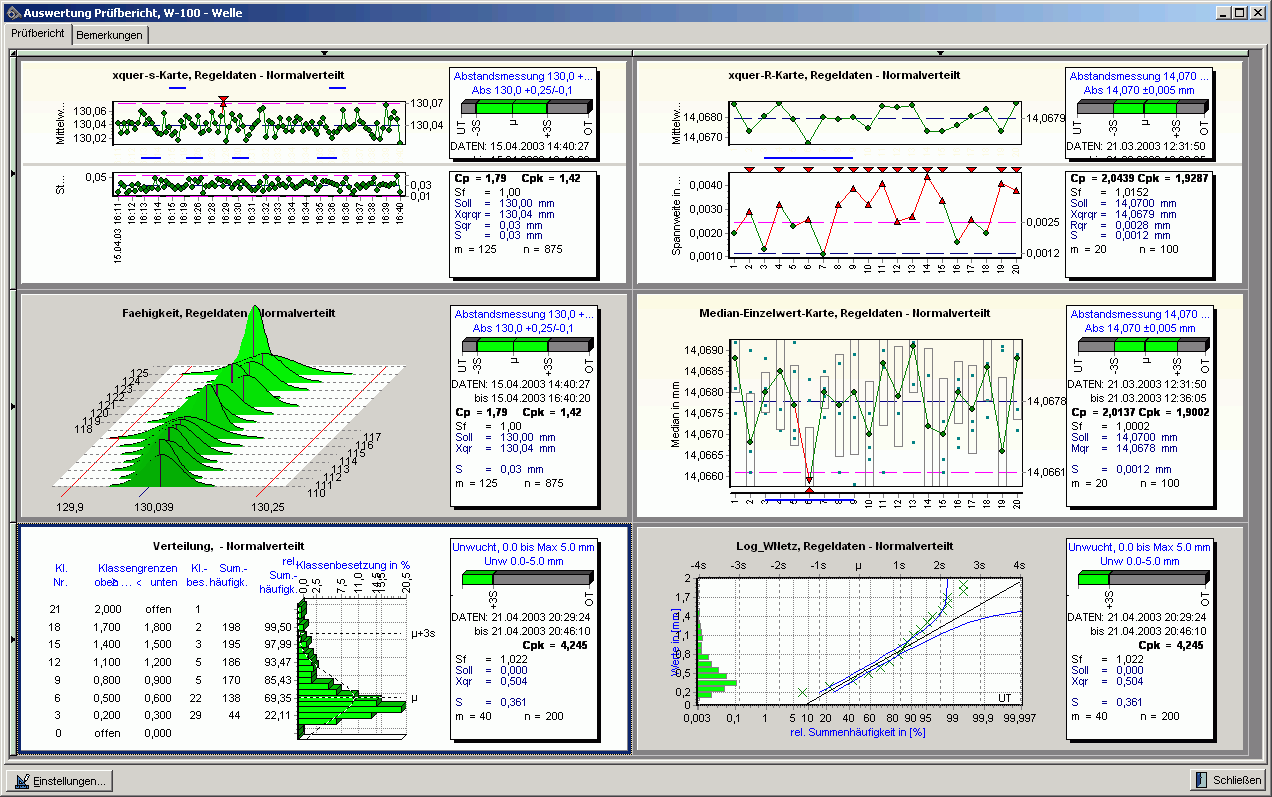 zurück zur Übersicht
[Speaker Notes: Mittelwert standardabweichung]
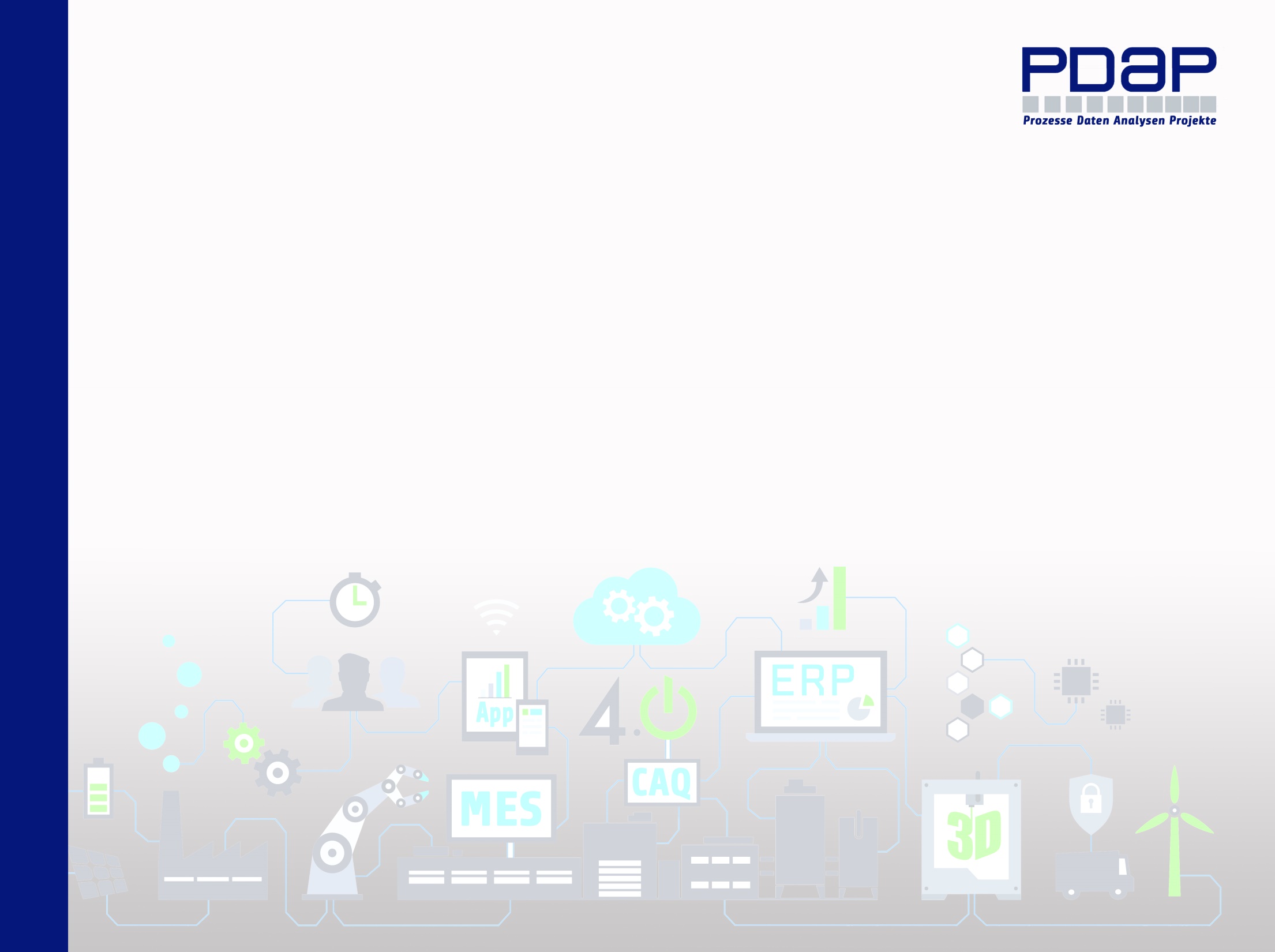 Beispiele
Statistische Prozesskontrolle (SPC)
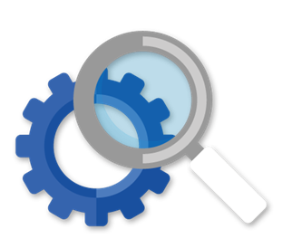 Auswertung – Xqer/R
APQP
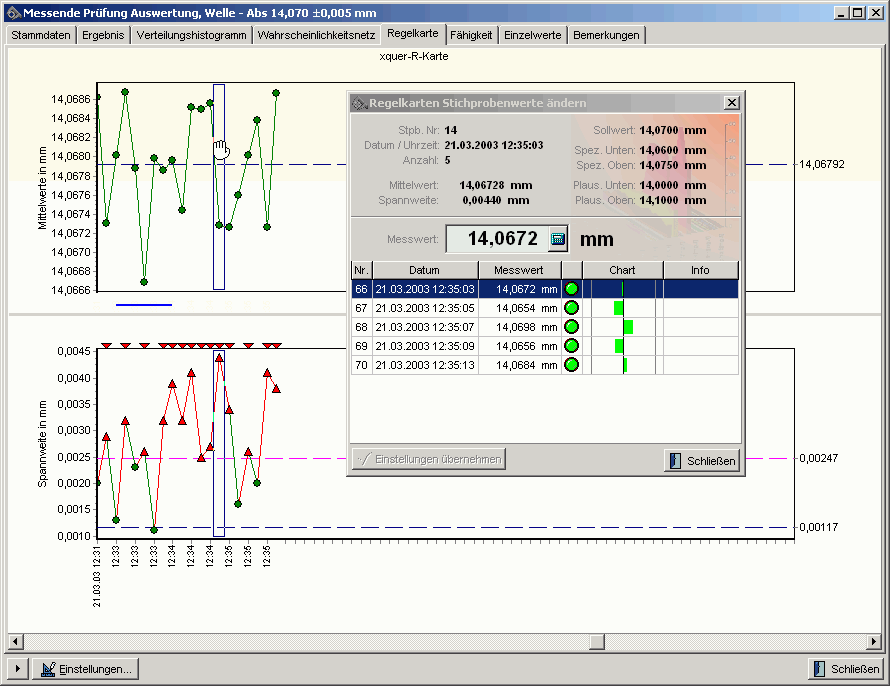 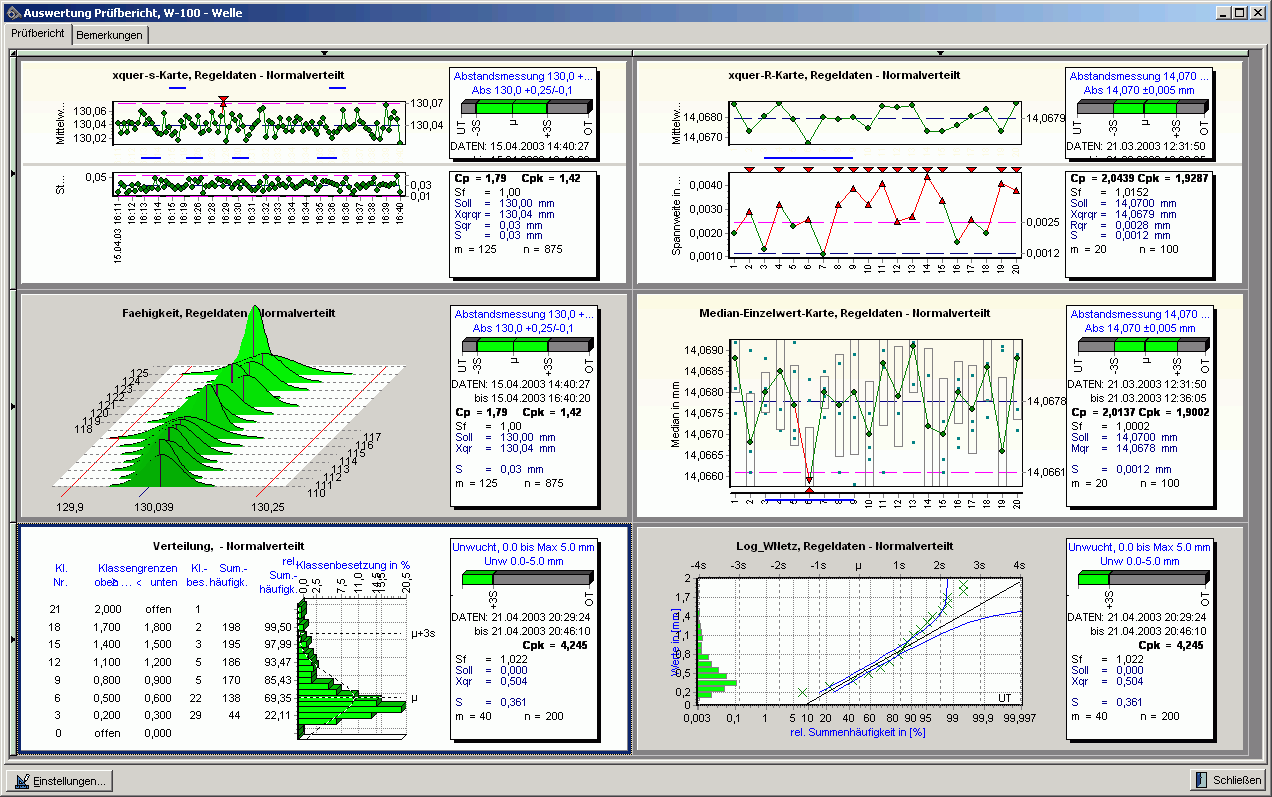 zurück zur Übersicht
[Speaker Notes: Mittelwert aus der Range (größter und kleinster Wert)]
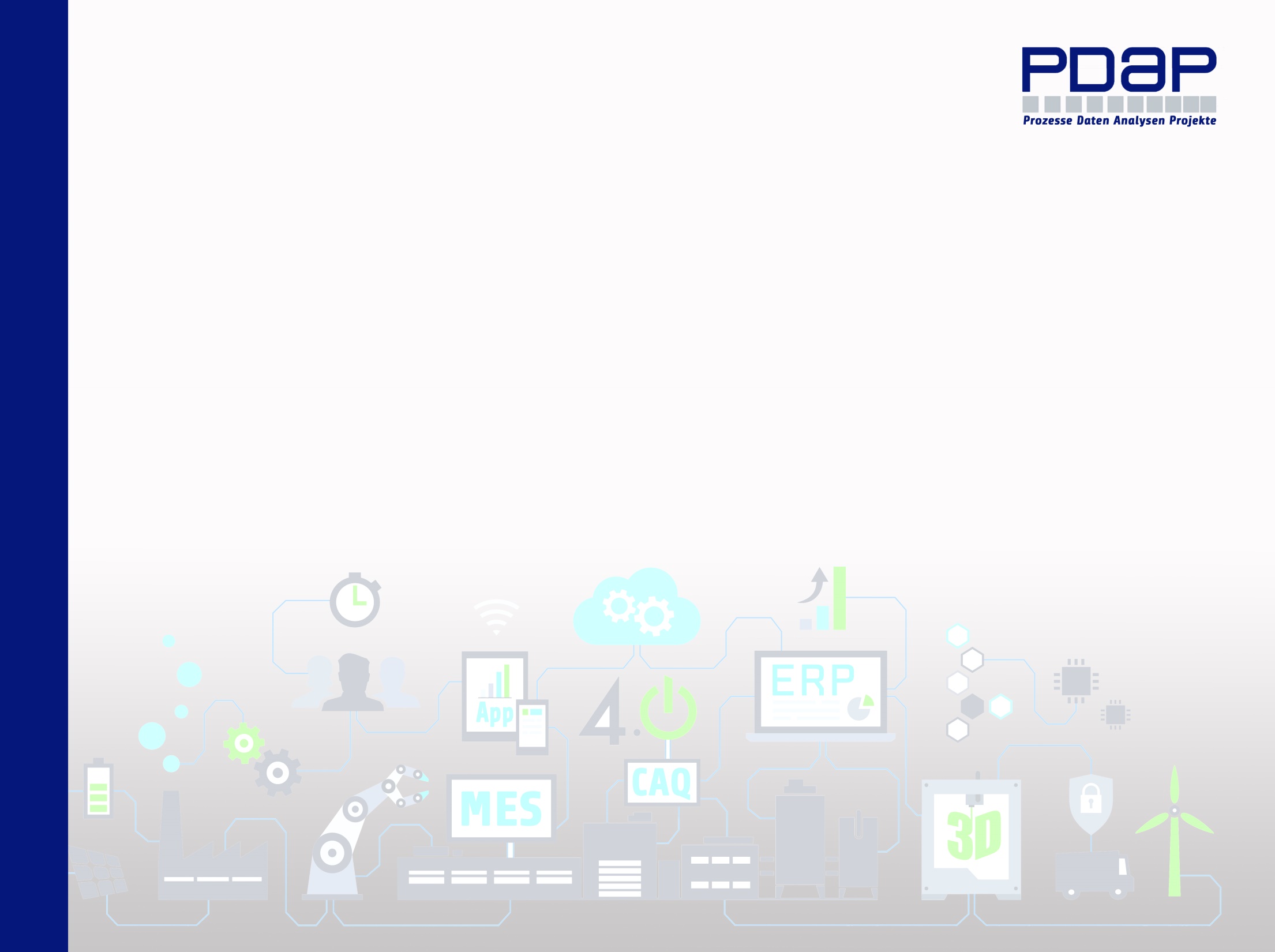 Beispiele
Statistische Prozesskontrolle (SPC)
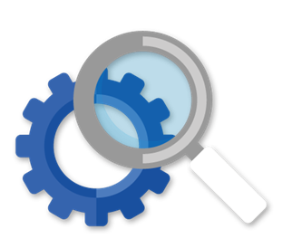 Auswertung – Fähigkeit
APQP
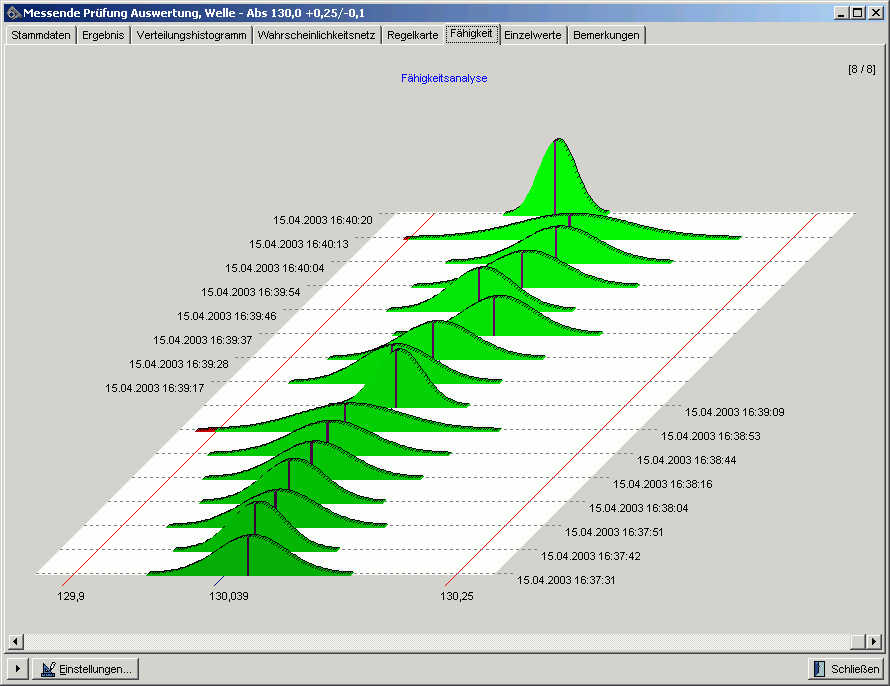 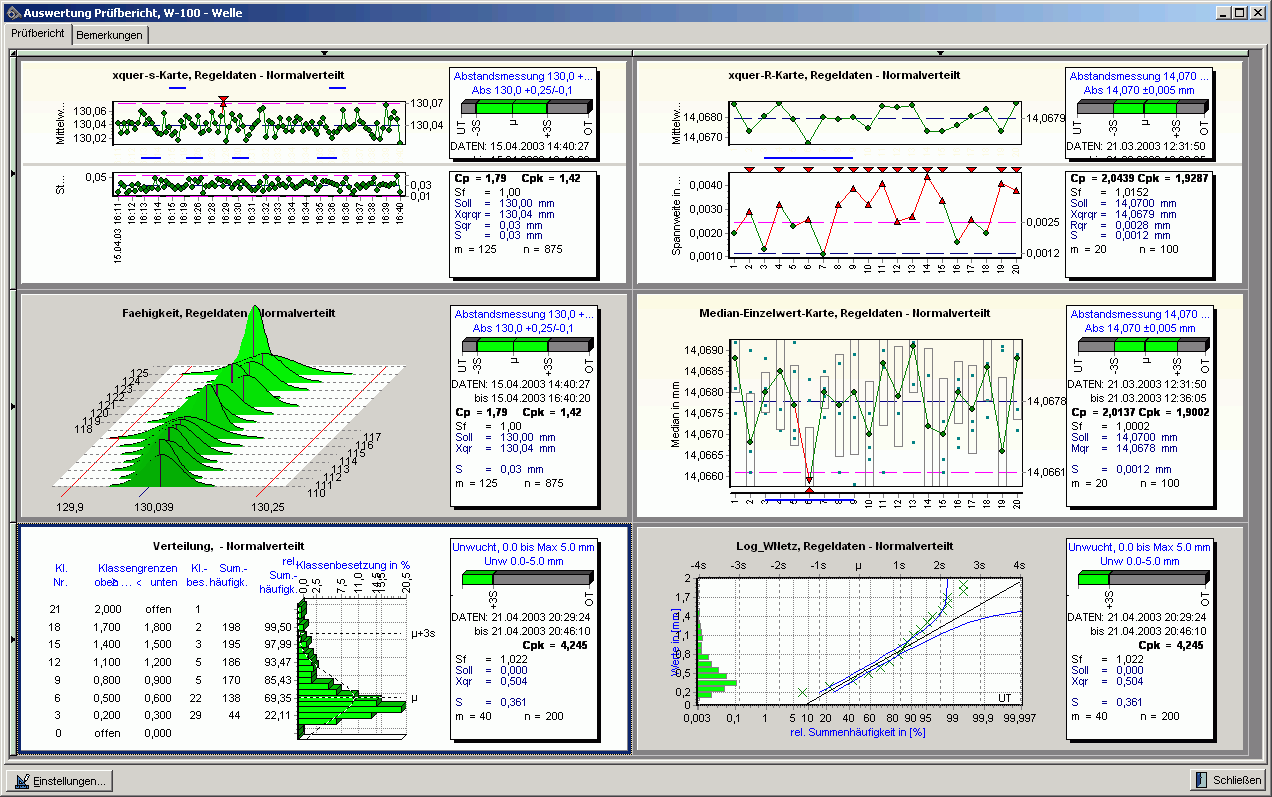 zurück zur Übersicht
[Speaker Notes: Eine Welle = Stichprobe 

Trends erkennen]
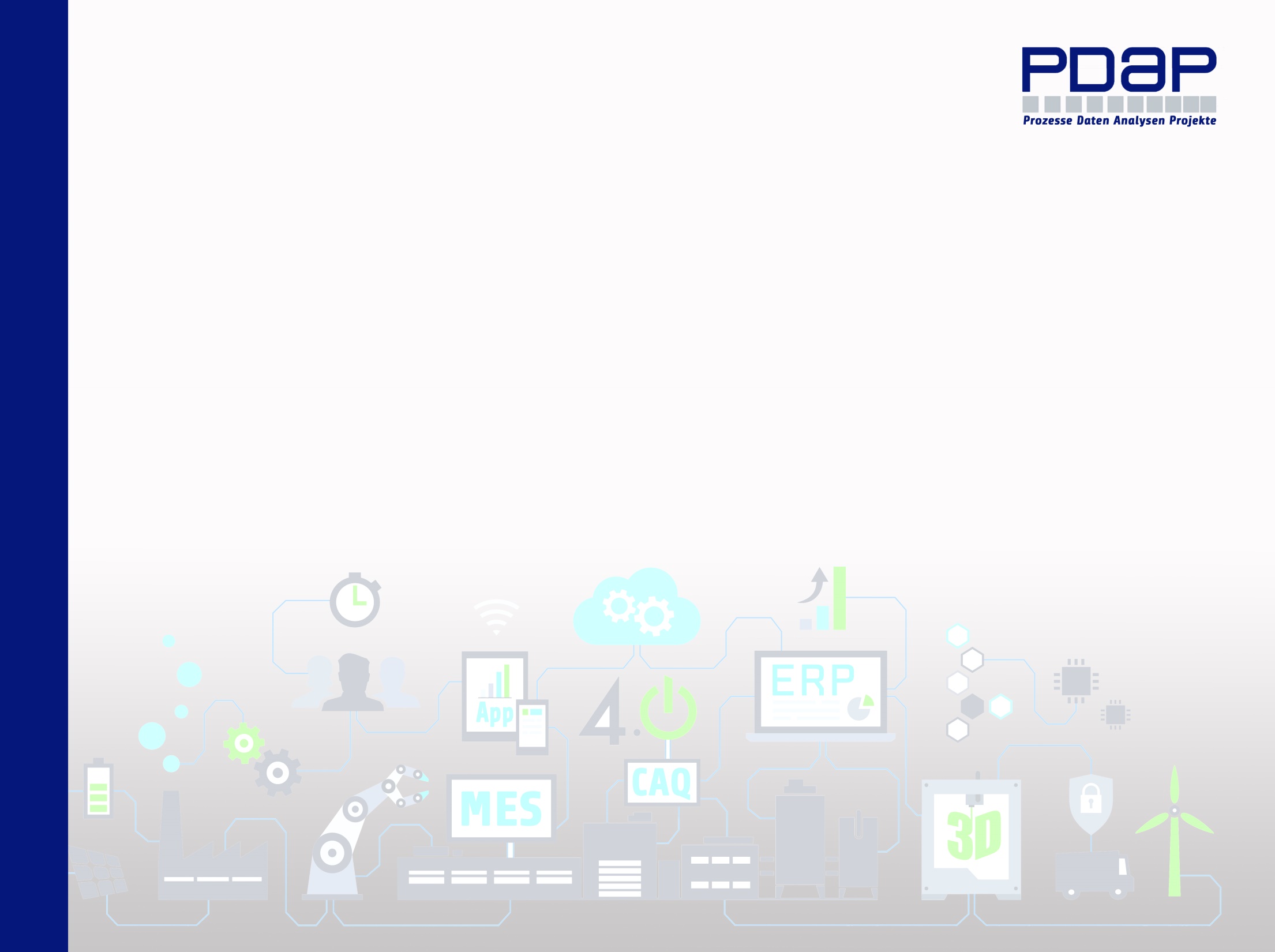 Beispiele
Statistische Prozesskontrolle (SPC)
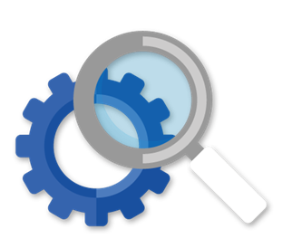 Auswertung – Mediankarte
APQP
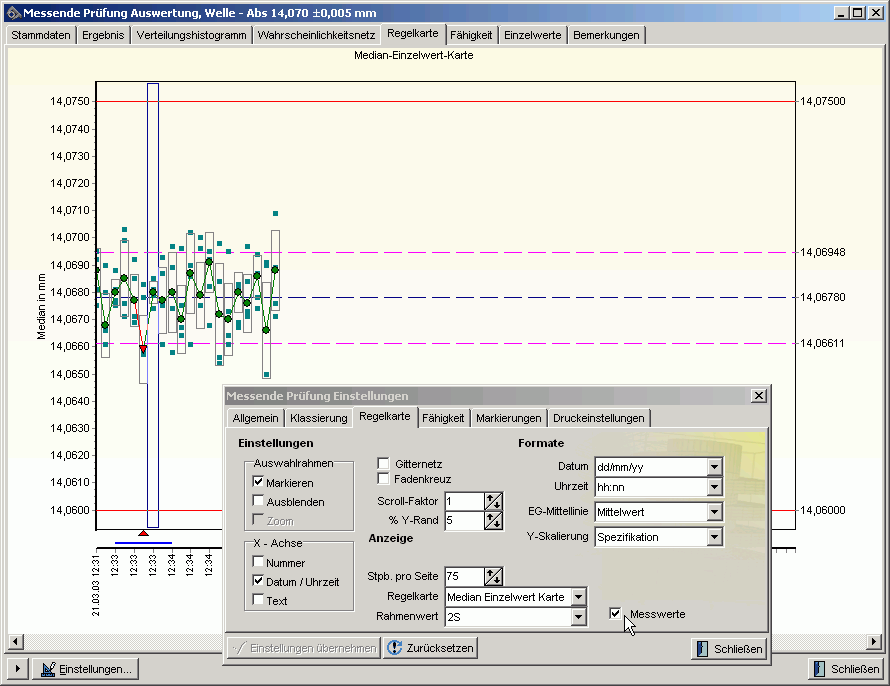 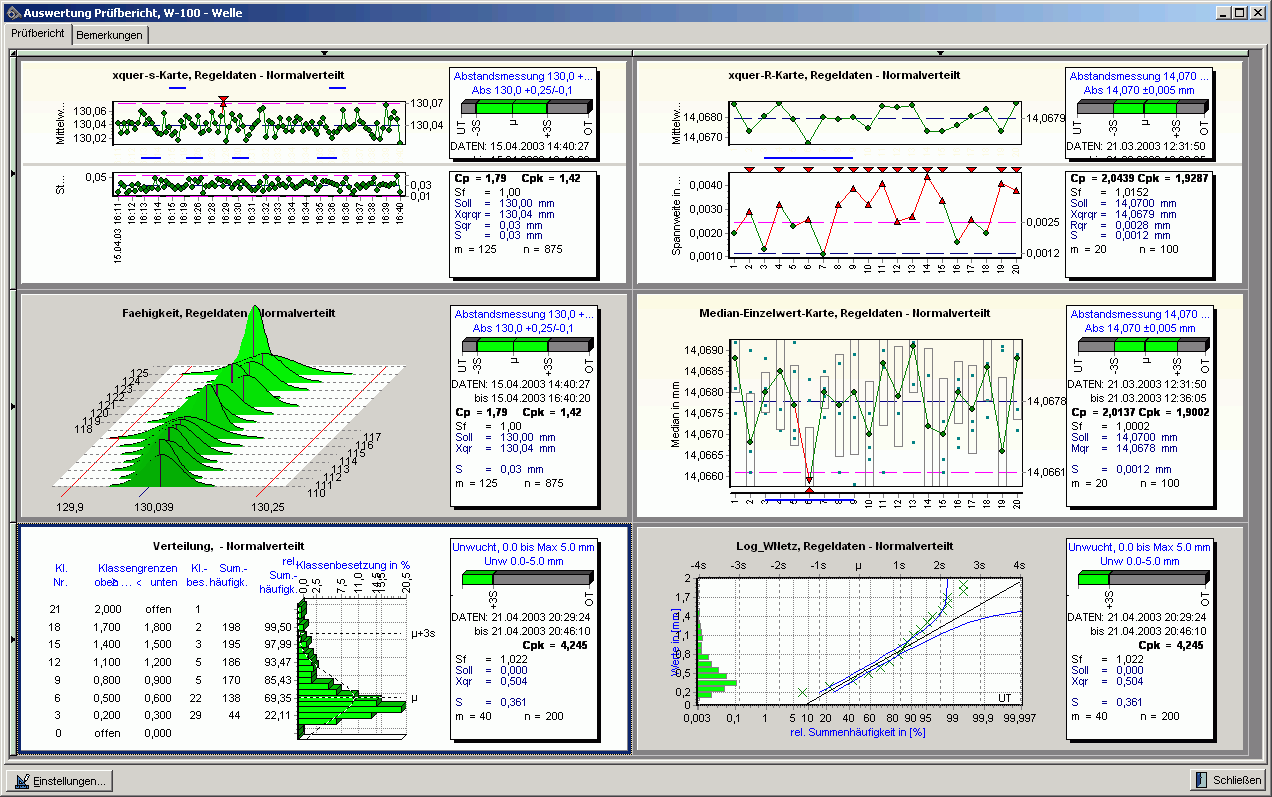 zurück zur Übersicht
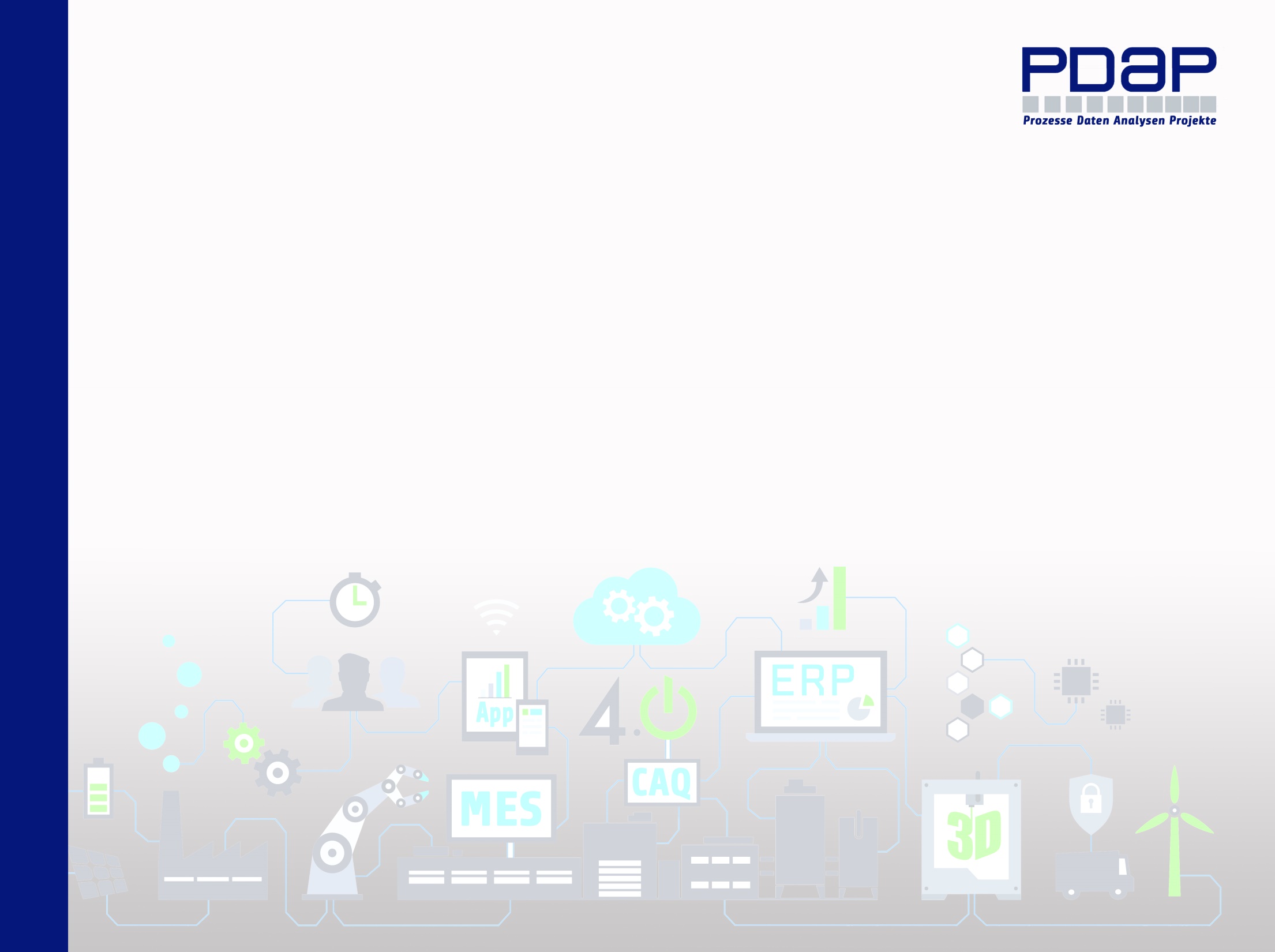 Beispiele
Statistische Prozesskontrolle (SPC)
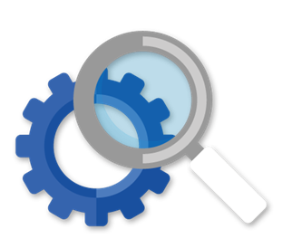 Auswertung – Verteilung
Auswertung – Wahrscheinlichkeitsnetz
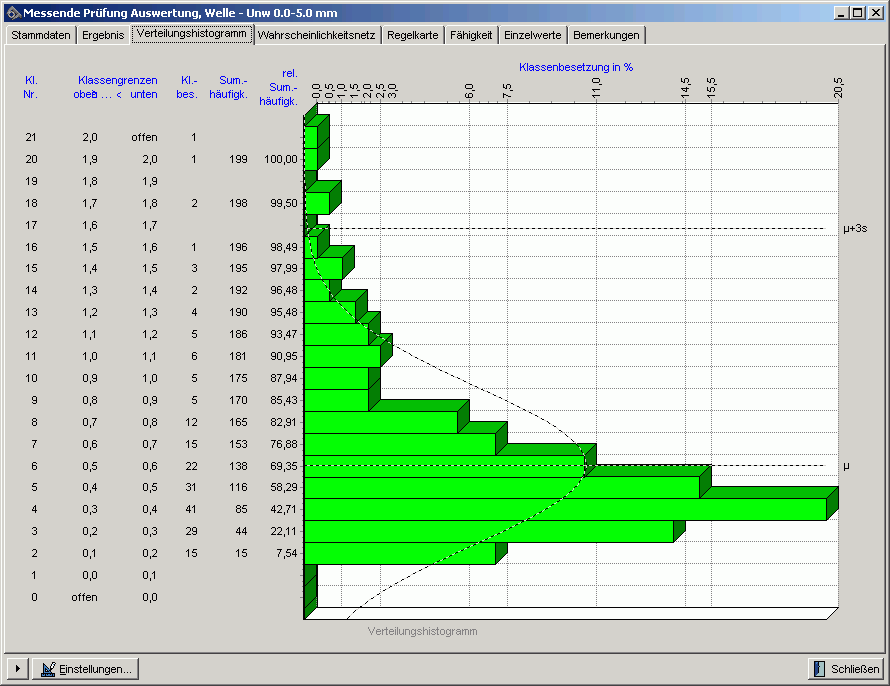 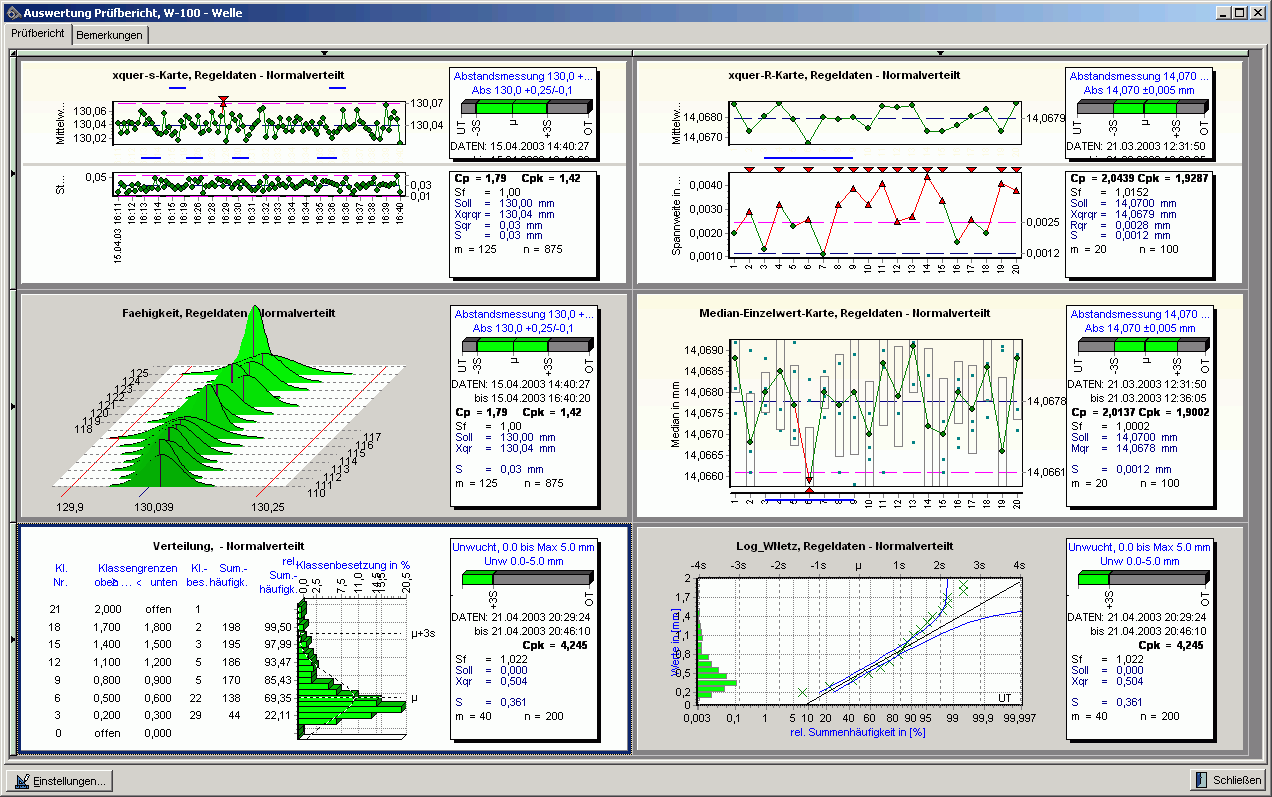 zurück zur Übersicht
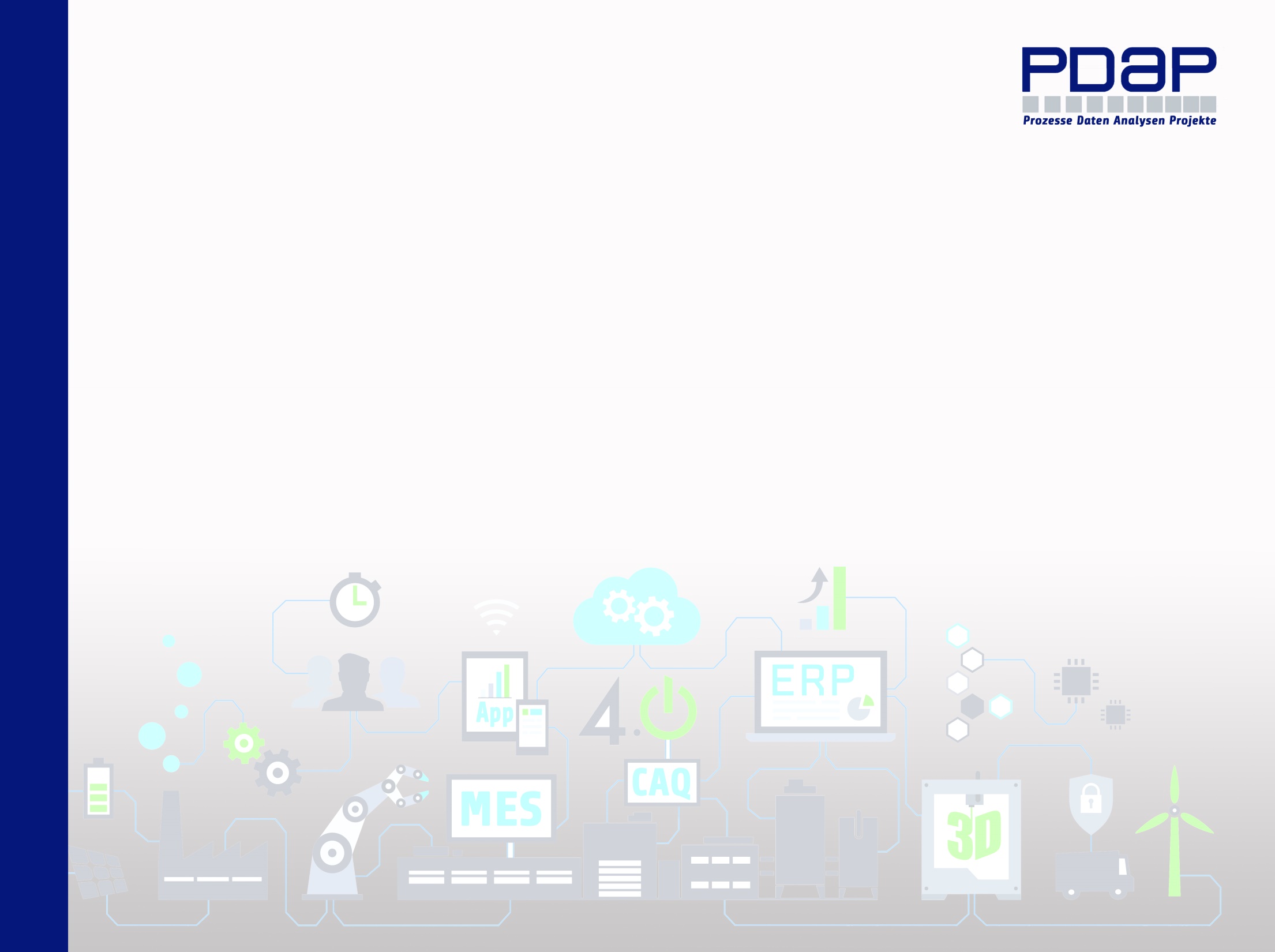 Beispiele
Statistische Prozesskontrolle (SPC)
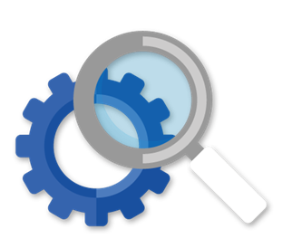 Auswertung – Wahrscheinlichkeitsnetz
APQP
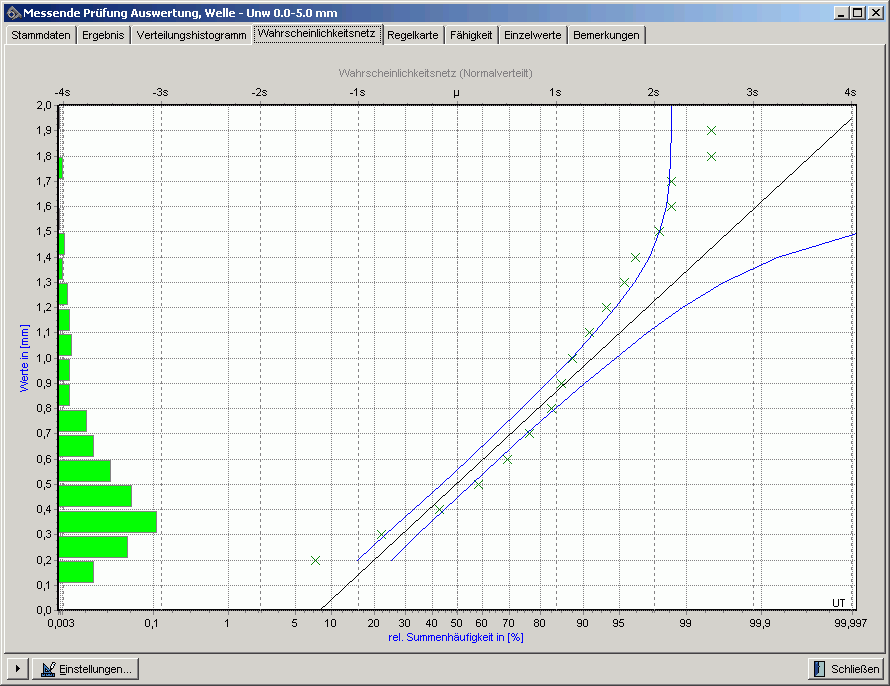 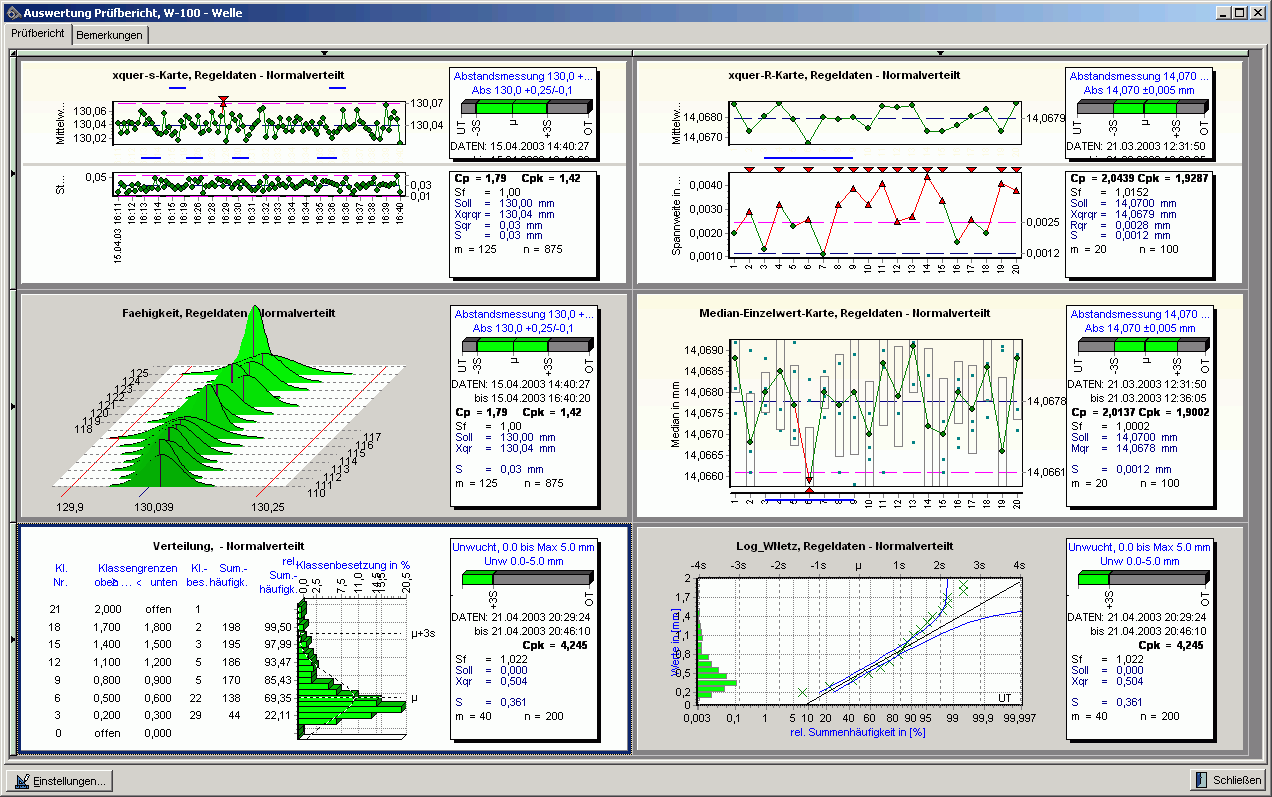 zurück zur Übersicht
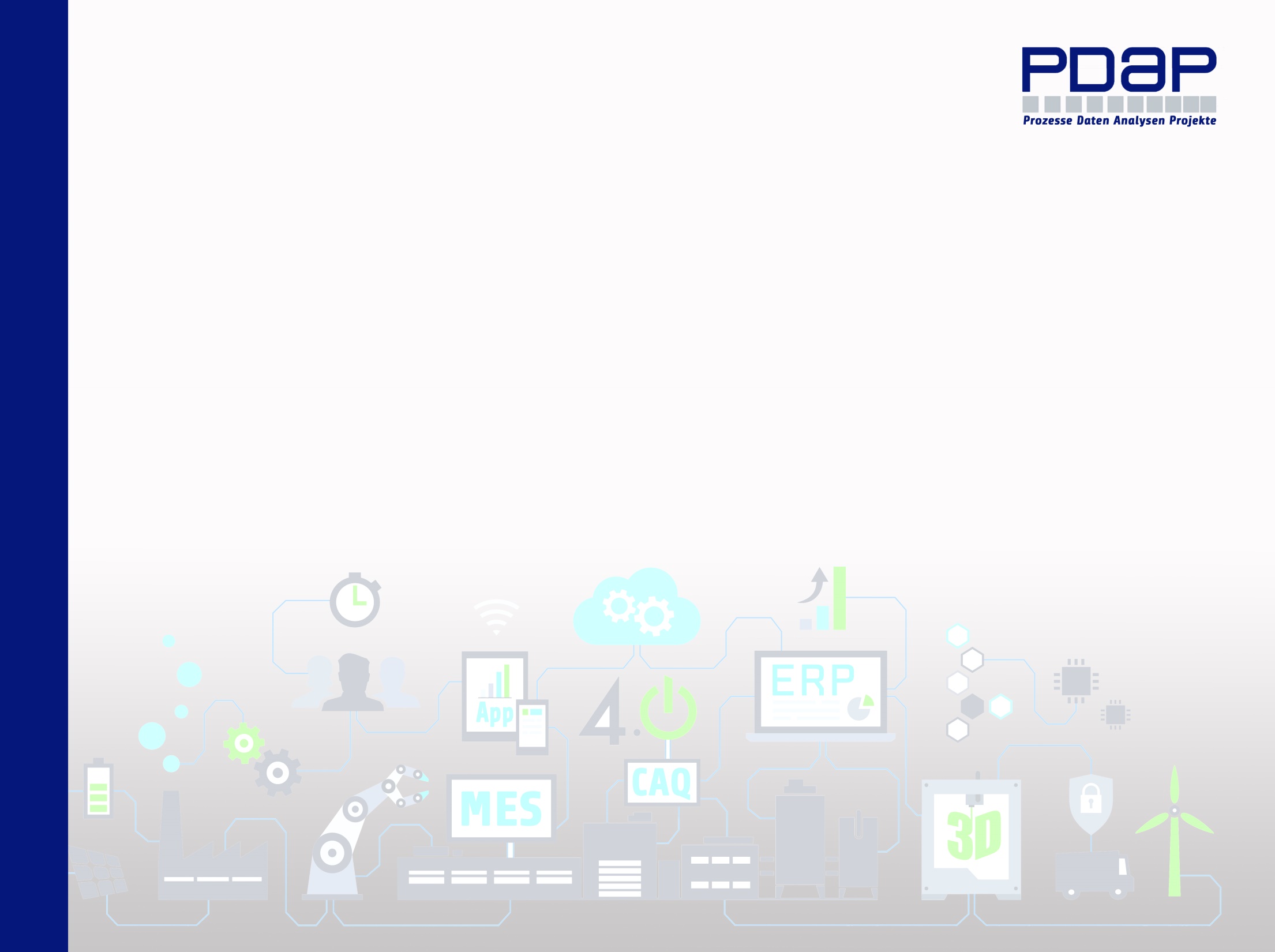 Wareneingang / Lieferantenbewertung (WE)
Wareneingang

Verarbeiten von Wareneingängen

Lieferanten Audit TLV und Q-Daten

Stichprobenpläne

Lieferantenbewertung

Dynamisierungsregeln
43
[Speaker Notes: Terminliefervereinbarungen Qualitätsdaten




Verarbeiten von Wareneingängen 
Stichprobenpläne 
Dynamisierungsregeln]
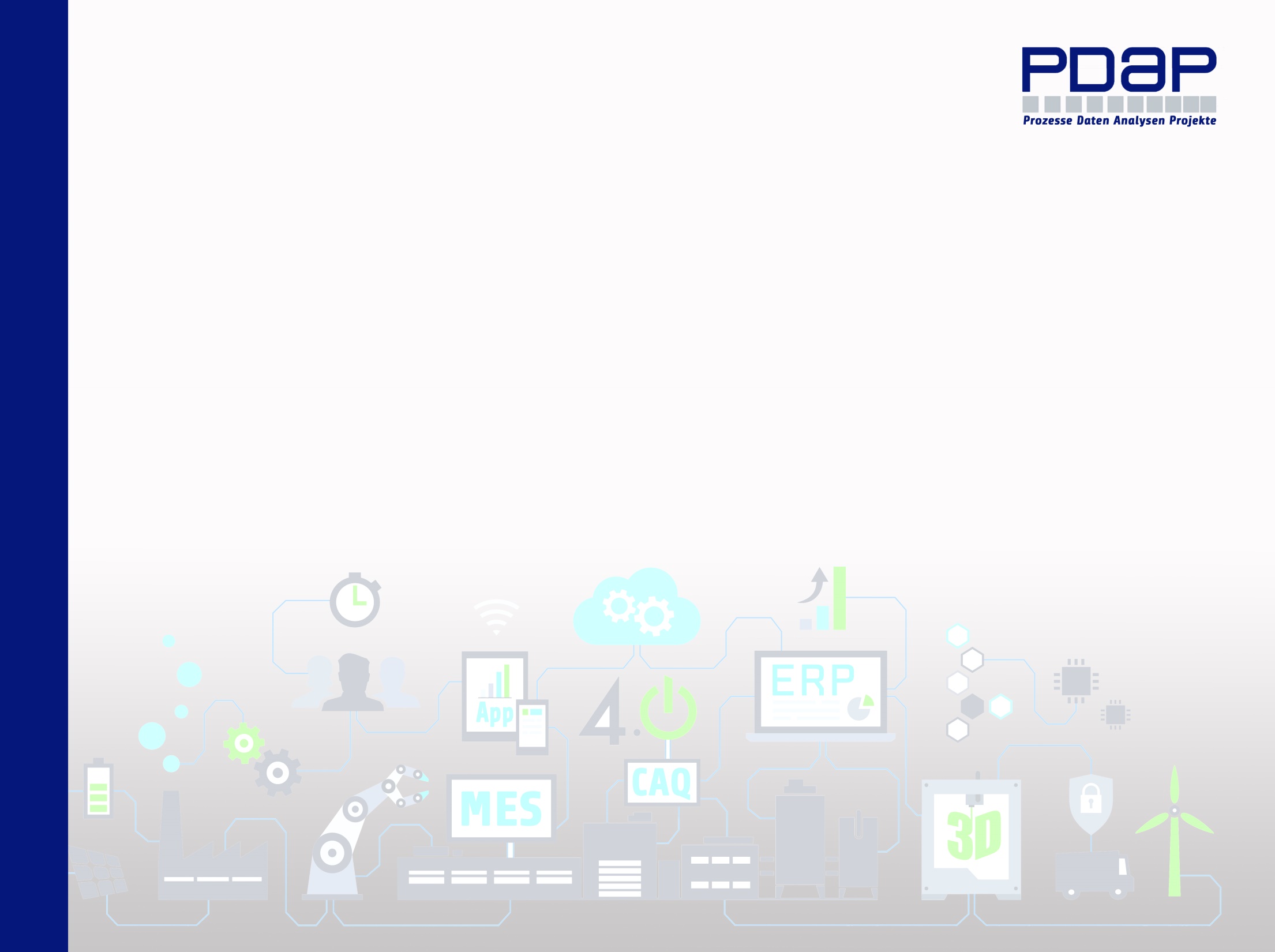 Mit uns auf dem Weg der digitalen Vernetzung
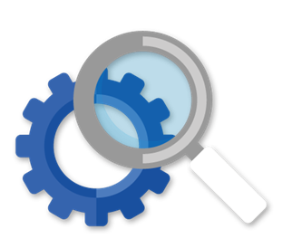 PDAP - Kompetenzen
Anwendungen / Tools

Applikation

CAQ-System PDAP7.5
Middleware
SQL Datenbank
SharePoint

Entwicklungssprache

Java Script
HTML
SQL
C++
Delphi
Qualitätsmanagement

Planung

Analyse, Abläufe, Konzept
APQP, FMEA, CPL, EMP

Steuerung

SPC, PMV/BMV, WE


Sicherung

Auswertungen
Dashboard
Management View
Prozessmanagement

Analyse
Planen / Modellierung 
Prozesse / Controlling
Dokumentation
Datenmanagement

ERP, BDE, Maschinendaten
Datenanalyse
Datenverfügbarkeit
Schnittstellen
Datensicherheit
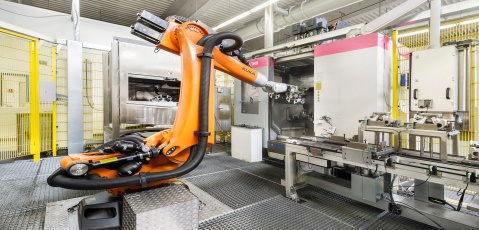 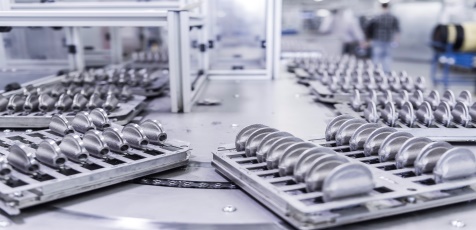 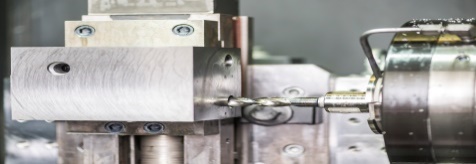 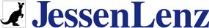